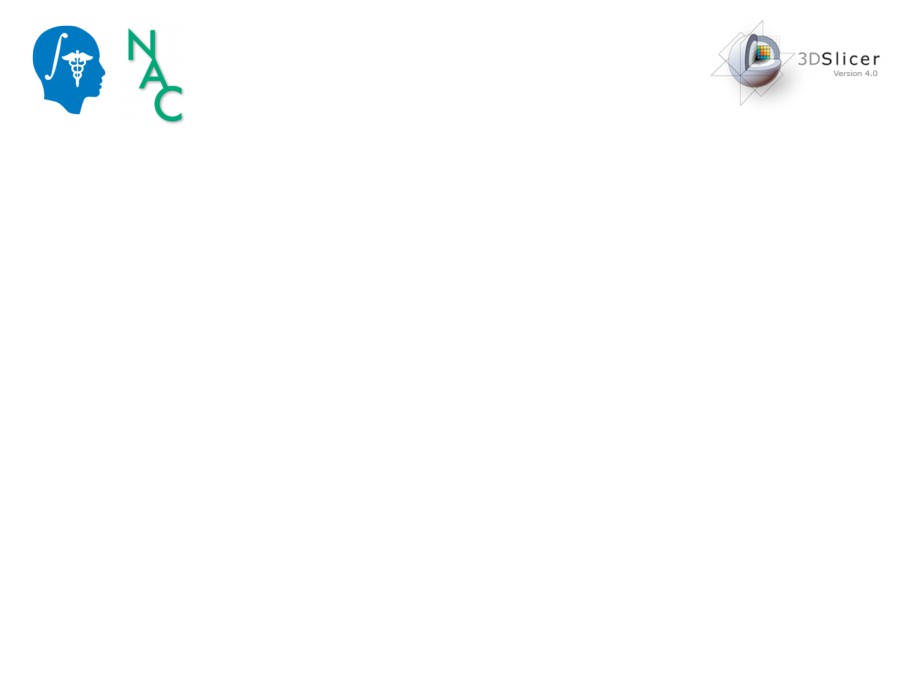 Diffusion MRI Analysis
Sonia Pujol, Ph.D.
Surgical Planning Laboratory	Harvard University
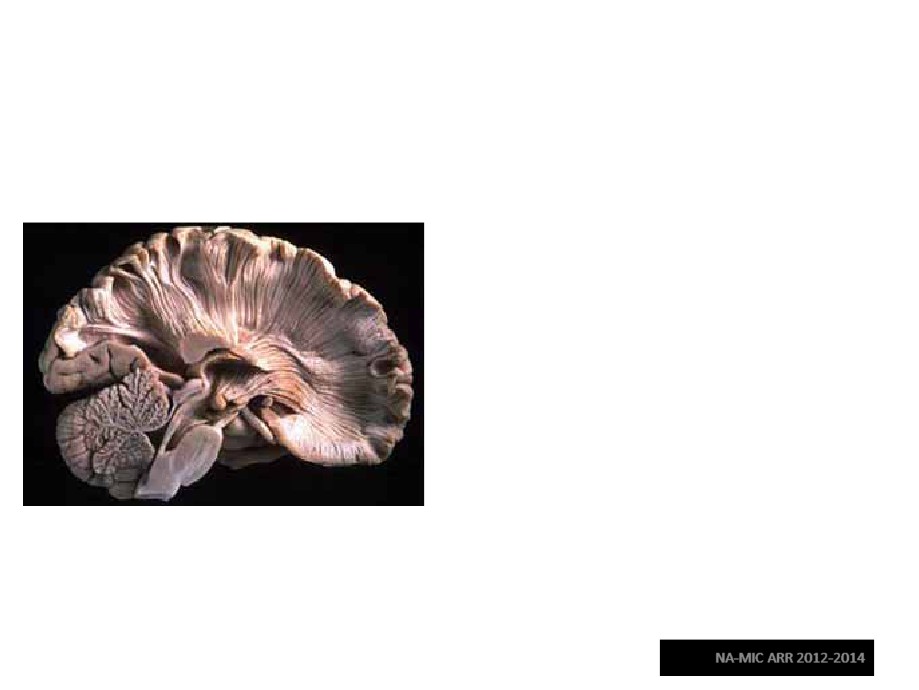 Brain Anatomy
•White matter ~45% of thebrain
•Myelinated  nerve fibers(~ 10 μm axon diameter)
Diffusion MRI Analysis
Sonia Pujol, Ph.D.
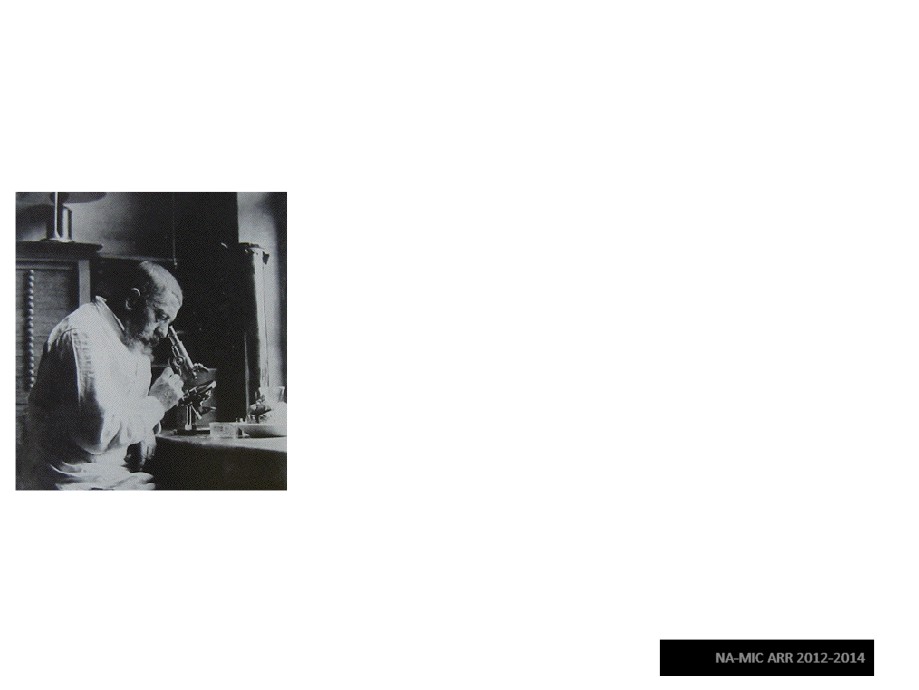 White Matter Exploration
Jules Joseph Dejerine
(Anatomie des centres
nerveux (Paris, 1890-1901):Atlas of Neuroanatomy basedon myelin stained preparation
Diffusion MRI Analysis
Sonia Pujol, Ph.D.
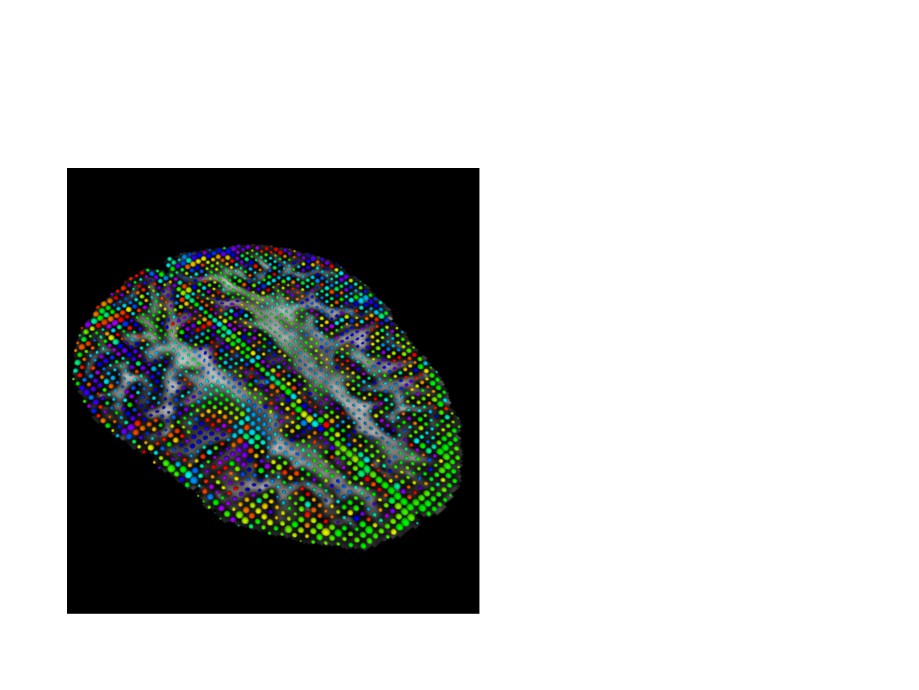 Diffusion Tensor Imaging (DTI)
•  First non-invasive
window on whitemaJer anatomy
•  Measurement of themoLon of water
molecules using MRItechniques.
•  Three-dimensionalreconstrucLon of thetrajectory of whitemaJer bundles
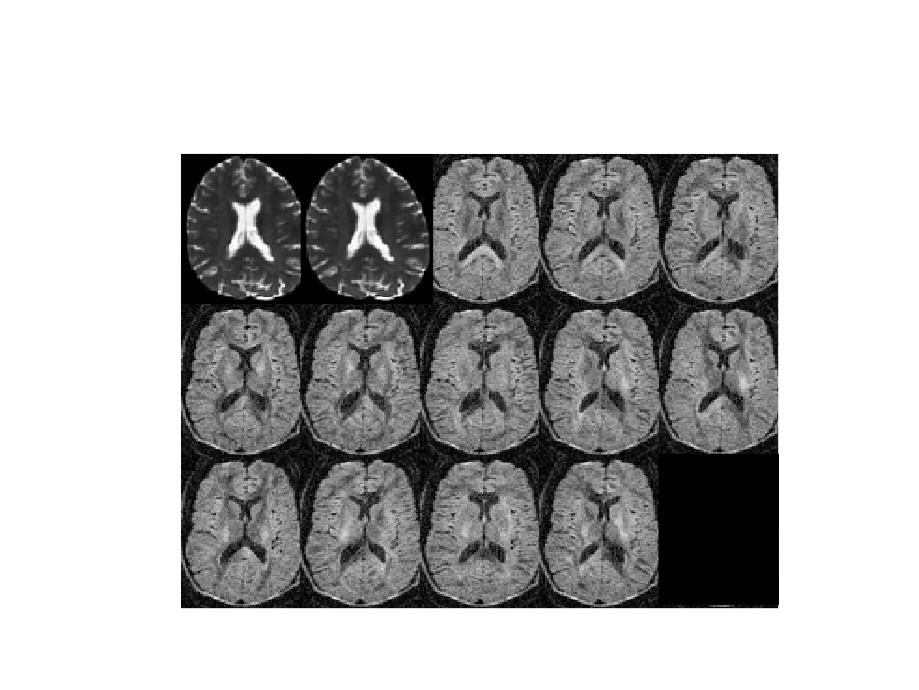 Diffusion Weighted Imaging (DWI)
S0
S1
S2
S0
S3
S4
S5
S6
S7
S8
S9
S10
S11
S12
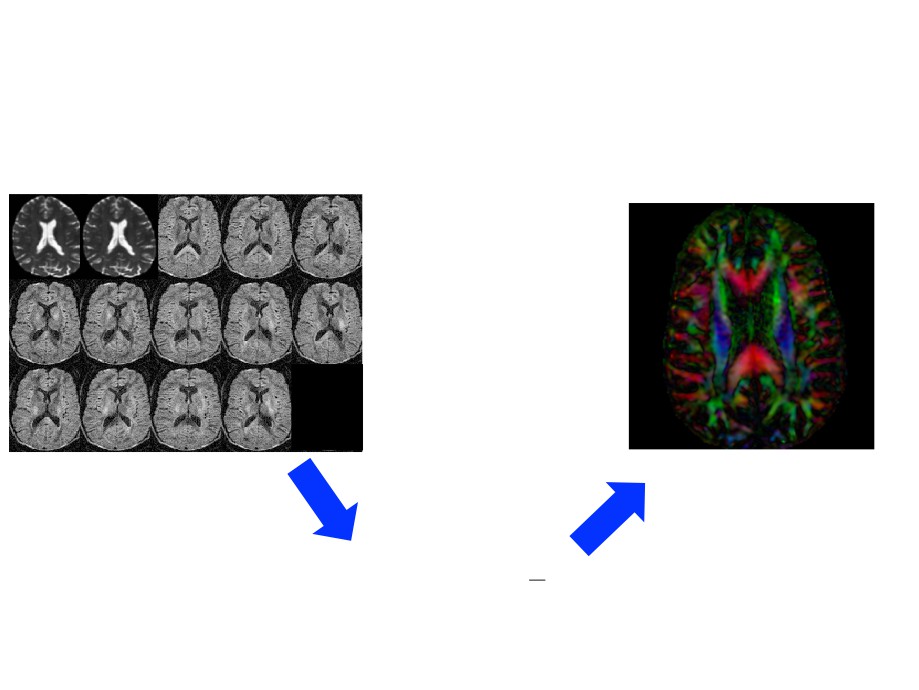 From DWI to DTI
DWI
DTI
S	S
S	S    S
2	3
0	0	1
S	S    S
S	S
4	5	6
7	8
S	S1	S1
S1
9	0	1
2
DTI dataset
DWI dataset acquired with
12 gradient and 2 baseline
−bĝi  Dĝi
T
Si = S0 e
_
Si: DWI volume acquired withith gradient
Stejskal-Tanner (1965)
So: Baseline volume
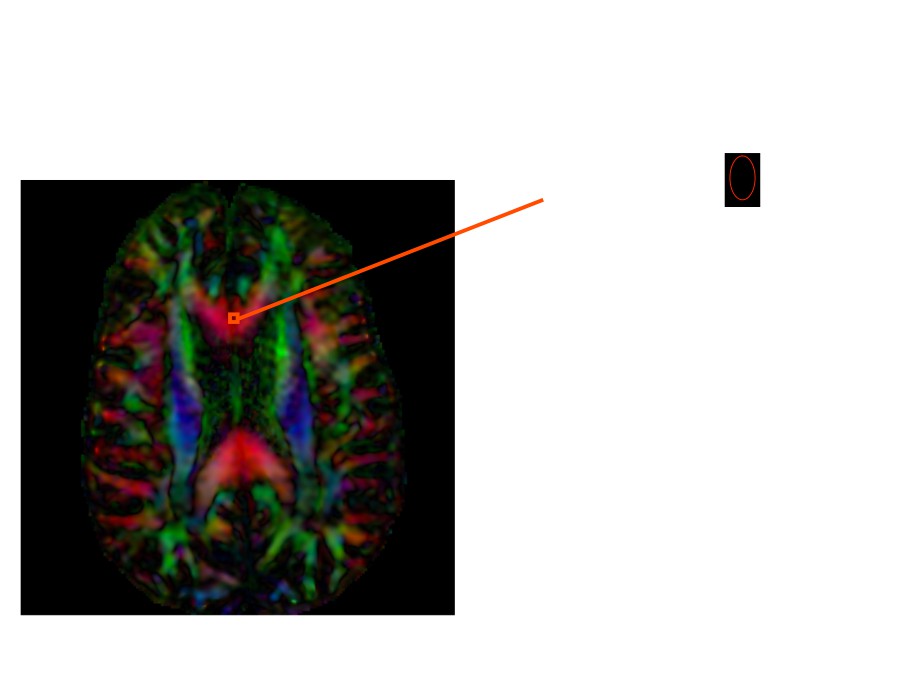 Diffusion Tensor Imaging
−bĝi  Dĝi
T
Si = S0 e
_
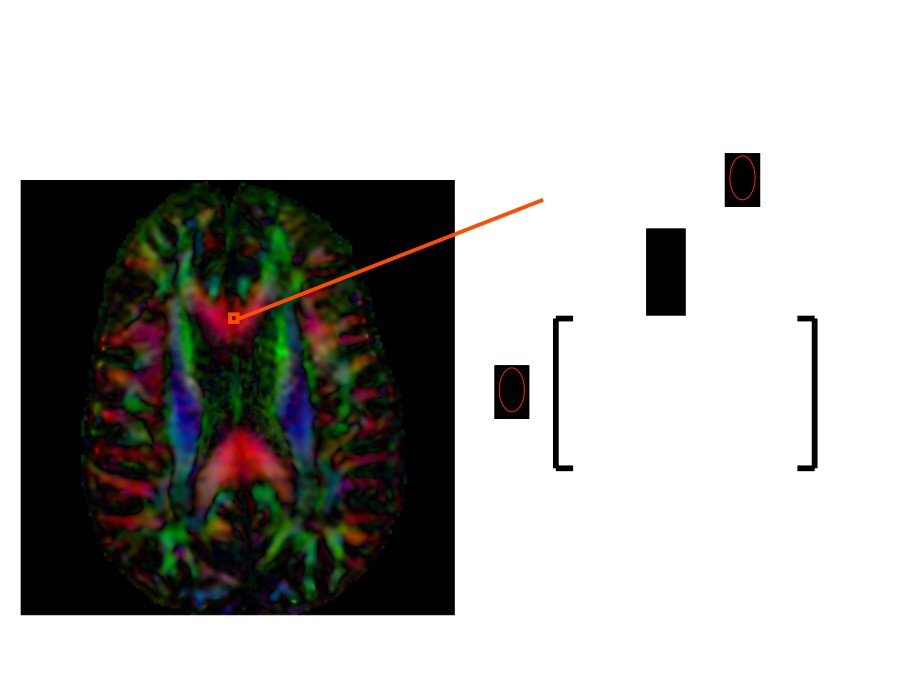 Diffusion Tensor Imaging
−bĝi  Dĝi
T
Si = S0 e
_
Dxx
Dxy	Dxz
D =
=
Dyy	Dyz
Dyx
Dzx
Dzy	Dzz
_
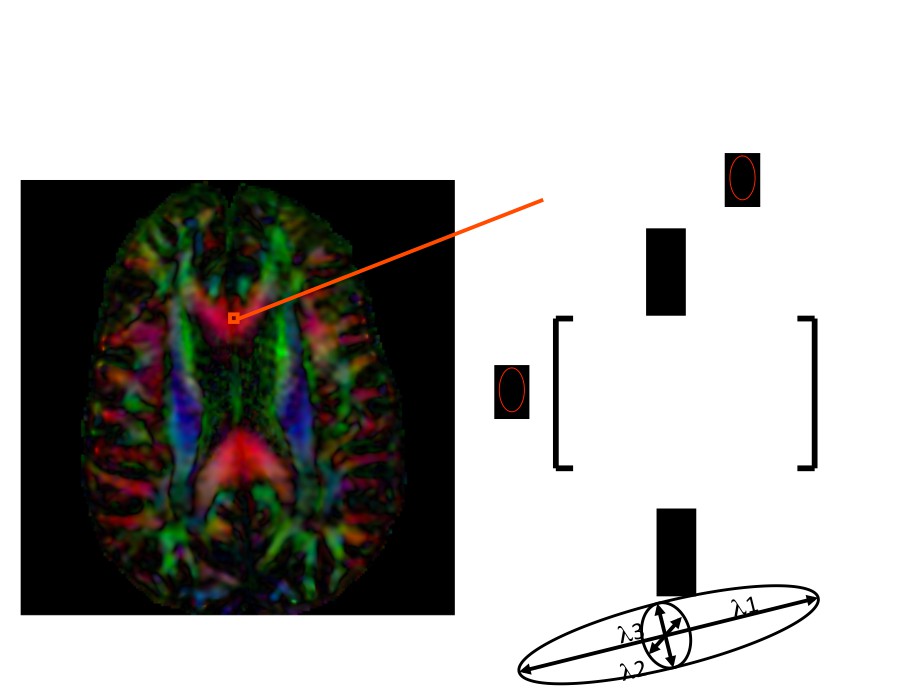 Diffusion Tensor Imaging
−bĝi  Dĝi
T
Si = S0 e
_
Dxx
Dxy	Dxz
D =
=
Dyy	Dyz
Dyx
Dzx
Dzy	Dzz
_
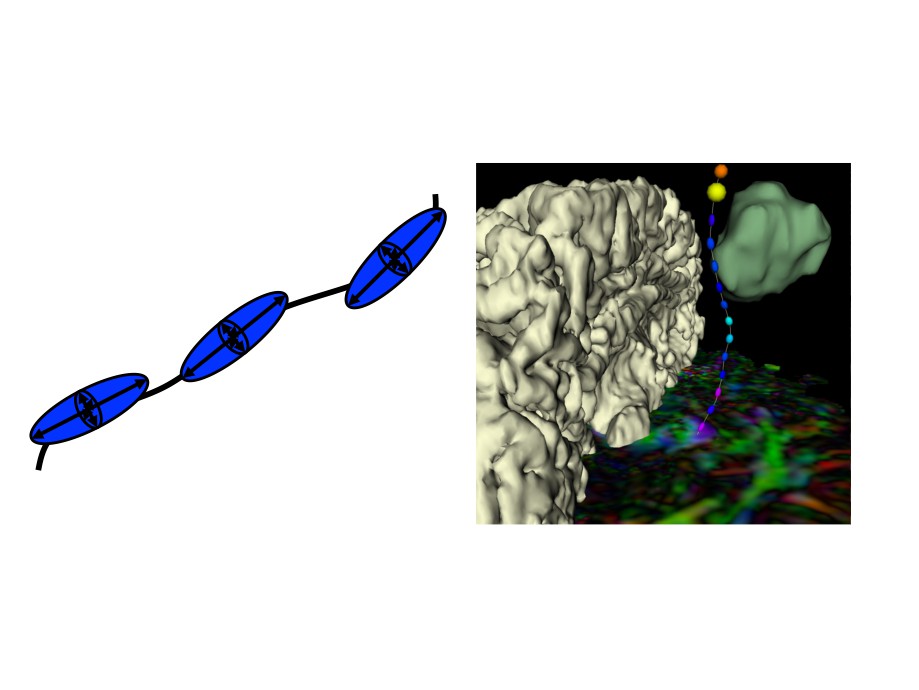 Tractography
DTI tractography provides 3D reconstrucLon of thetrajectory of white maJer pathways
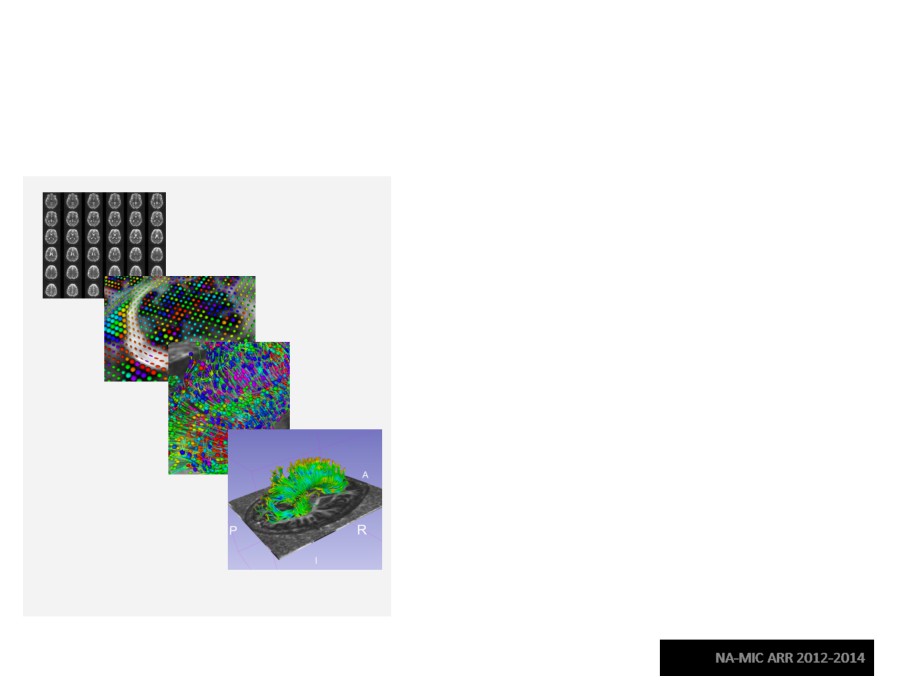 Tutorial Outline
This tutorial is anintroduction to thefundamentals of
Diffusion MRI analysis,from the estimation ofdiffusion tensors to theinteractive 3D
visualization of fibertracts.
Diffusion MRI Analysis
Sonia Pujol, Ph.D.
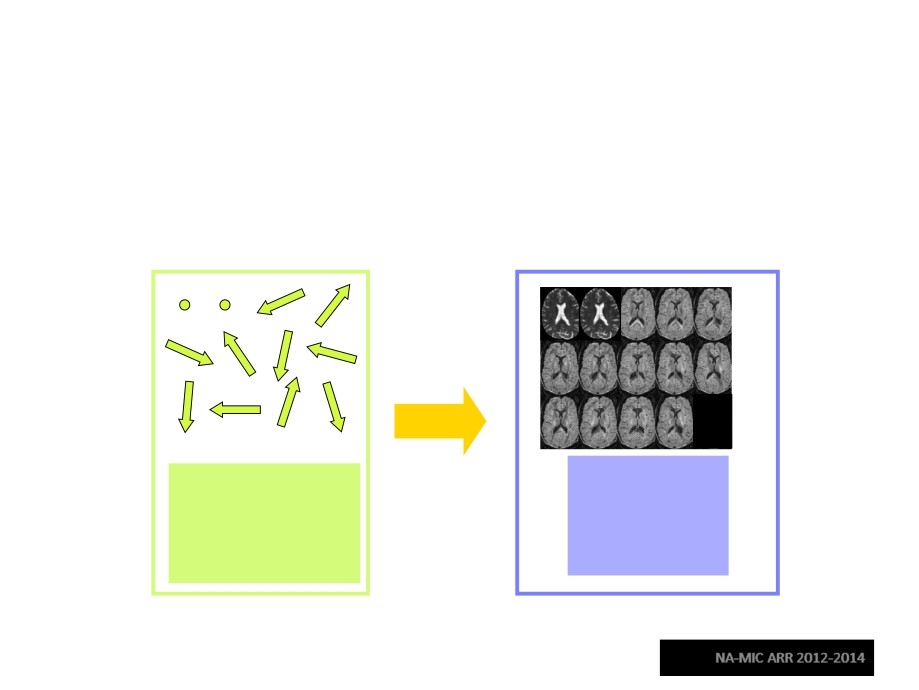 Tutorial Dataset
The tutorial dataset DiffusionMRI_tutorialData is aDiffusion Weighted MR scan of the brain acquiredwith41 gradient directions and one baseline.
Diffusion
Diffusion
Weighted
Sensitizing	Gradients
Images
Diffusion MRI Analysis
Sonia Pujol, Ph.D.
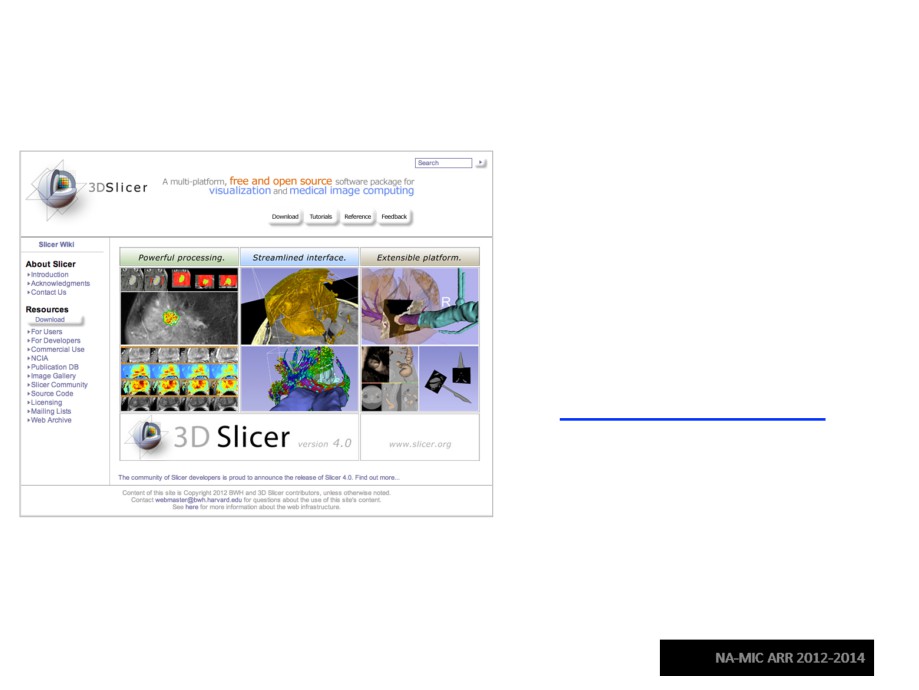 Tutorial Software
The tutorial uses the3DSlicer version 4.3
software availableat www.slicer.org
Disclaimer
It is the responsibility of the user of 3DSlicer to comply with both the terms of the licenseand with the applicable laws, regulations and rules.  Slicer is a tool for research, and is notFDA approved.
Diffusion MRI Analysis
Sonia Pujol, Ph.D.
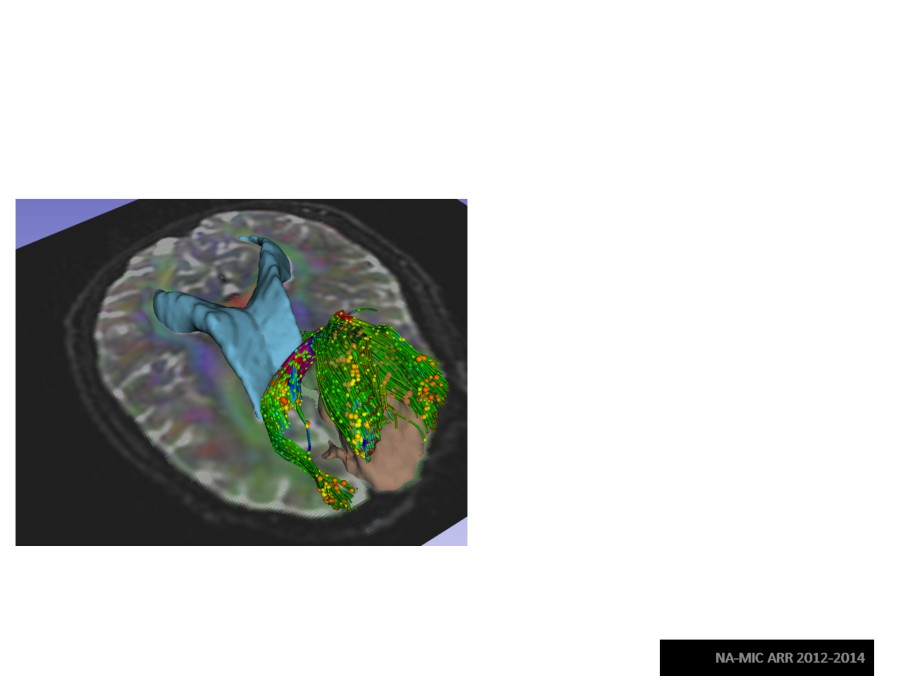 3DSlicer
•  An end-user applicationfor image analysis
•  An open-sourceenvironment for
software development
•  A software platform thatis both easy to use forclinical researchers and
easy to extend forprogrammers
3D Slicer is a multi-institution effort supportedby the National Institutes of Health.
Diffusion MRI Analysis	Sonia Pujol, Ph.D.
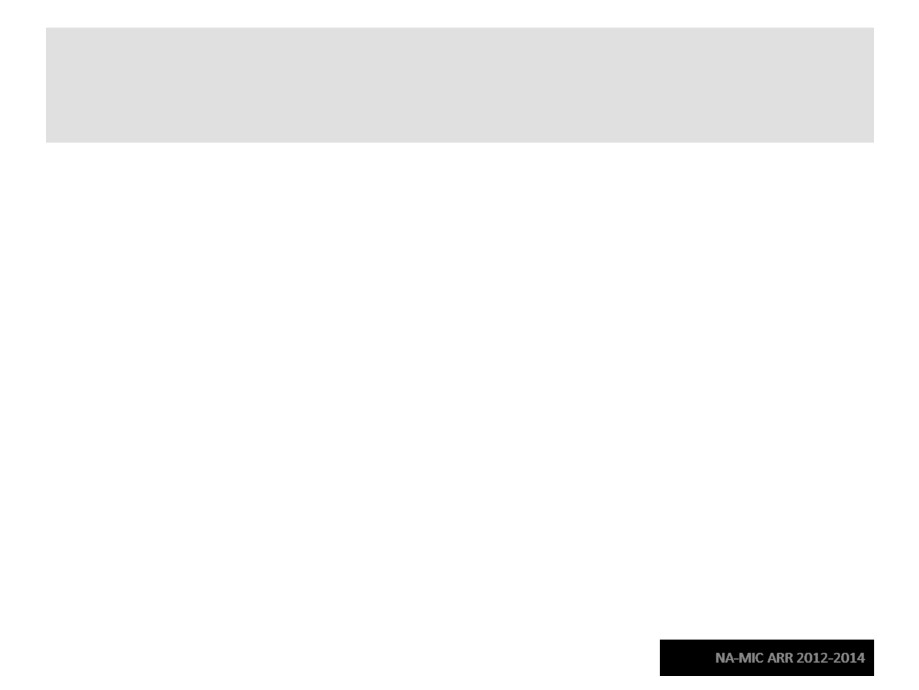 Learning Objectives
Following this tutorial, you’ll be able to
1) Estimate a tensor volume from a set ofDiffusion Weighted Images
2) Understand the shape and size of thediffusion ellipsoid
3) Reconstruct DTI tracts from a pre-definedregion of interest
4) Interactively visualize DTI tracts seededfrom a fiducial
Diffusion MRI Analysis
Sonia Pujol, Ph.D.
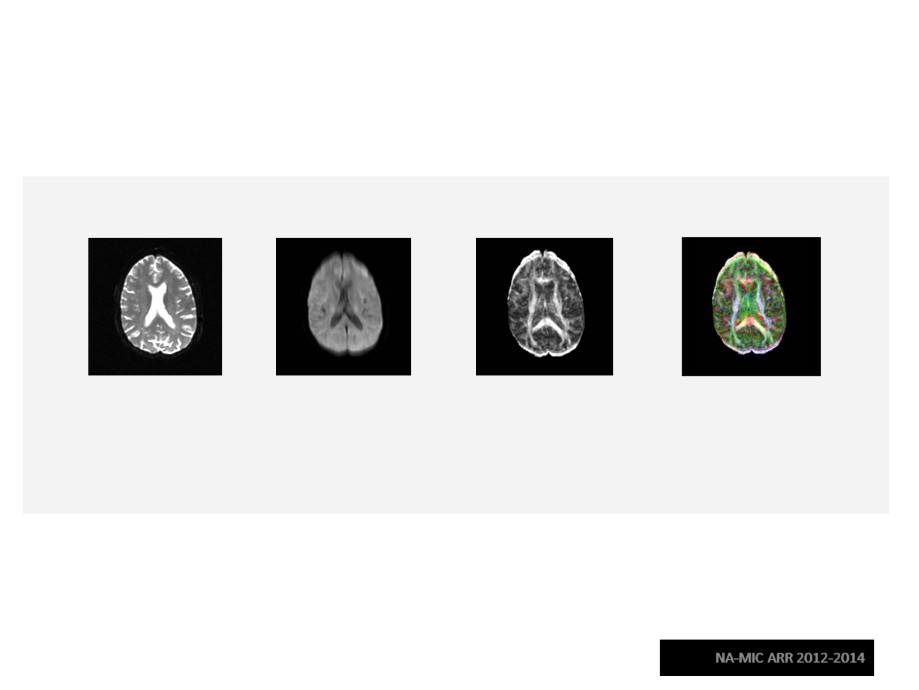 MR Diffusion Analysis Pipeline
DWI
Tensor
Scalar
3D
Acquisition
Calculation
Maps
Visualization
Diffusion MRI Analysis
Sonia Pujol, Ph.D.
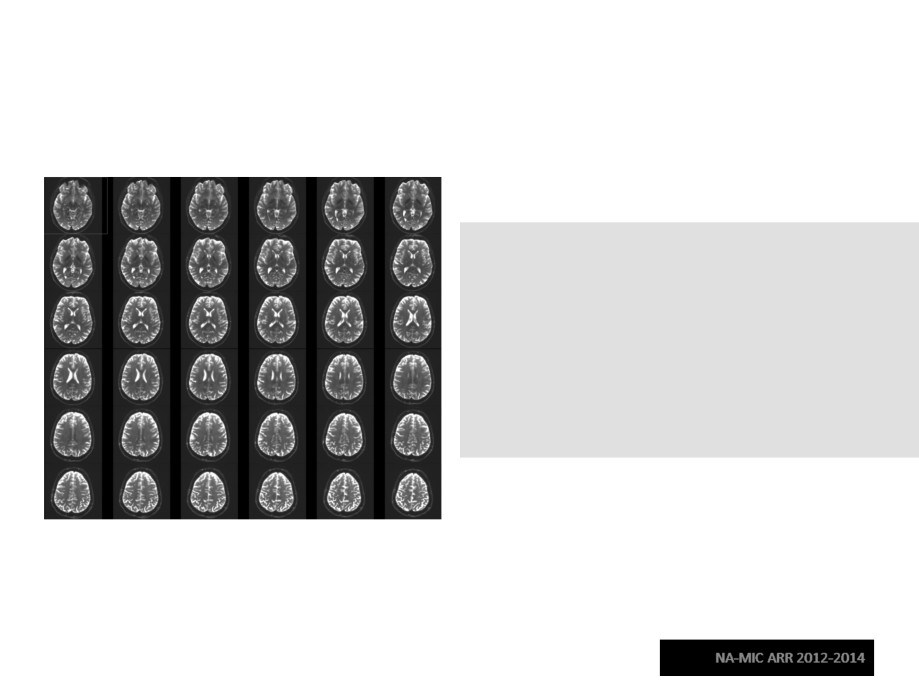 Part 1:
From DWI imagesto Tensors
Diffusion MRI Analysis
Sonia Pujol, Ph.D.
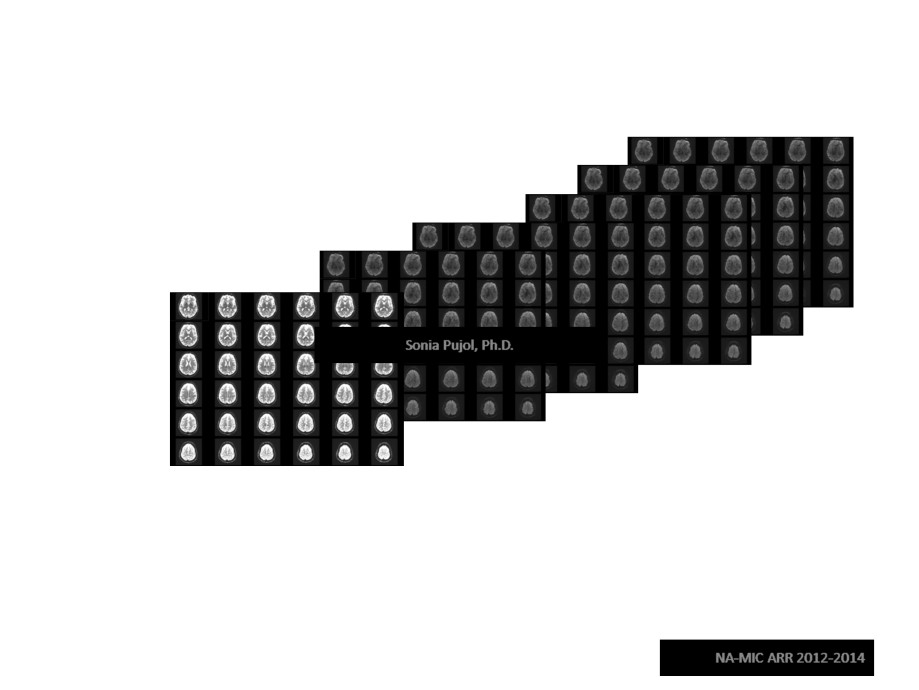 Understanding the DWI Dataset
The Diffusion Weighted Imaging (DWI) dataset is composed of
1 volume acquired without diffusion-sensitizing gradient, and
41 volumes acquired with 41 different diffusion-sensitizinggradient directions.
Diffusion MRI Analysis
Sonia Pujol, Ph.D.
Loading the DWI Dataset
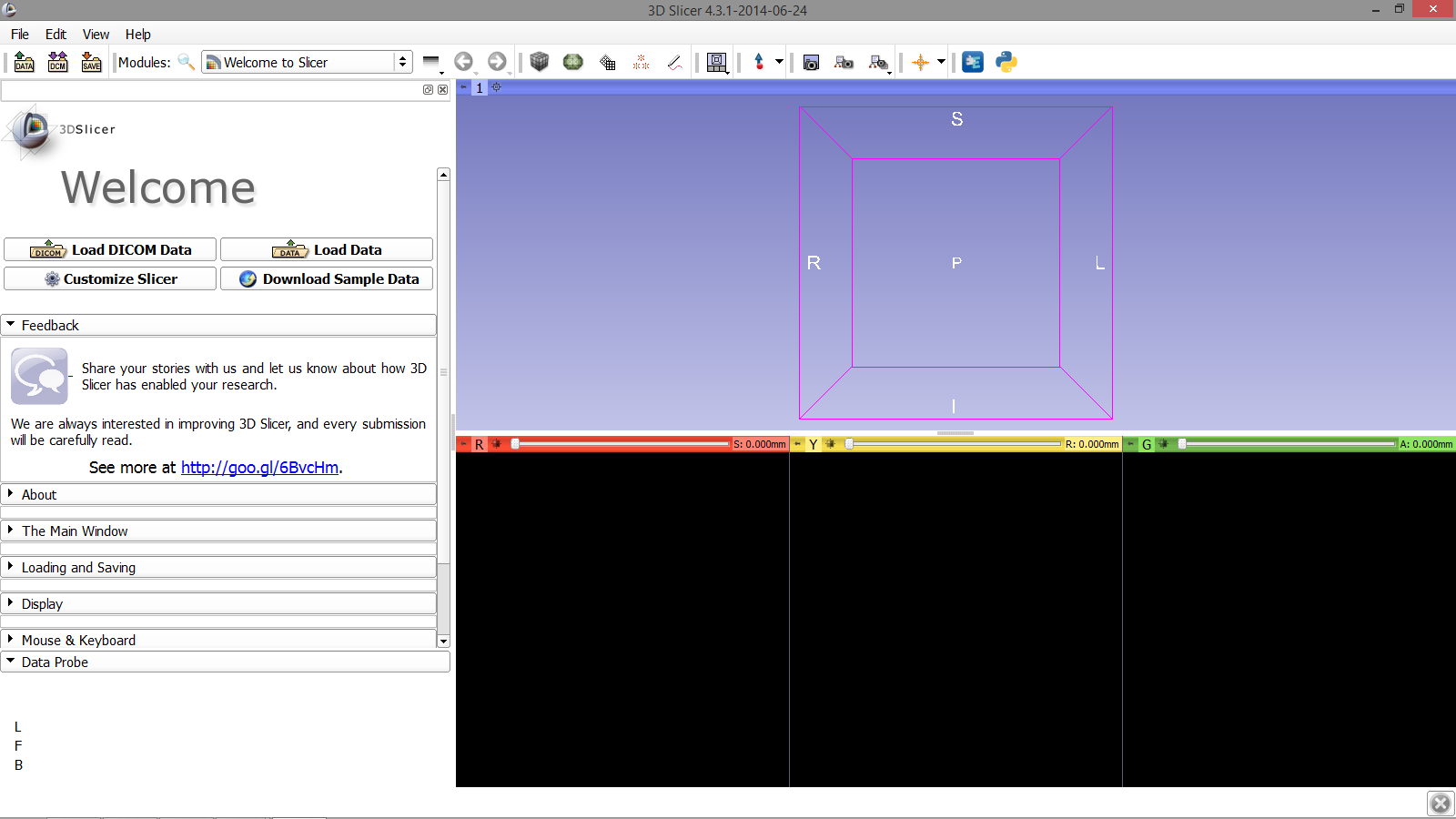 First, start Slicer 4.3.1
Diffusion MRI Analysis
Sonia Pujol, Ph.D.
NA-MIC ARR 2012-2014
Loading the DWI Dataset
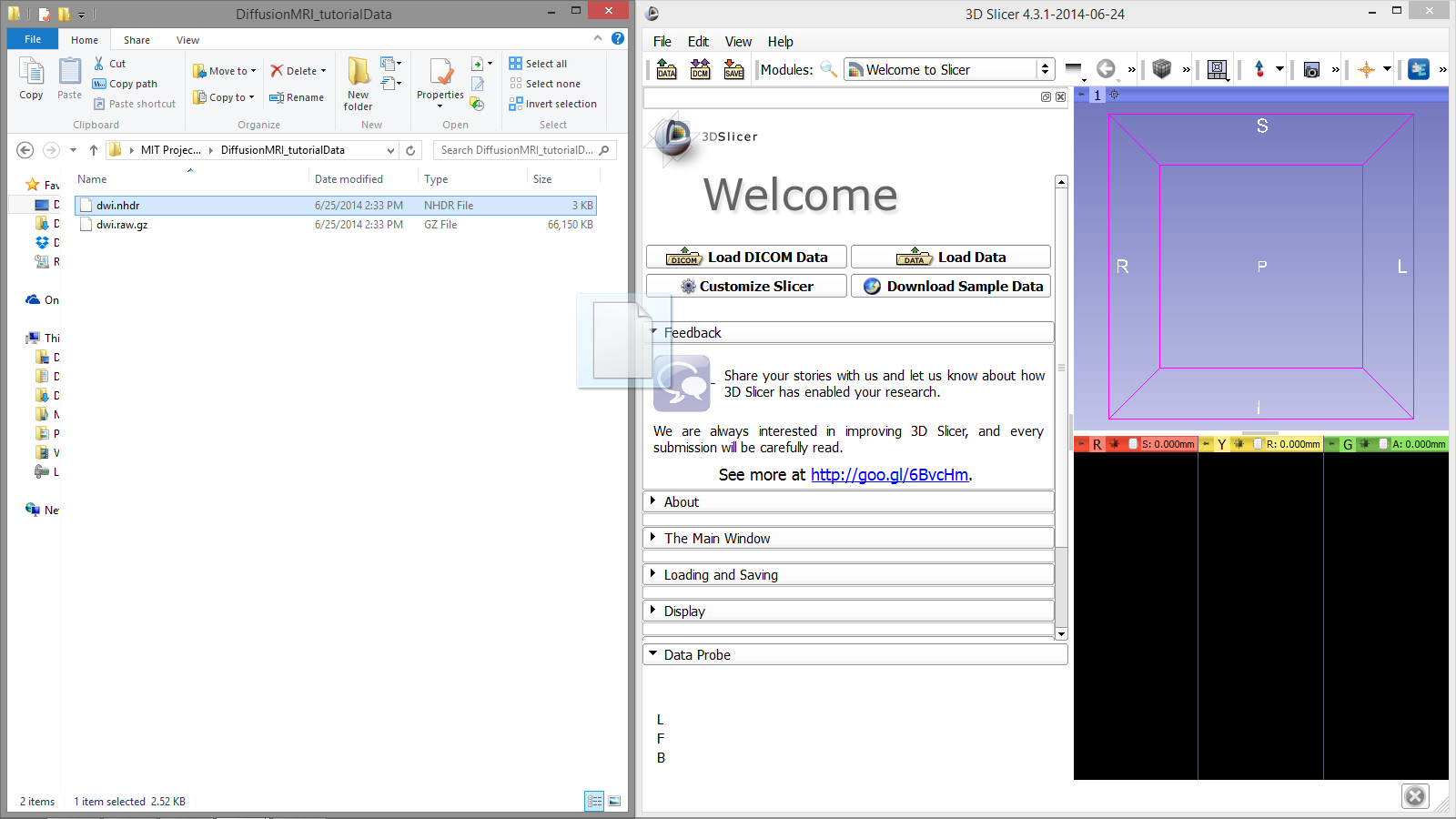 In your files archive, locate the file dwi.nhdr in the dataset folder for this tutorial.
Drag and drop the file dwi.nhdr into the Slicer viewer
Diffusion MRI Analysis
Sonia Pujol, Ph.D.
NA-MIC ARR 2012-2014
Loading the DWI Dataset
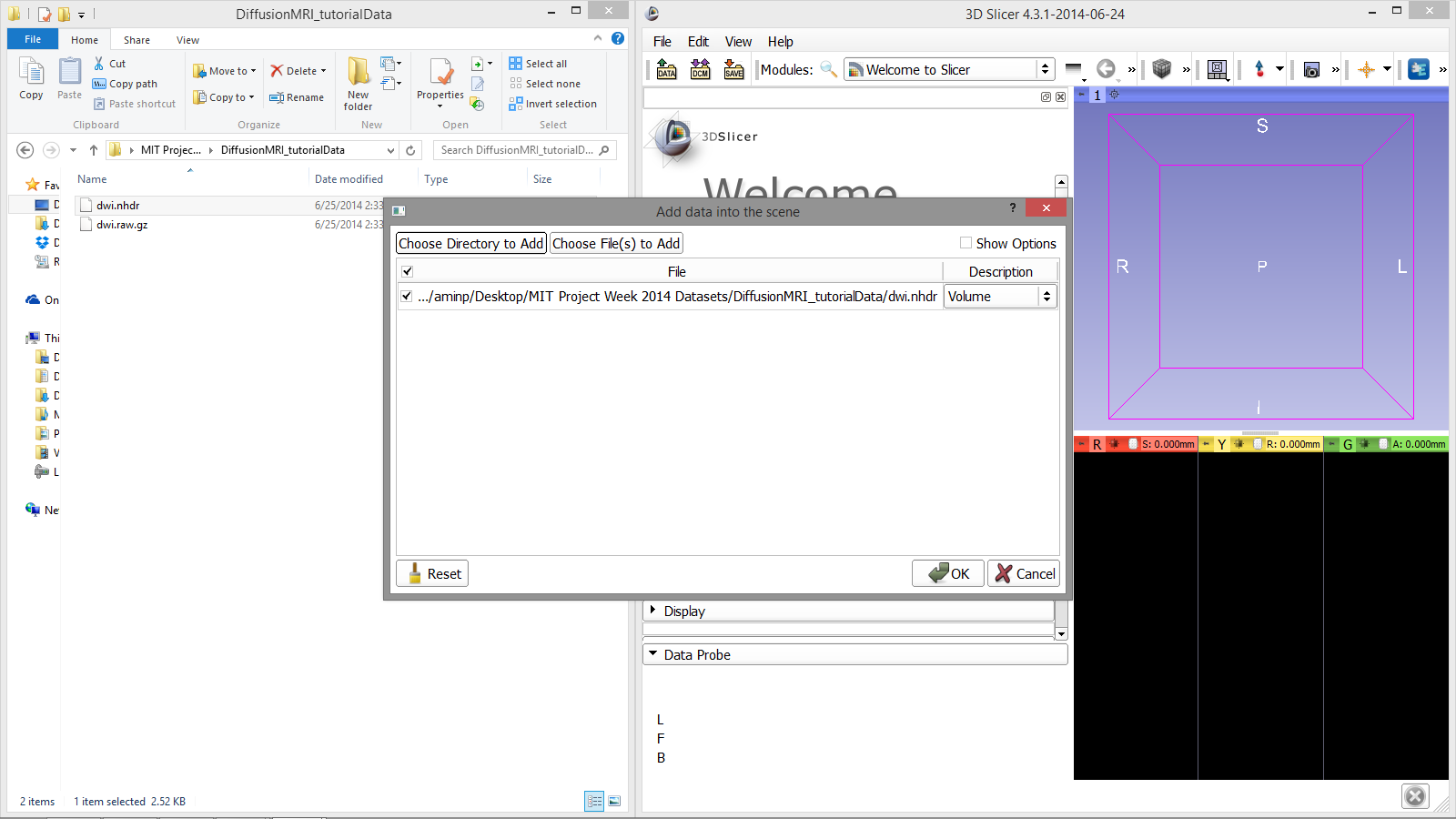 Click OK to load the dataset to Slicer
Diffusion MRI Analysis
Sonia Pujol, Ph.D.
NA-MIC ARR 2012-2014
Loading the DWI Dataset
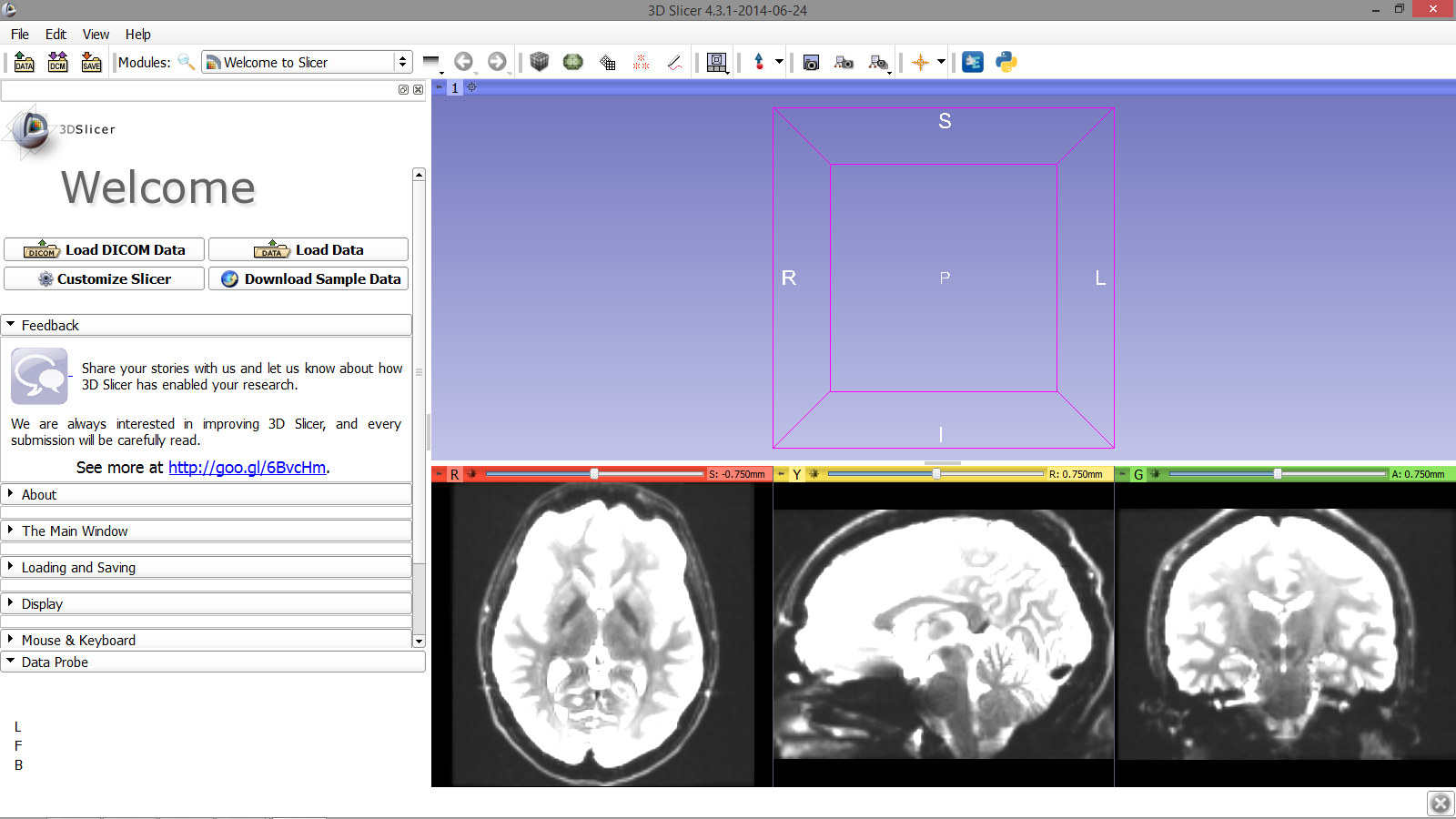 Slicer displays DWI volume of the brain
Diffusion MRI Analysis
Sonia Pujol, Ph.D.
NA-MIC ARR 2012-2014
Loading the DWI Dataset
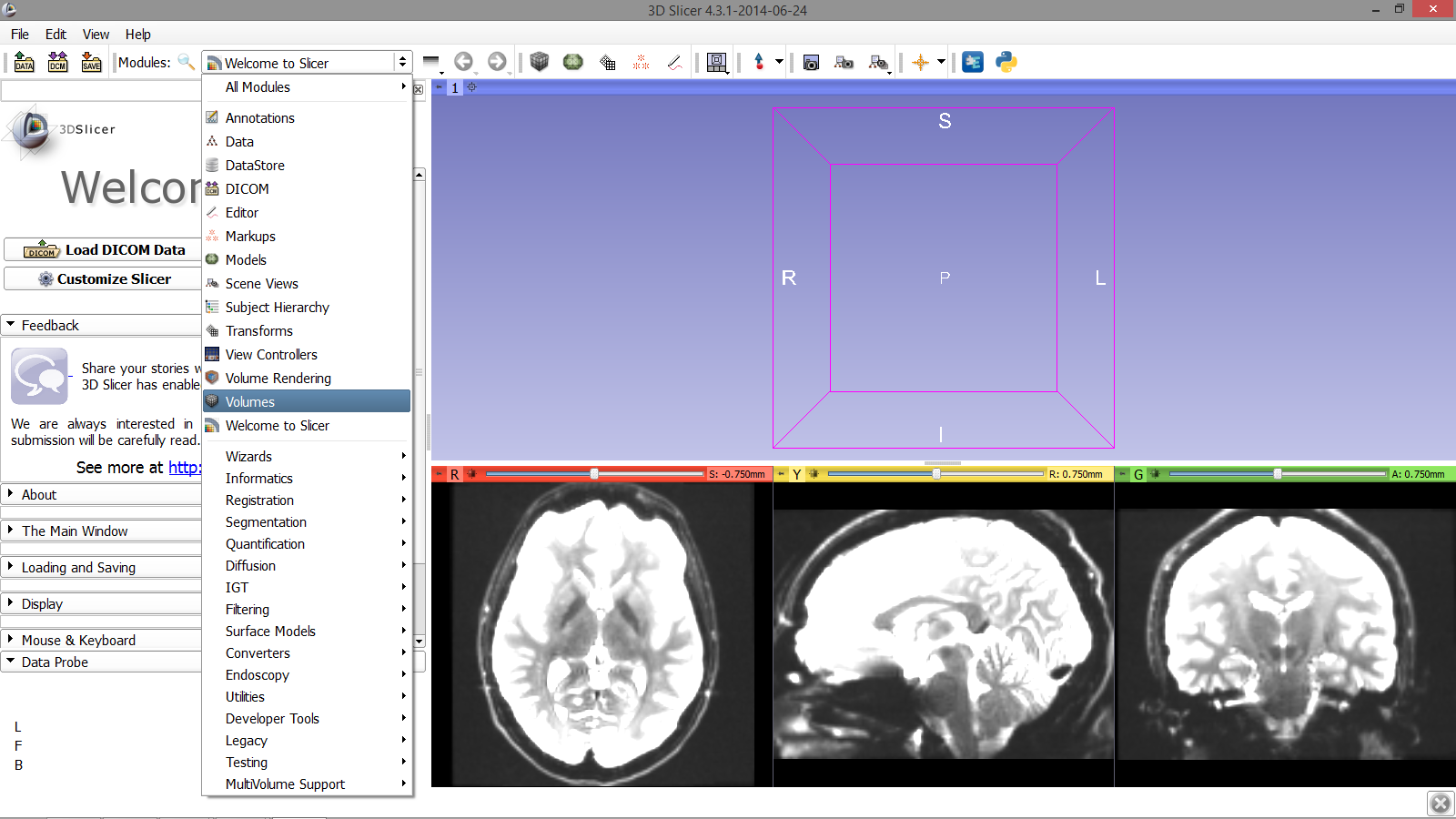 Click on the Modules  
menu and select the module Volumes
Diffusion MRI Analysis
Sonia Pujol, Ph.D.
NA-MIC ARR 2012-2014
Loading the DWI Dataset
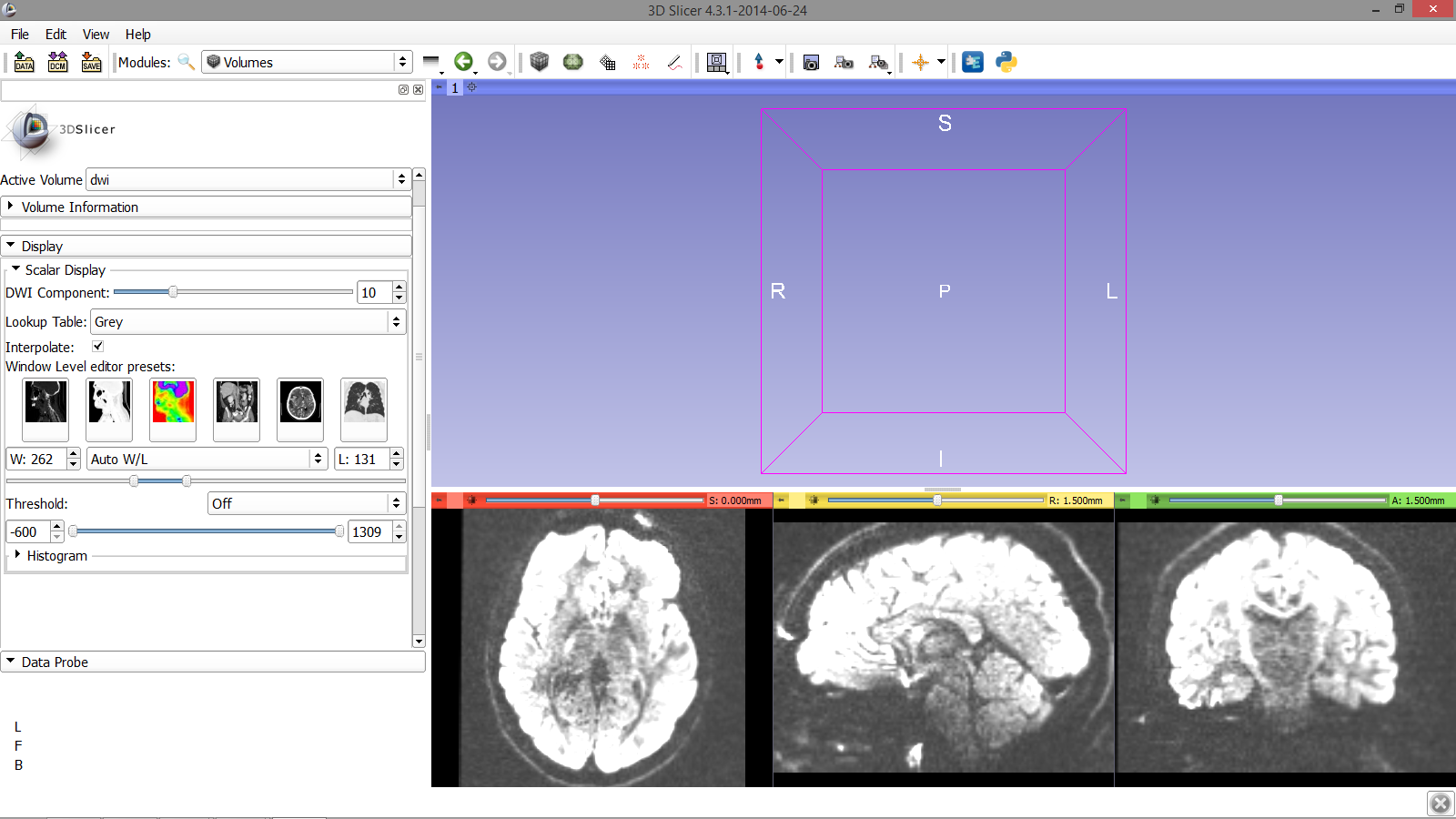 The baseline image
corresponds to the DWIComponent #0.
Select the
DWI Component #10, which corresponds to the 10thdiffusion sensitizing gradient
Diffusion MRI Analysis
Sonia Pujol, Ph.D.
NA-MIC ARR 2012-2014
Loading the DWI Dataset
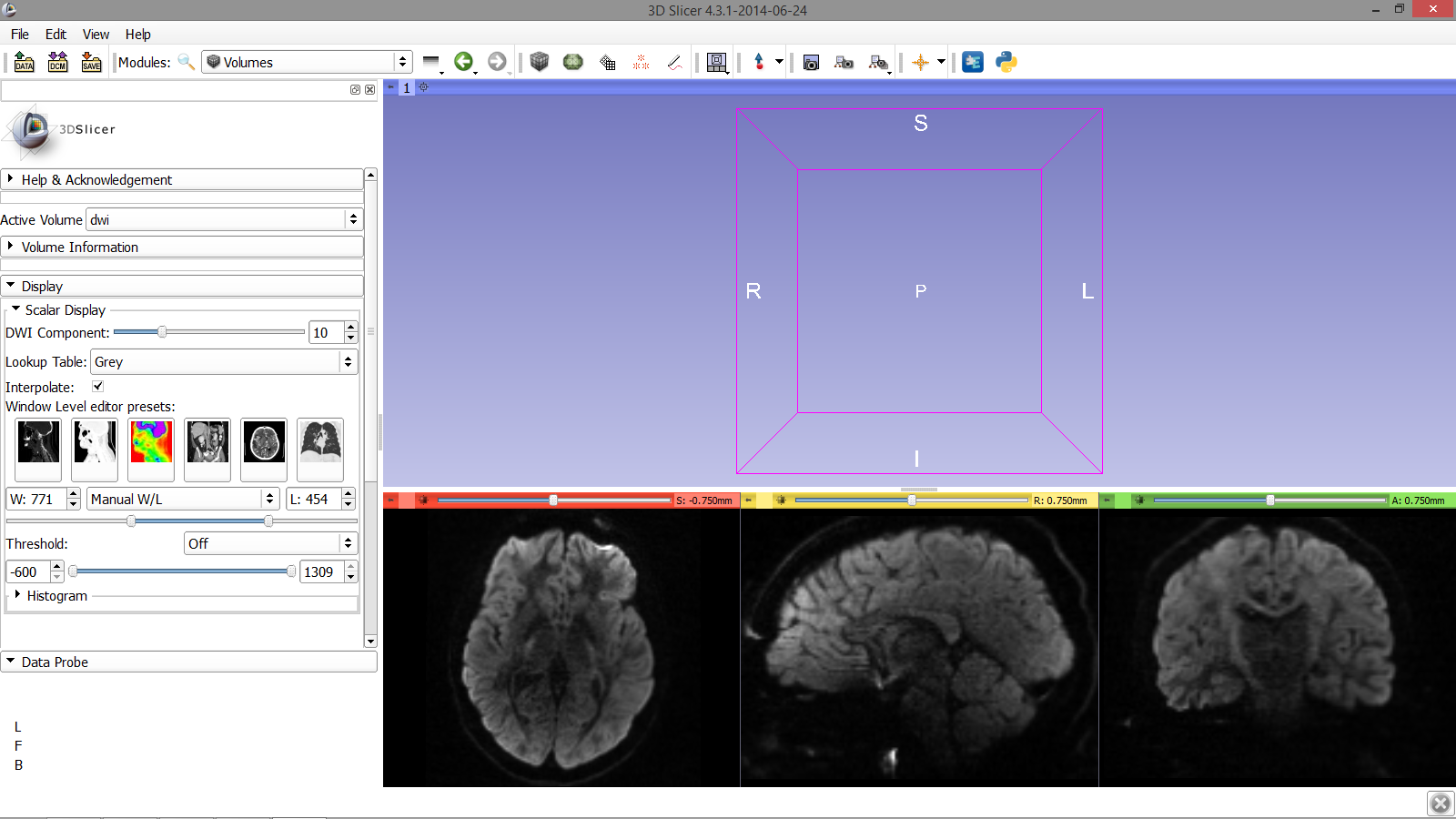 Adjust the Window Level editor pre-sets
with the Volume module menu
I
Diffusion MRI Analysis
Sonia Pujol, Ph.D.
NA-MIC ARR 2012-2014
Loading the DWI Dataset
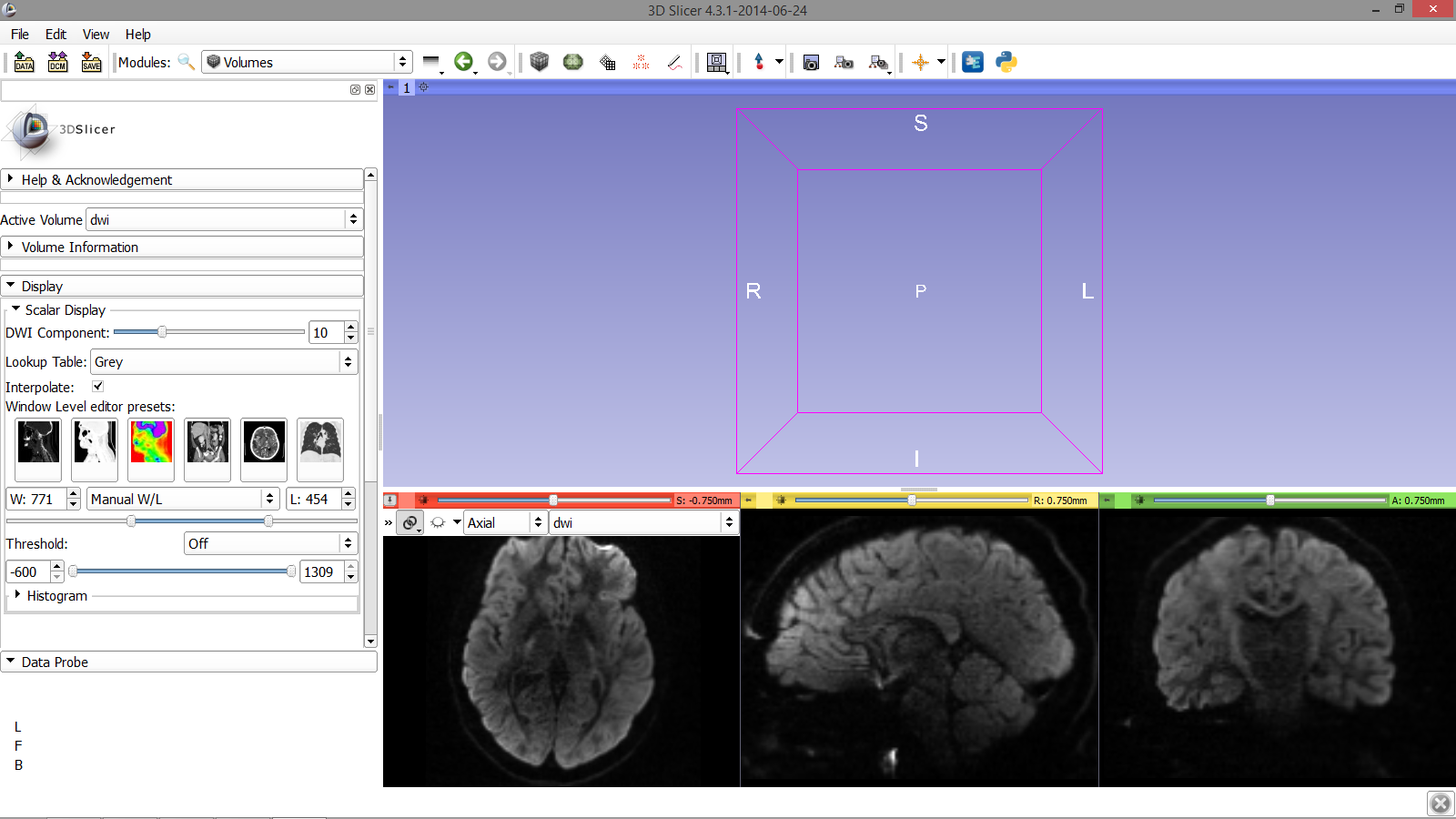 Position your mouse over the pin icon, then click on the link icon and the fit image to window icon
Diffusion MRI Analysis
Sonia Pujol, Ph.D.
NA-MIC ARR 2012-2014
Loading the DWI Dataset
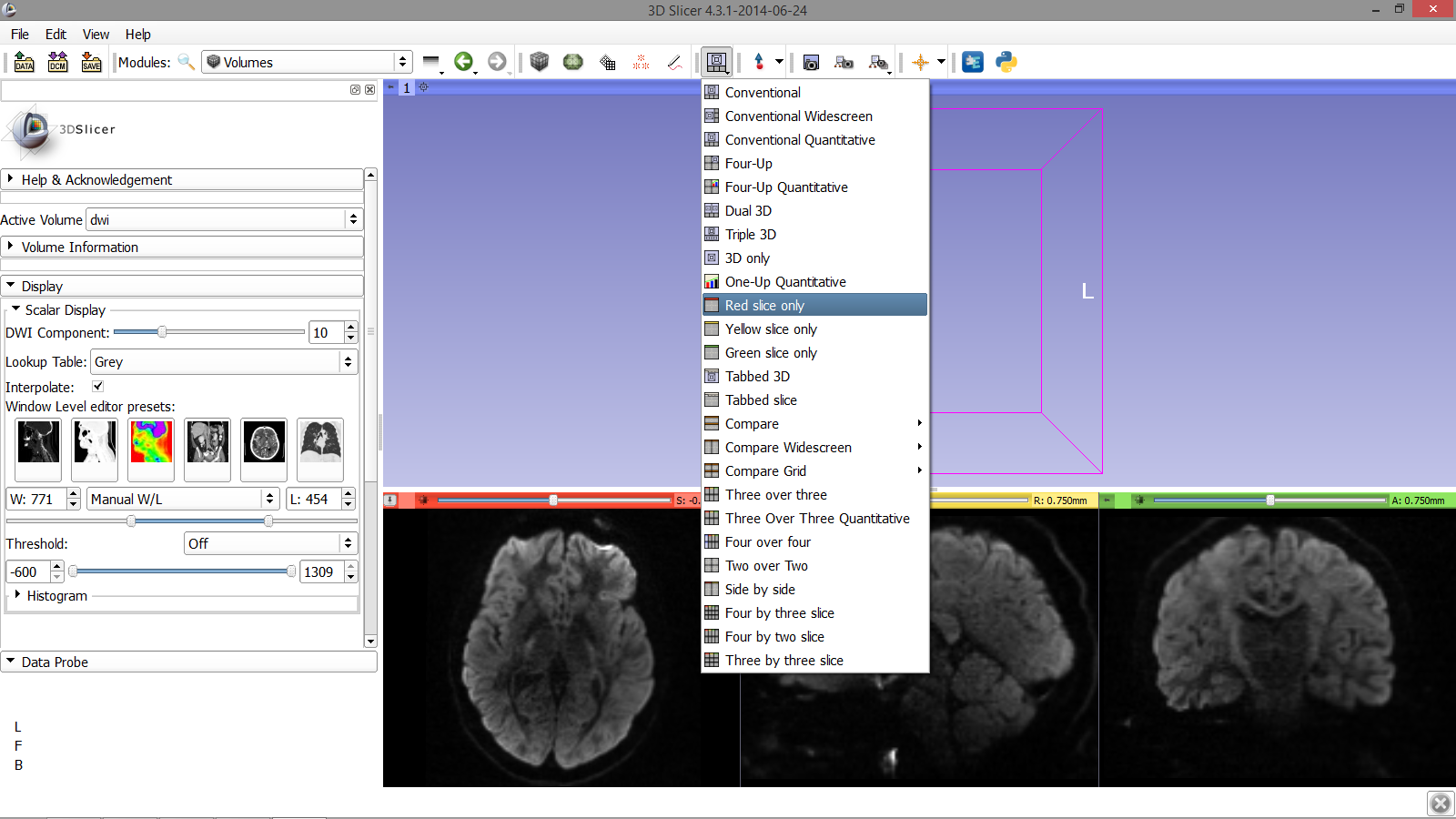 Click on the Slicer layout menu and select the Red slice only layout
Diffusion MRI Analysis
Sonia Pujol, Ph.D.
NA-MIC ARR 2012-2014
Loading the DWI Dataset
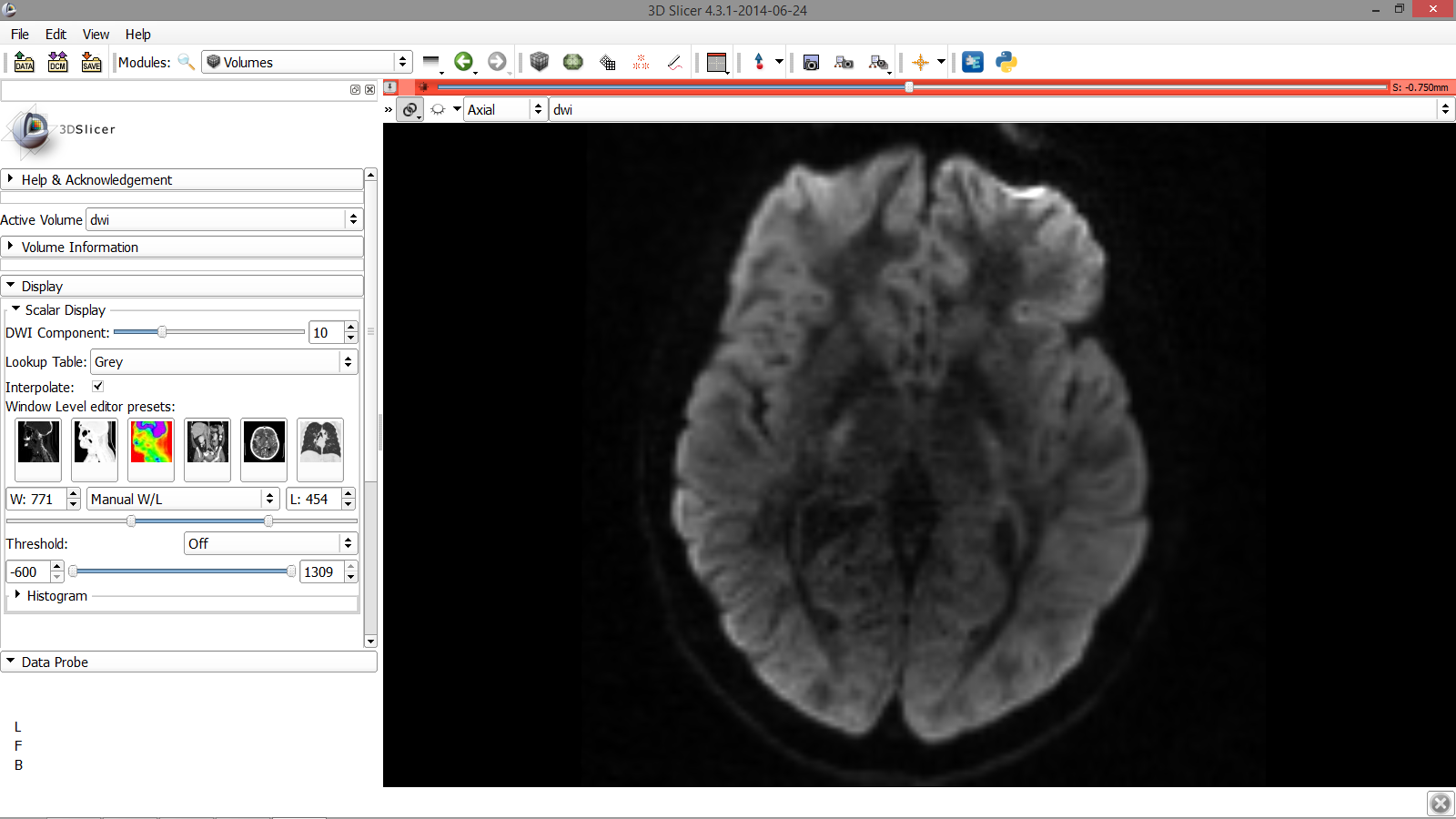 Slicer displays on the Axial anatomicalslice in the Viewer
Diffusion MRI Analysis
Sonia Pujol, Ph.D.
NA-MIC ARR 2012-2014
Exploring the DWI Dataset
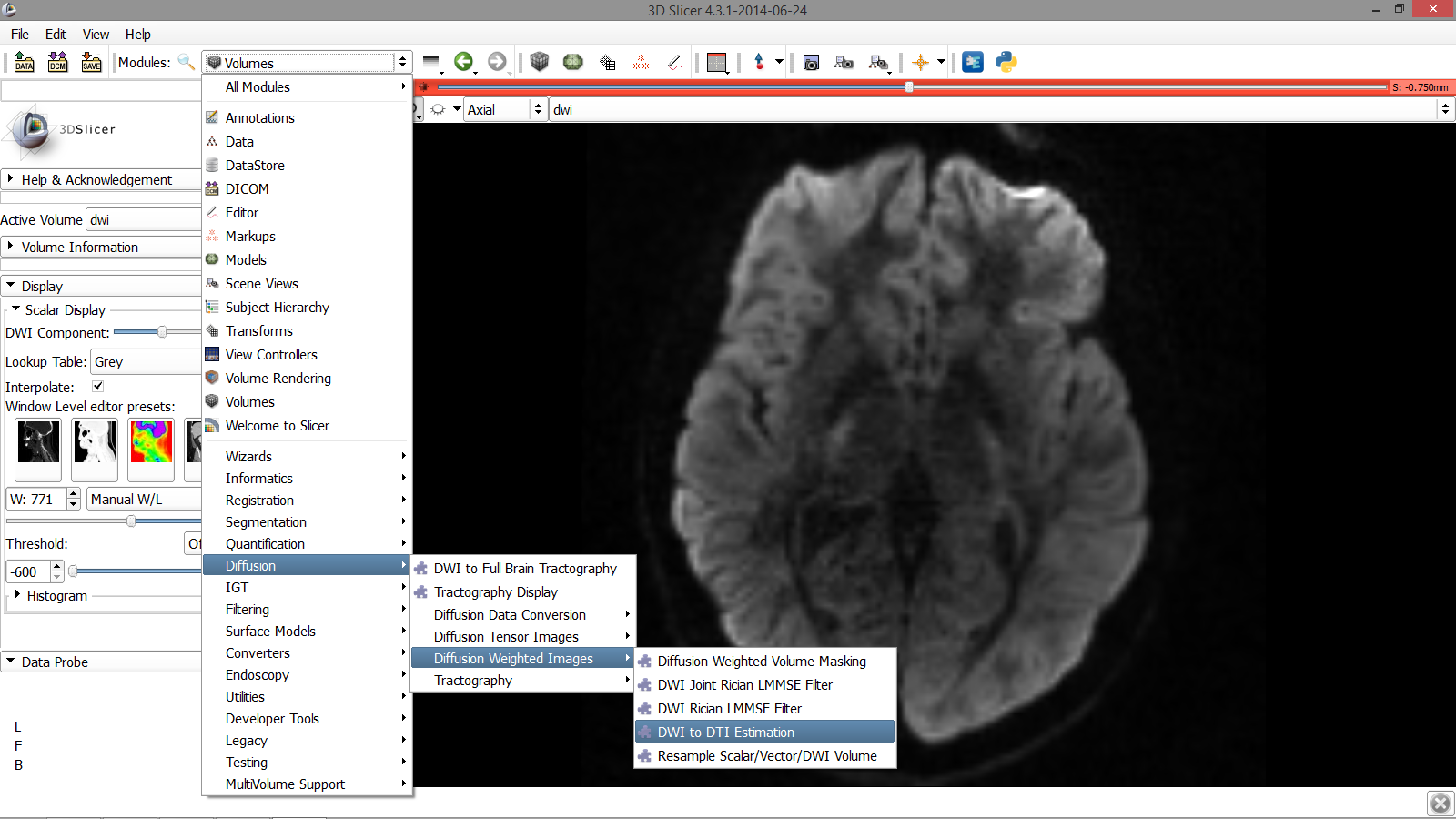 Click on the Modules menu and select 
the module DWI to DTI Estimation
Diffusion MRI Analysis
Sonia Pujol, Ph.D.
NA-MIC ARR 2012-2014
Exploring the DWI Dataset
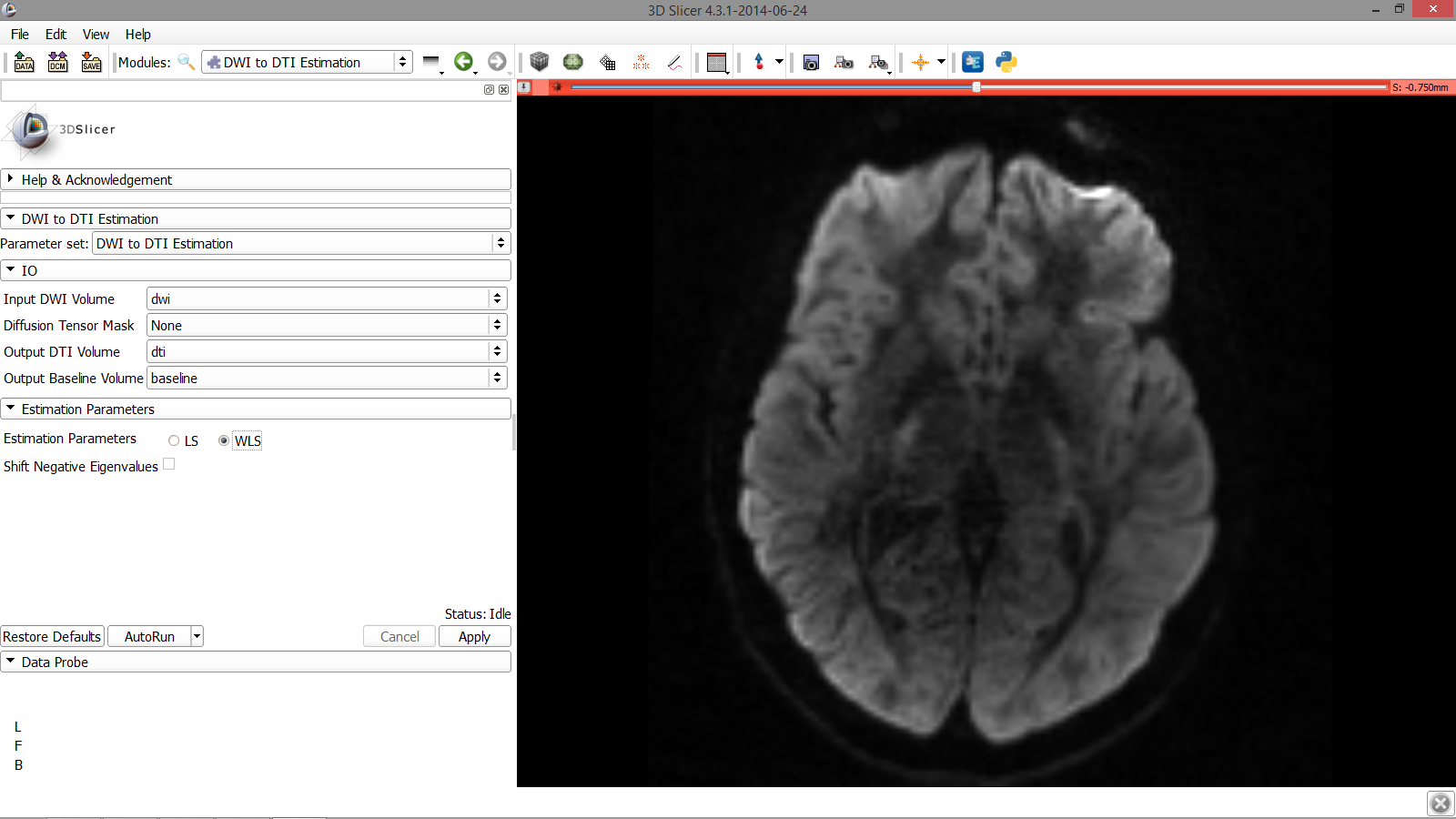 Select the module DWI to DTI Estimation in the modules menu:
-select the Input DWI volume ‘dwi’
-select Output DTI Volume ‘Createand Rename New Volume’, andrename it ‘dti’
-select Output Baseline Volume
‘Create and Rename new Volume’,and rename it ‘baseline’
-select the Estimation Parameter
‘WLS’ (Weighted Least Squares) andclick on Apply.
Diffusion MRI Analysis
Sonia Pujol, Ph.D.
NA-MIC ARR 2012-2014
Exploring the DWI Dataset
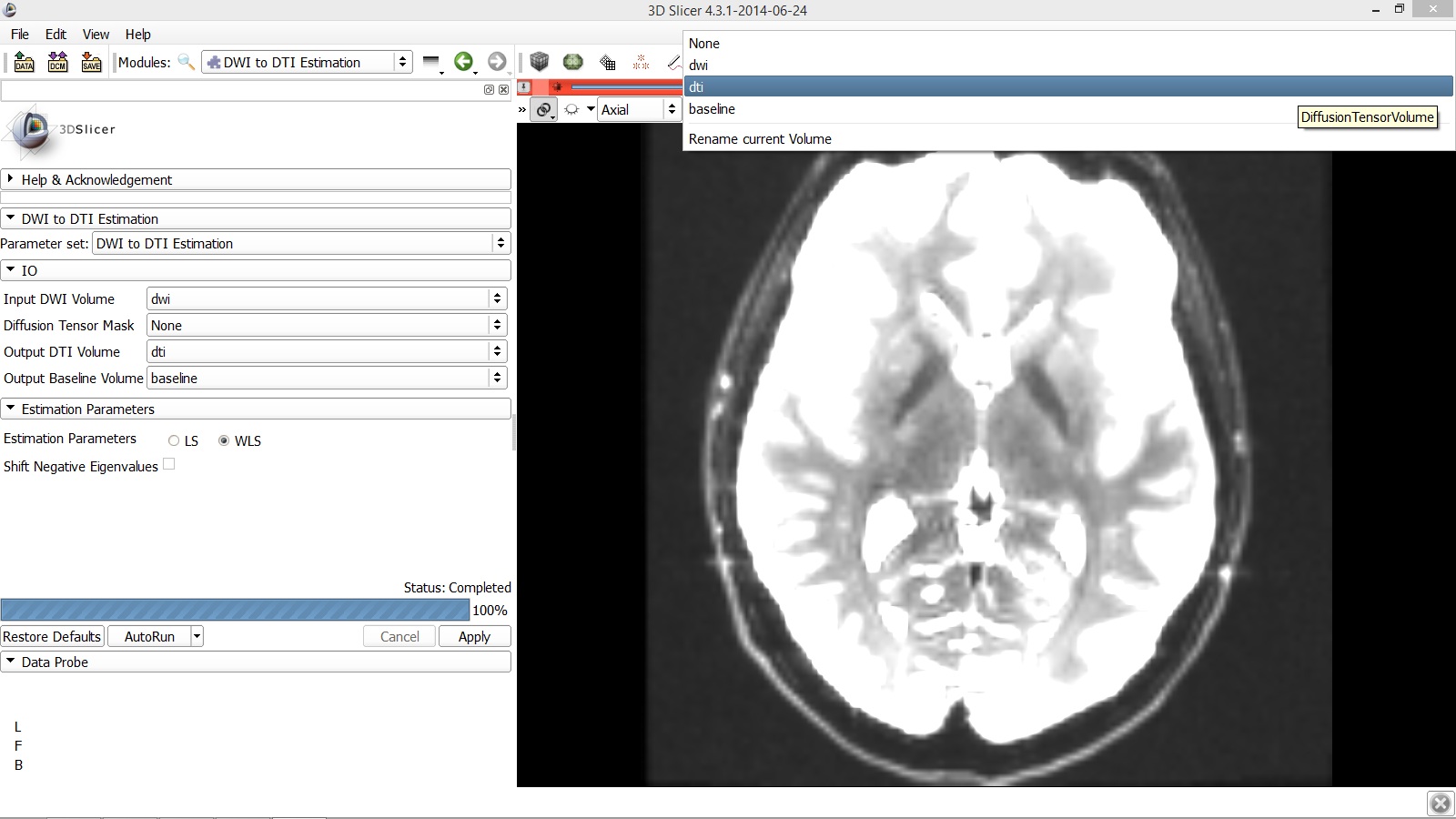 Position your mouse over the pin icon andselect the volume dti
Diffusion MRI Analysis
Sonia Pujol, Ph.D.
NA-MIC ARR 2012-2014
Exploring the DWI Dataset
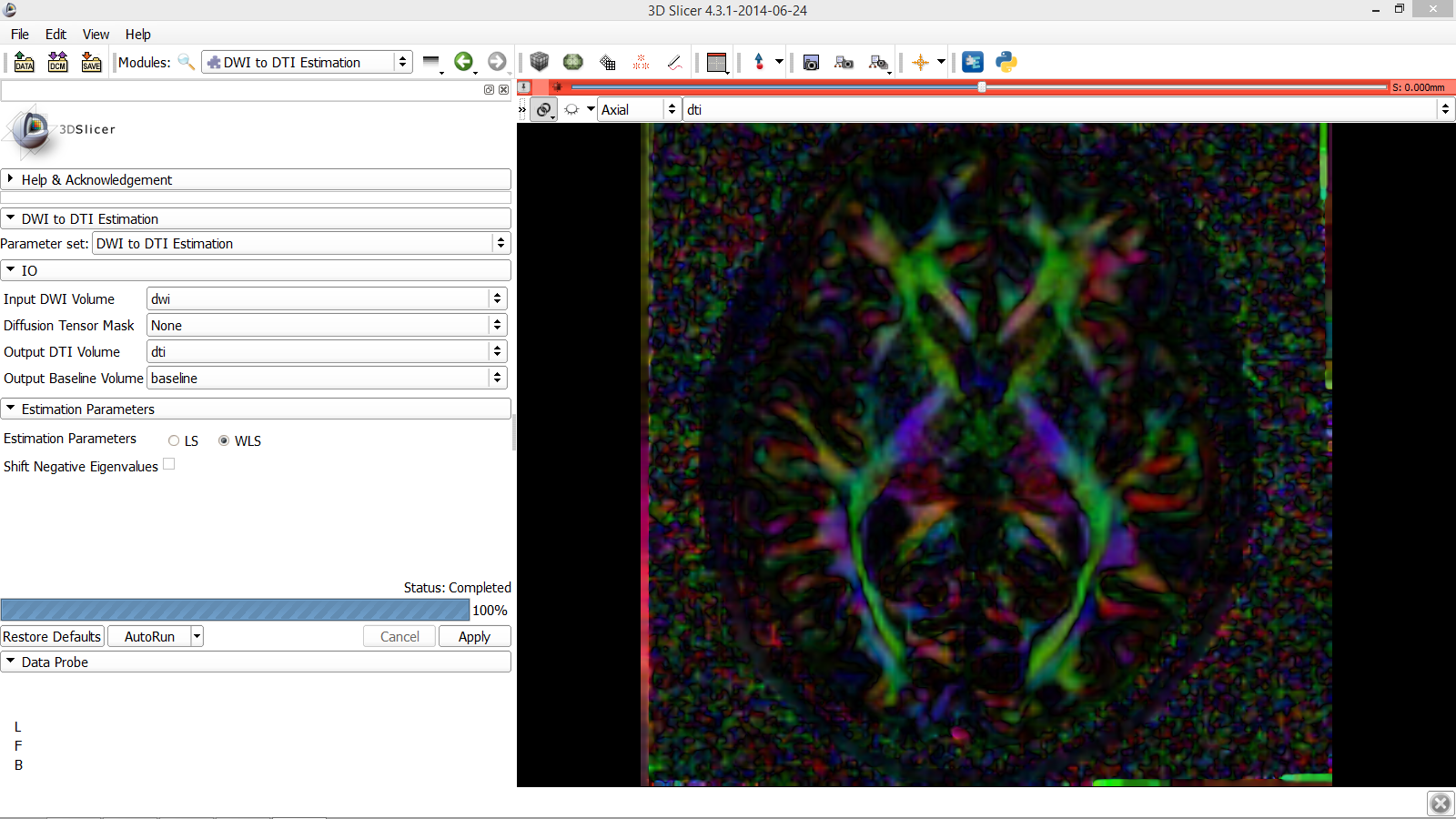 Slicer displays the DTI volume in color by orientation mode:
Red: right-left
Green: anterior-posteriorBlue: inferior-superior
Diffusion MRI Analysis
Sonia Pujol, Ph.D.
NA-MIC ARR 2012-2014
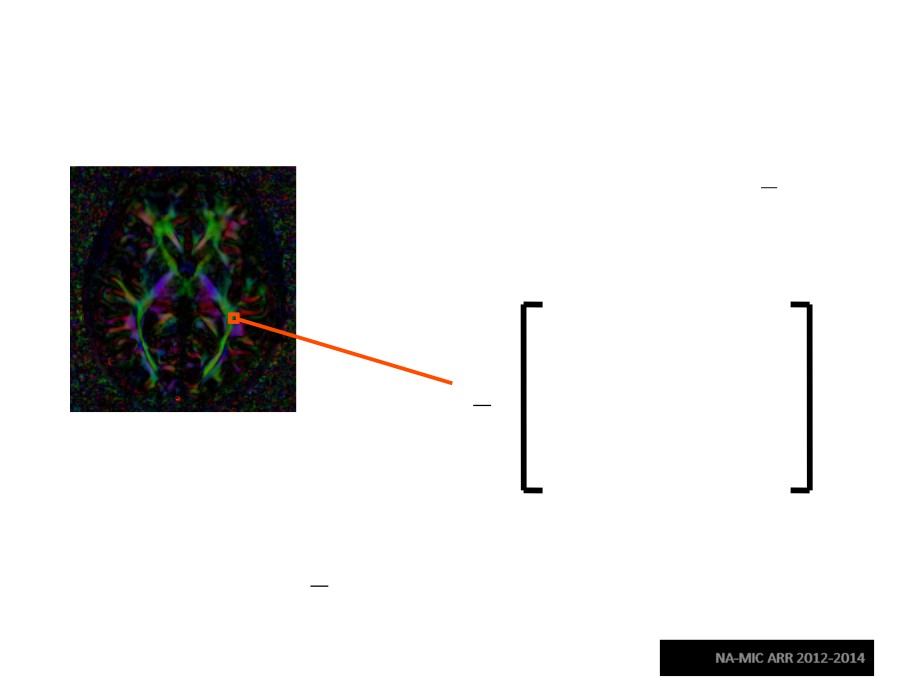 Diffusion Tensor Data
−bĝi  Dĝi
T
Si = S0 e
Stejskal-Tanner equation (1965)
D
D
D
xx
xy
xz
D
D
D
D=
yx
yy
yz
D
D
D
zx
zy
zz
The diffusion tensor D in the voxel (I,J,K) is a 3x3 symmetric
matrix.
Diffusion MRI Analysis
Sonia Pujol, Ph.D.
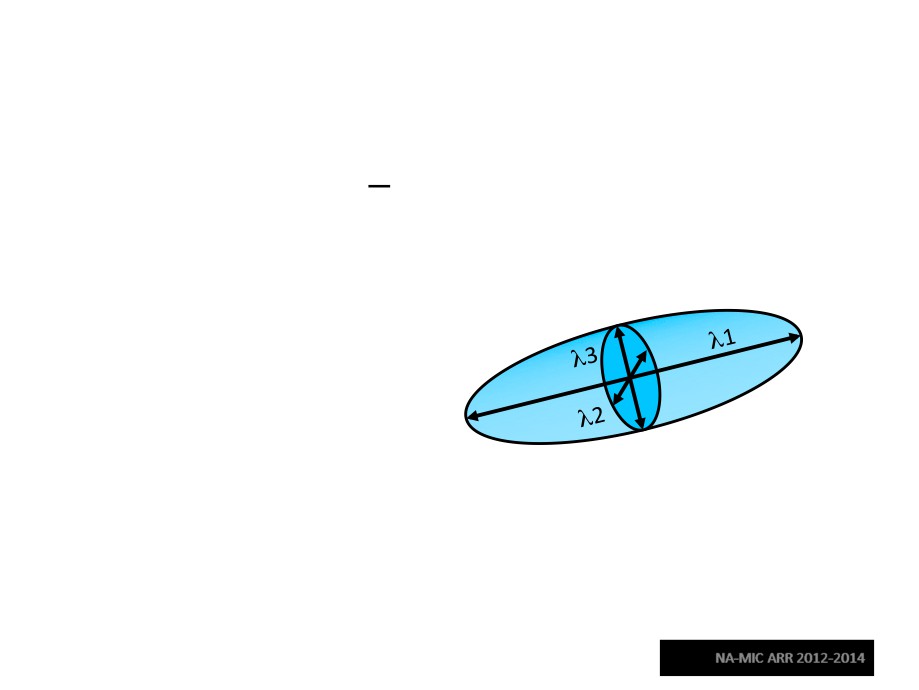 Diffusion Tensor
•   The diffusion tensor D in the voxel (I,J,K) can be
visualized as an ellipsoid, with the eigenvectors indicatingthe directions of the principal axes, and the square root ofthe eigenvalues defining the ellipsoidal radii.
•   Scalar maps can be
derived from the
rotationally invariant
eigenvalues λ1, λ2, λ3to characterize the sizeand shape of the
diffusion tensor.
Diffusion MRI Analysis
Sonia Pujol, Ph.D.
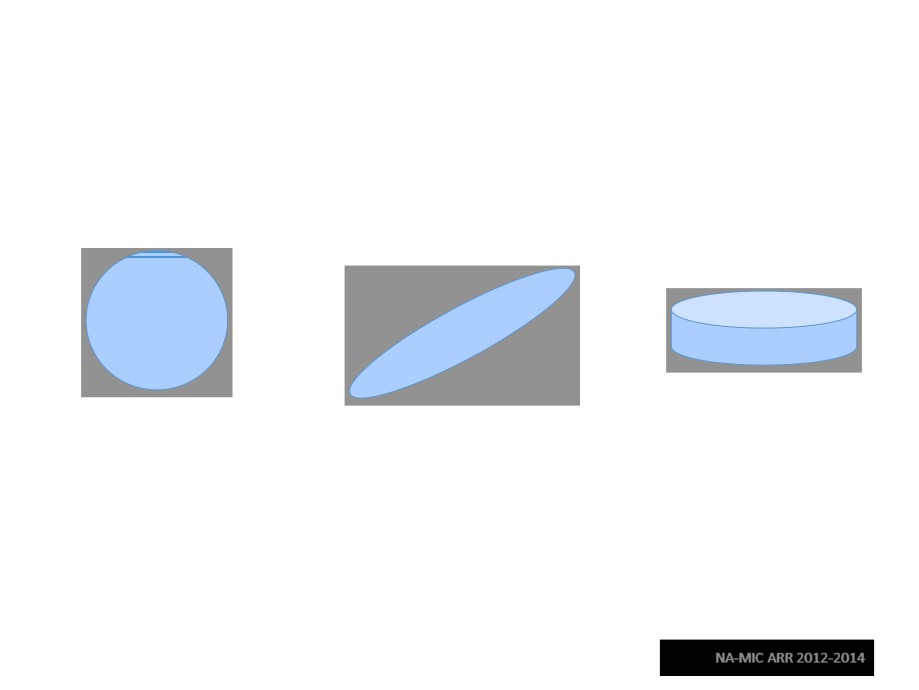 Diffusion Tensor Shape
λ1~λ2>> λ3
λ1= λ2= λ3
λ1>> λ2, λ3
Anisotropic media
Isotropic media
(white matter)
(CSF, gray matter)
Diffusion MRI Analysis
Sonia Pujol, Ph.D.
Exploring the DWI Dataset
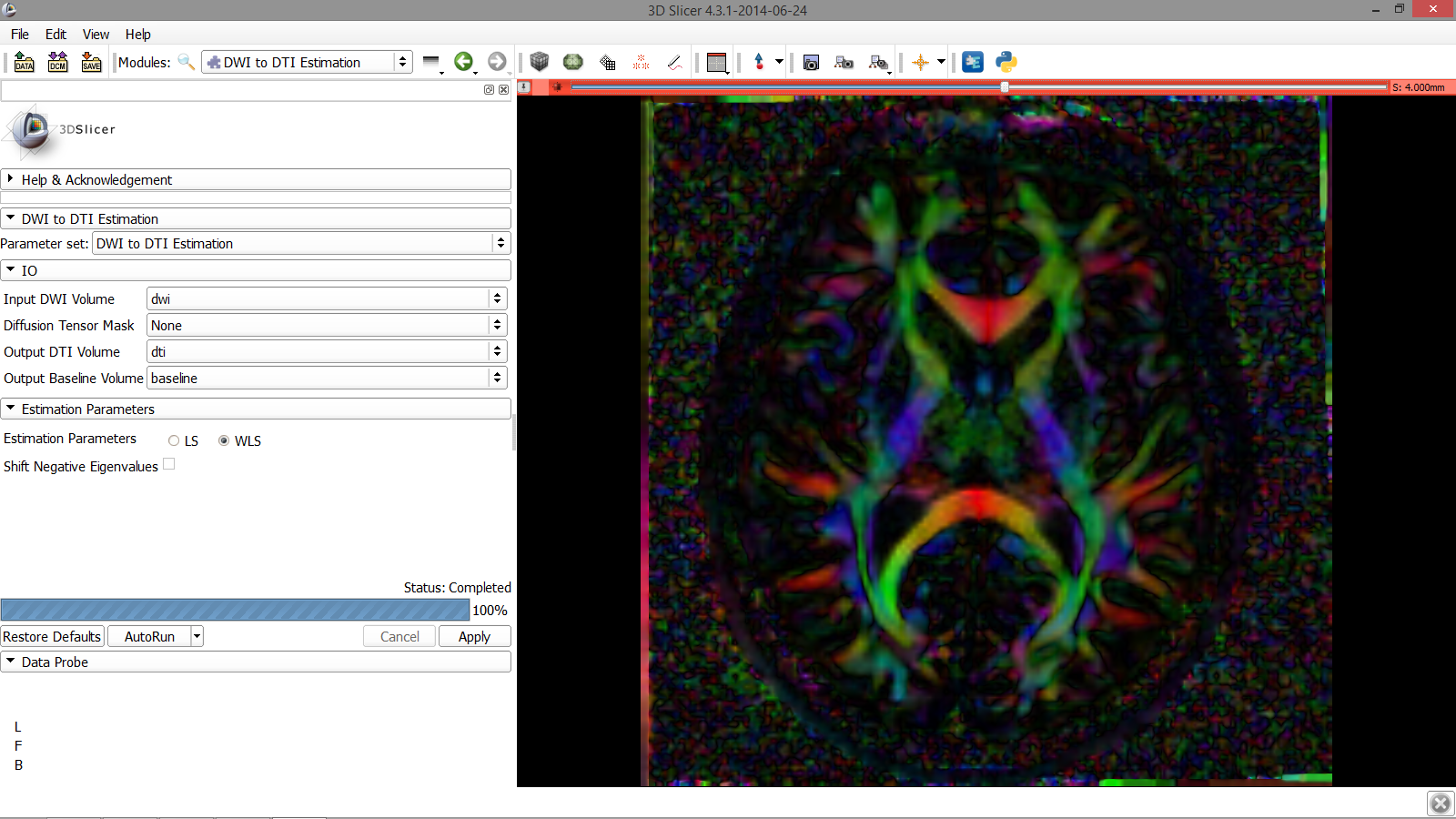 Use the slider to browse through the dti volume, and try to locate the Corpus Callosum
Diffusion MRI Analysis
Sonia Pujol, Ph.D.
NA-MIC ARR 2012-2014
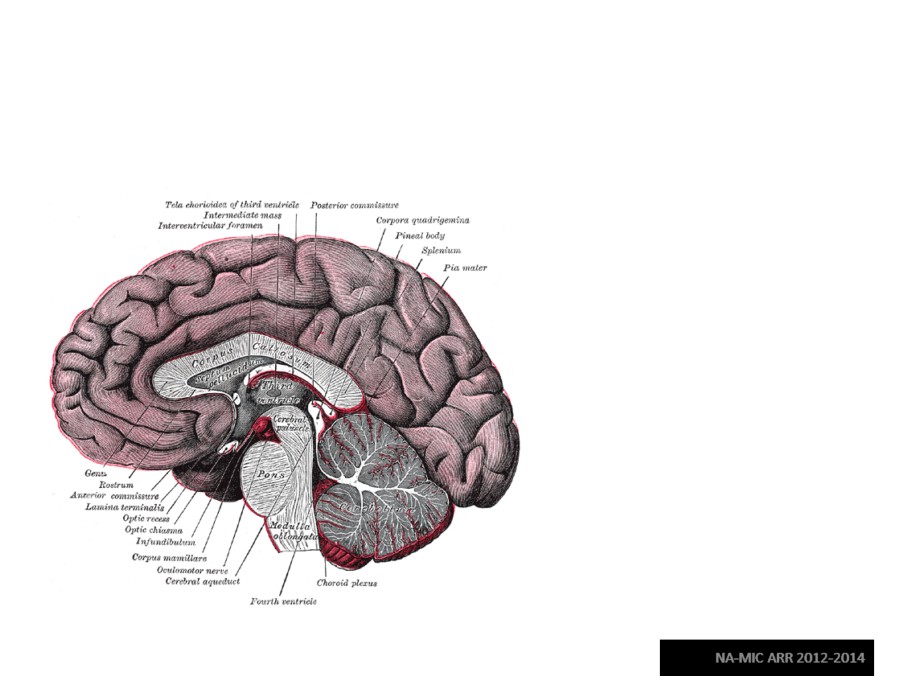 Corpus Callosum
The corpus callosum
is a broad thick bundleof dense myelinatedfibers that connect theleft and right
hemisphere. It is thelargest white matterstructure in the brain
Image from Gray’s Anatomy
Diffusion MRI Analysis
Sonia Pujol, Ph.D.
Corpus Callosum
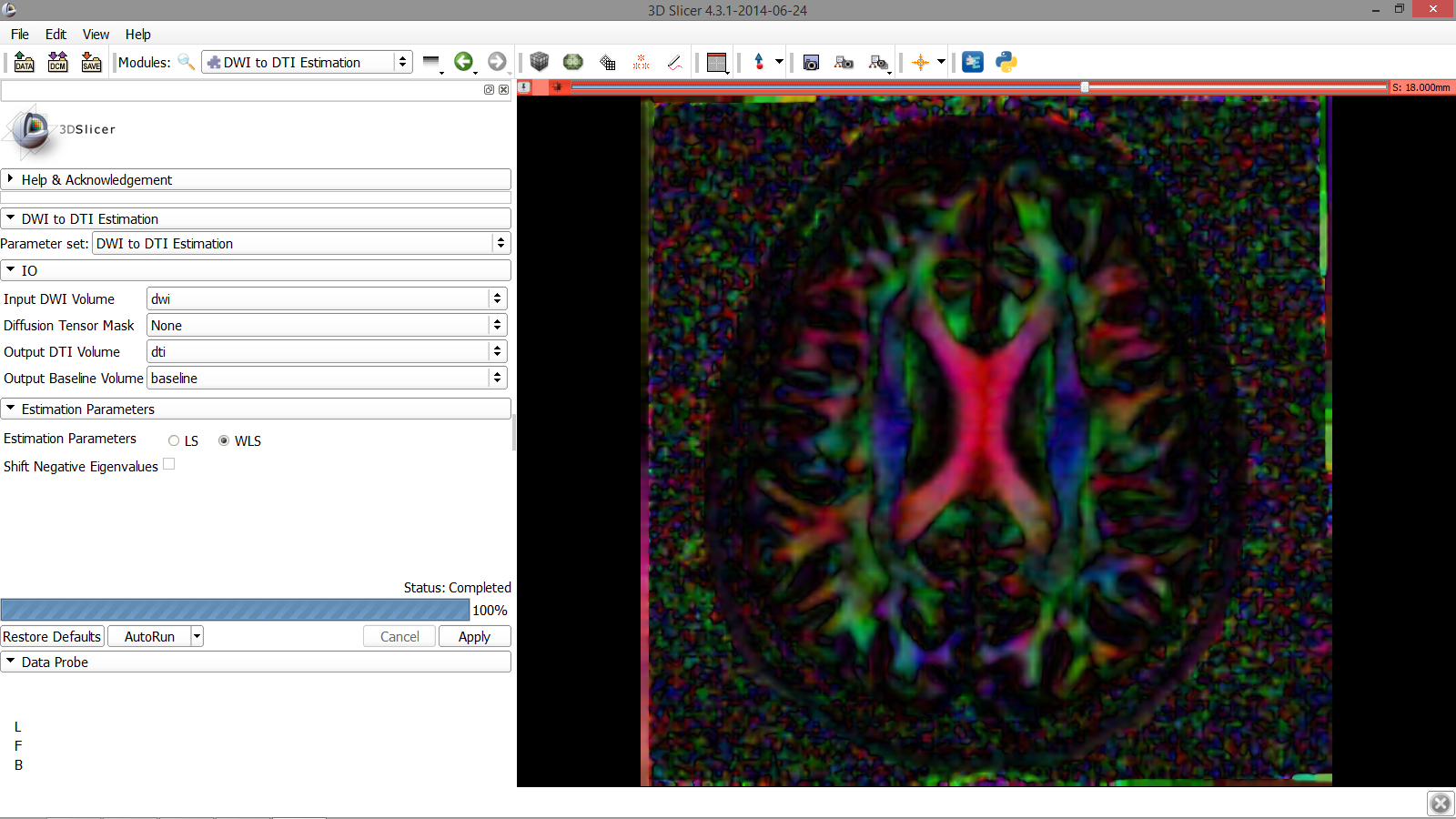 Corpus Callosum
Diffusion MRI Analysis
Sonia Pujol, Ph.D.
NA-MIC ARR 2012-2014
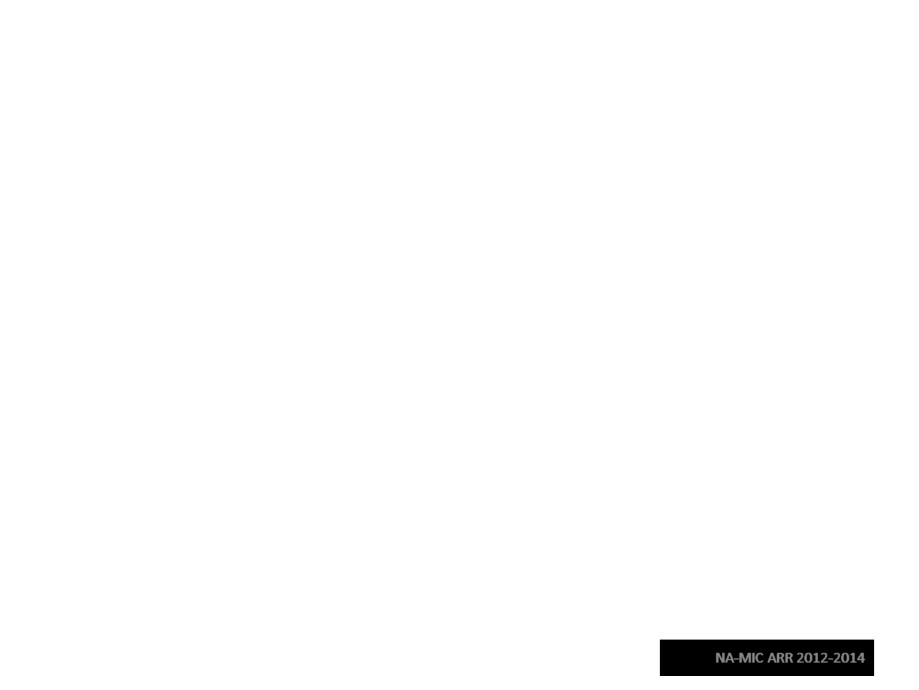 Characterizing the Size of the	tensor: Trace
Trace(D) = λ1+ λ2+λ3
•Trace(D) is intrinsic to the tissue and is independentof fiber orientation, and diffusion sensitizing gradientdirections
•Trace(D) is a clinically relevant parameter formonitoring stroke and neurological condition( degree of structural coherence in tissue)
•Trace(D) is useful to characterize the size of thediffusion ellipsoid
Diffusion MRI Analysis
Sonia Pujol, Ph.D.
Trace
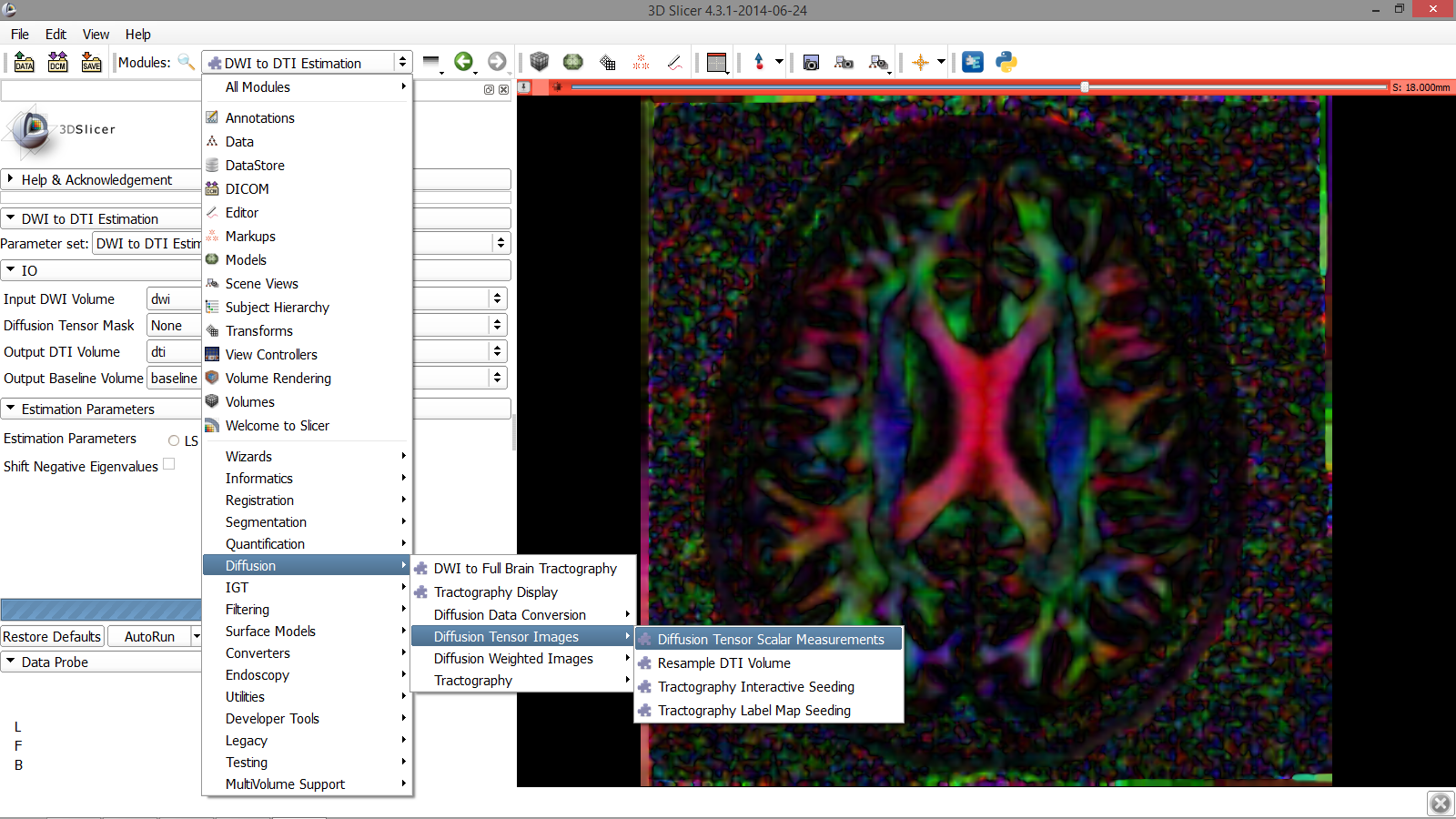 Click on the Modules menu and select the module Diffusion Tensor Scalar Measurements
Diffusion MRI Analysis
Sonia Pujol, Ph.D.
NA-MIC ARR 2012-2014
Trace
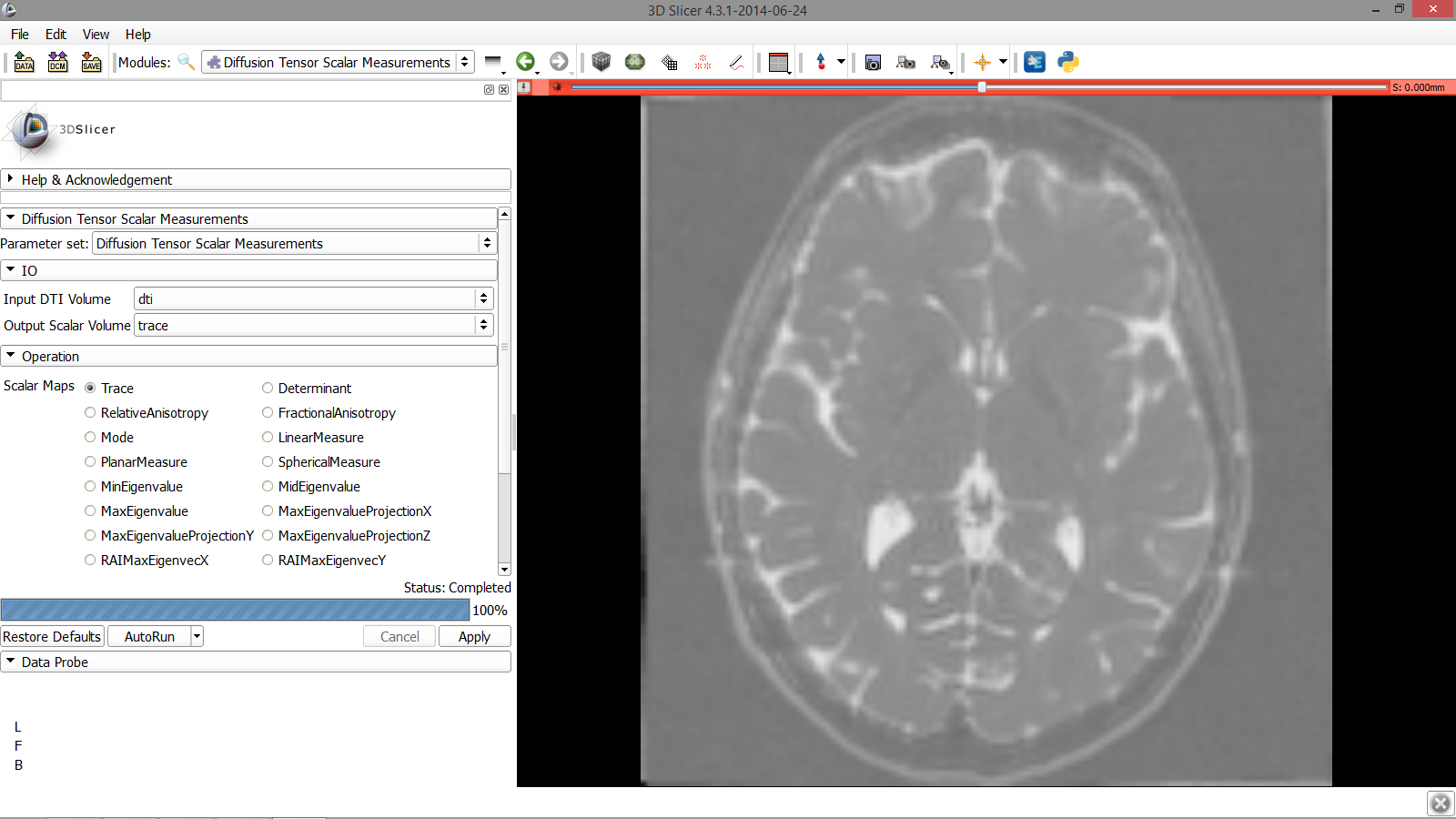 Type in the following information inthe IO menu:
-set Input DTI Volume to ‘dti’
-select Output Scalar Volume
‘Create and Rename new Volume’and rename it ‘trace’
-select the Operation ‘Trace’
-click on Apply to calculate the tracemap of the tensor volume
Diffusion MRI Analysis
Sonia Pujol, Ph.D.
NA-MIC ARR 2012-2014
Trace
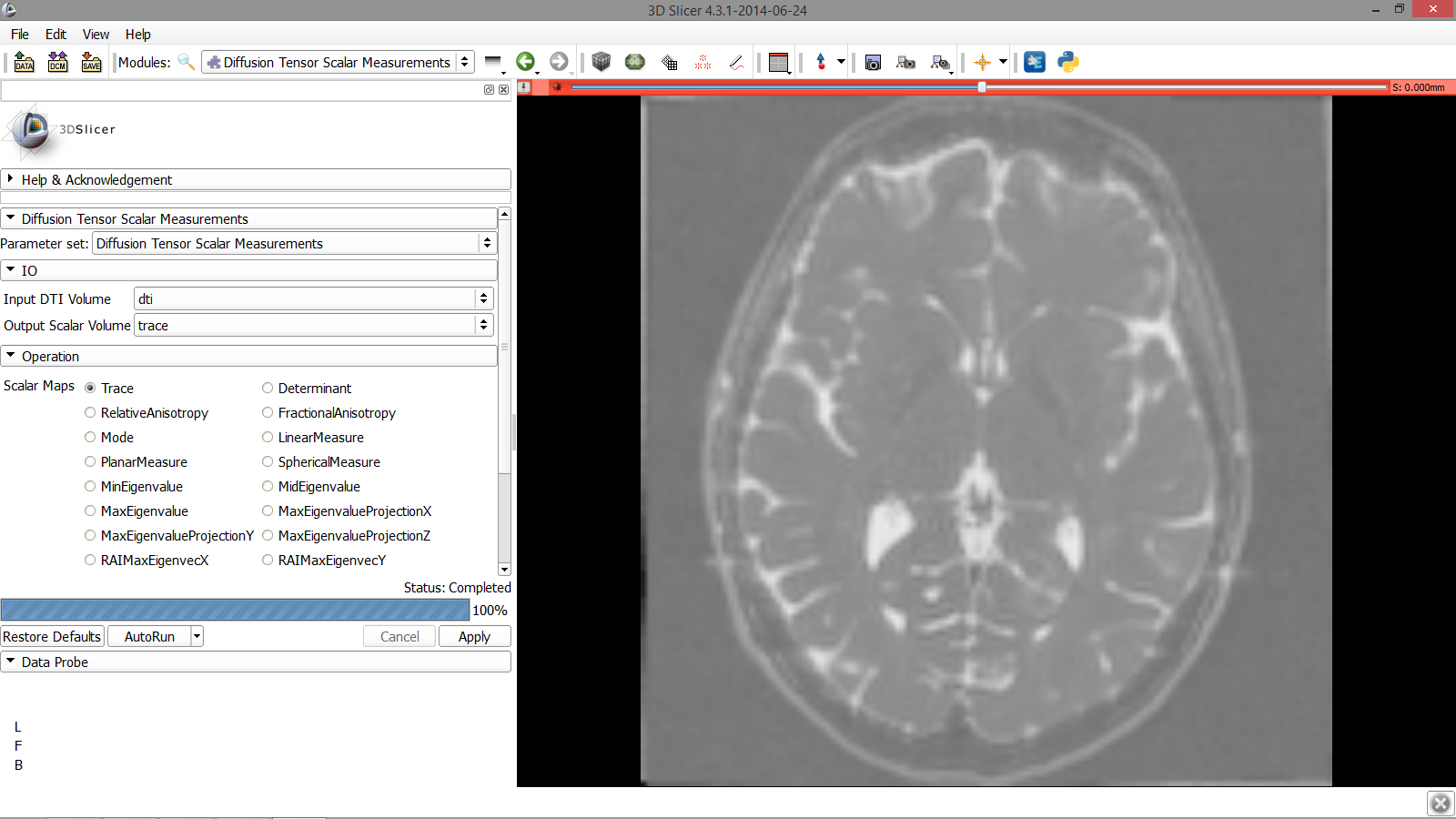 The trace image appears in the red slice viewer
Diffusion MRI Analysis
Sonia Pujol, Ph.D.
NA-MIC ARR 2012-2014
Trace
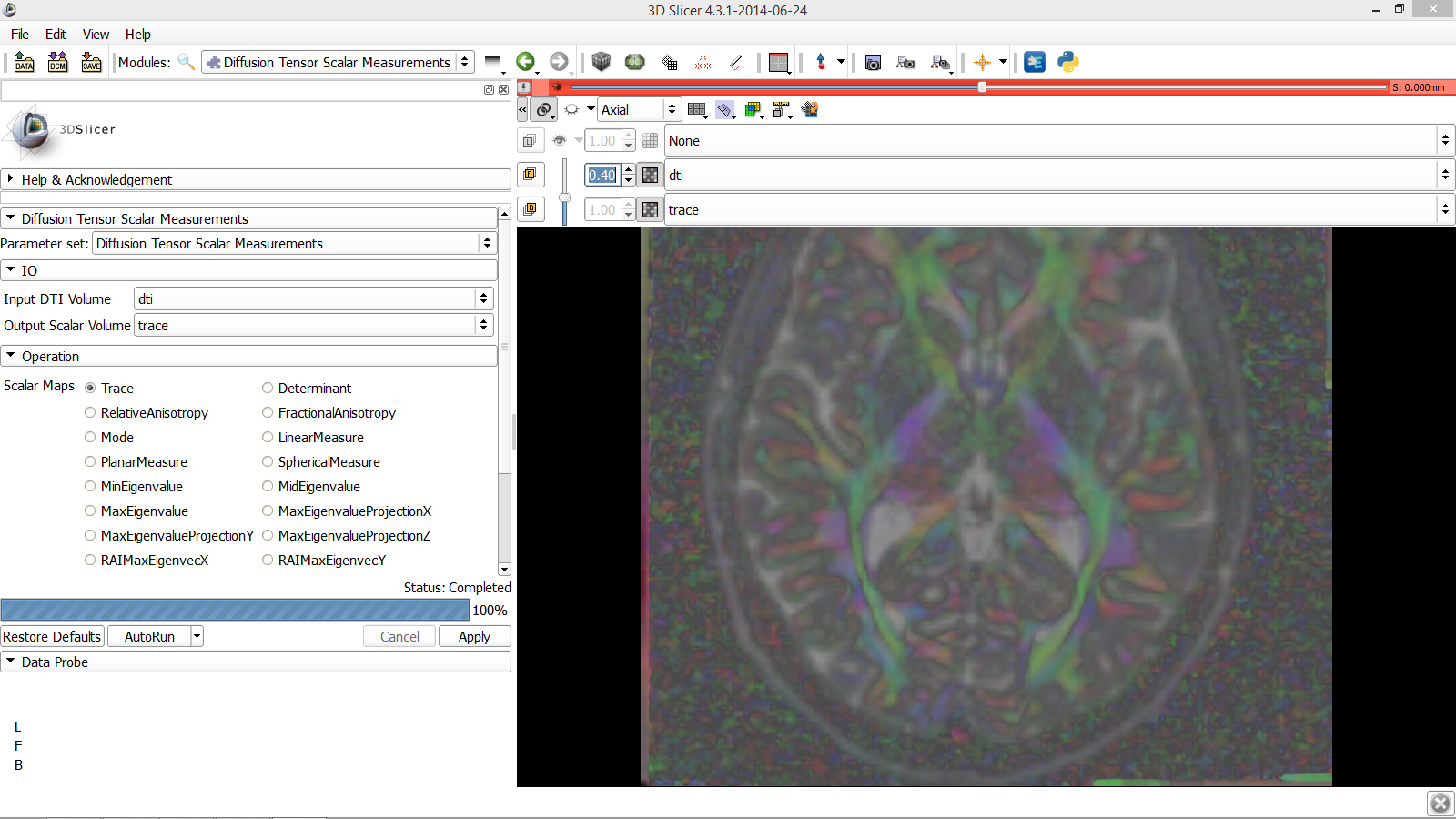 Position your mouse overthe pin icon and thenselect the ‘>>’ icon todisplay this table and fill inthe following information:
-Select the volume ‘dti’ inthe Foreground viewer
-Select the volume ‘trace’in the Background viewer
-Set the opacity of the dtivolume to 0.40
Diffusion MRI Analysis
Sonia Pujol, Ph.D.
NA-MIC ARR 2012-2014
Trace
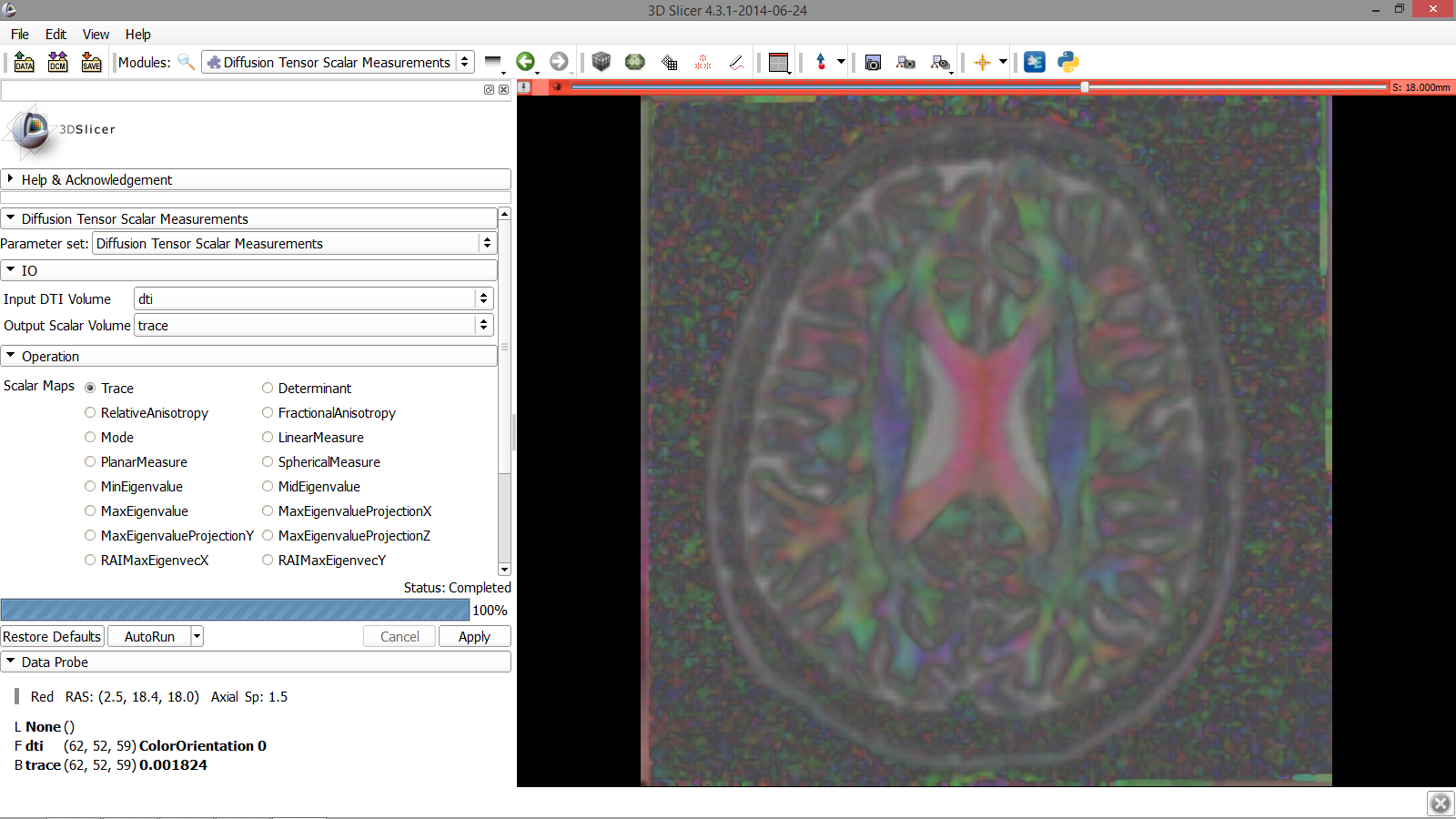 Position your mouse within the region of the Corpus Callosumand observe the trace values inthe Data Probe
Diffusion MRI Analysis
Sonia Pujol, Ph.D.
NA-MIC ARR 2012-2014
Trace
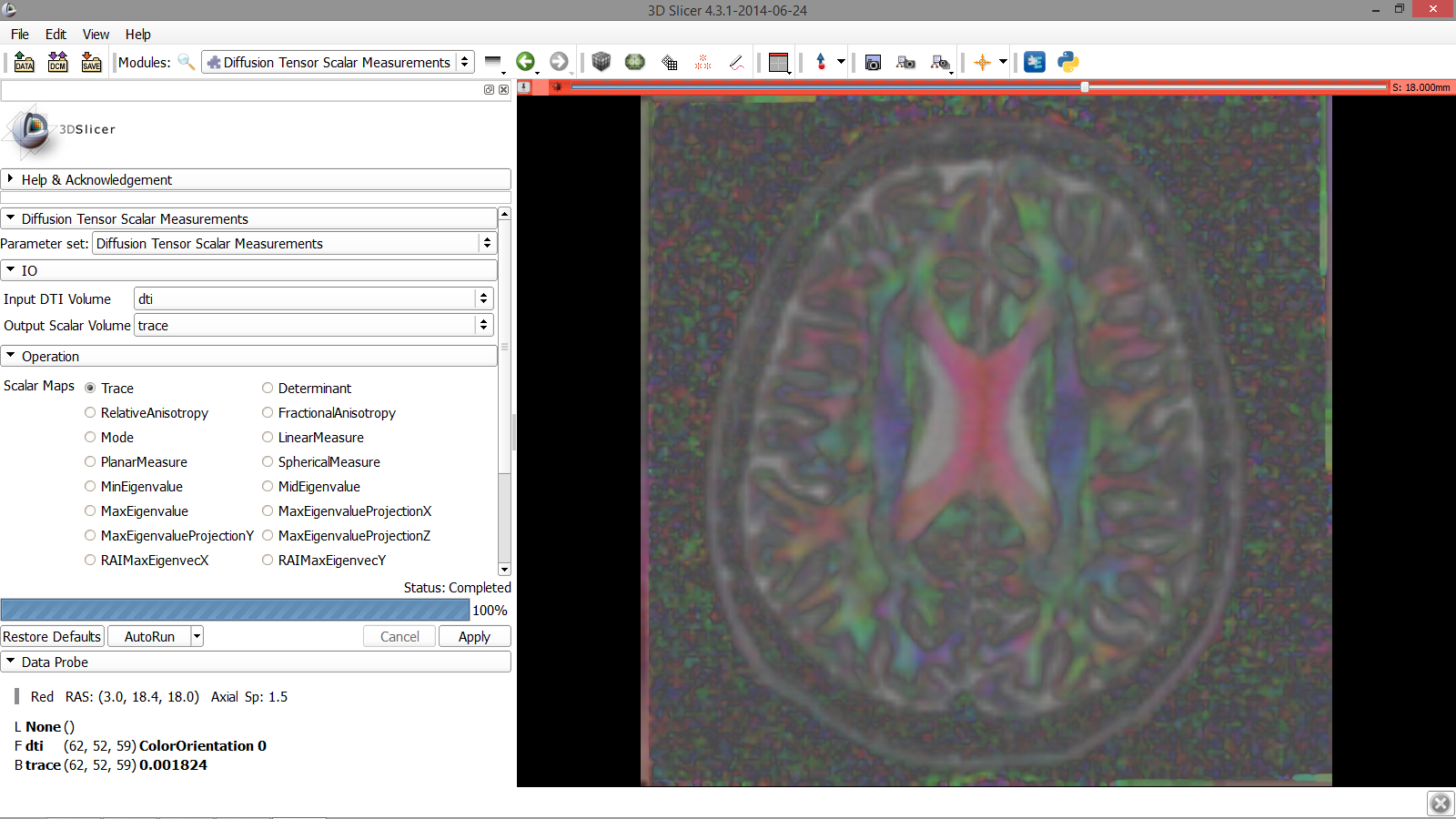 Note how the Trace values are
fairly uniform in both white and gray matter, even if the tissues are different in structure
Diffusion MRI Analysis
Sonia Pujol, Ph.D.
NA-MIC ARR 2012-2014
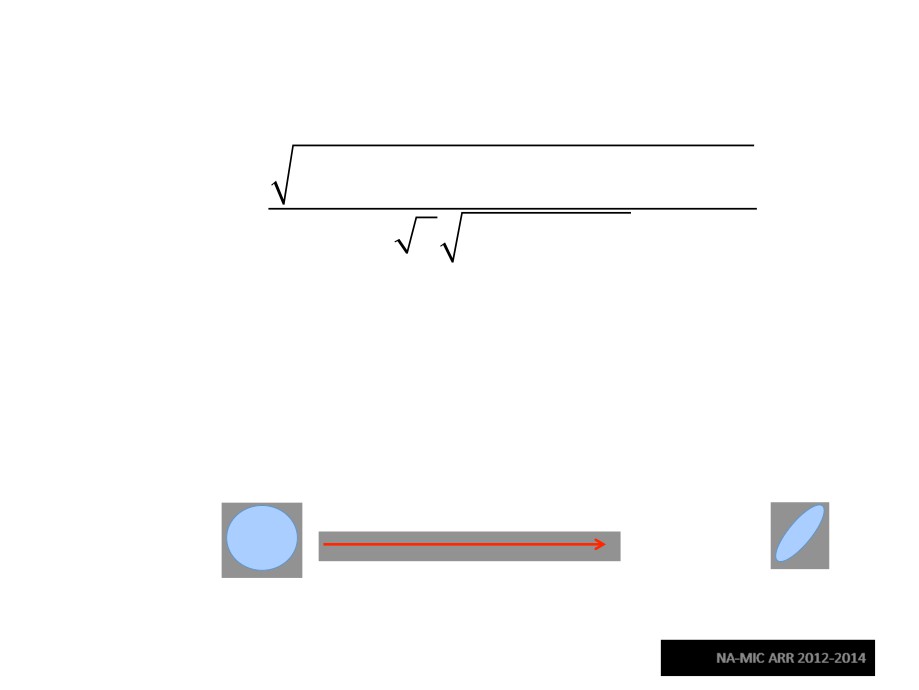 Scalar Maps: Fractional Anisotropy
2
2
2
+(λ
(
)
λ1 −λ2
) +(λ2 −λ3)
1 − λ3
FA(D) =
2
2
2
2
λ	+λ3
1+λ2
•FA(D) is intrinsic to the tissue and is independentof fiber orientation, and diffusion sensitizinggradient directions
•FA(D) is useful to characterize the shape (degreeof ‘out-of-roundness’) of the diffusion ellipsoid’
•Low FA:
High FA:
Diffusion MRI Analysis
Sonia Pujol, Ph.D.
Fractional Anisotropy
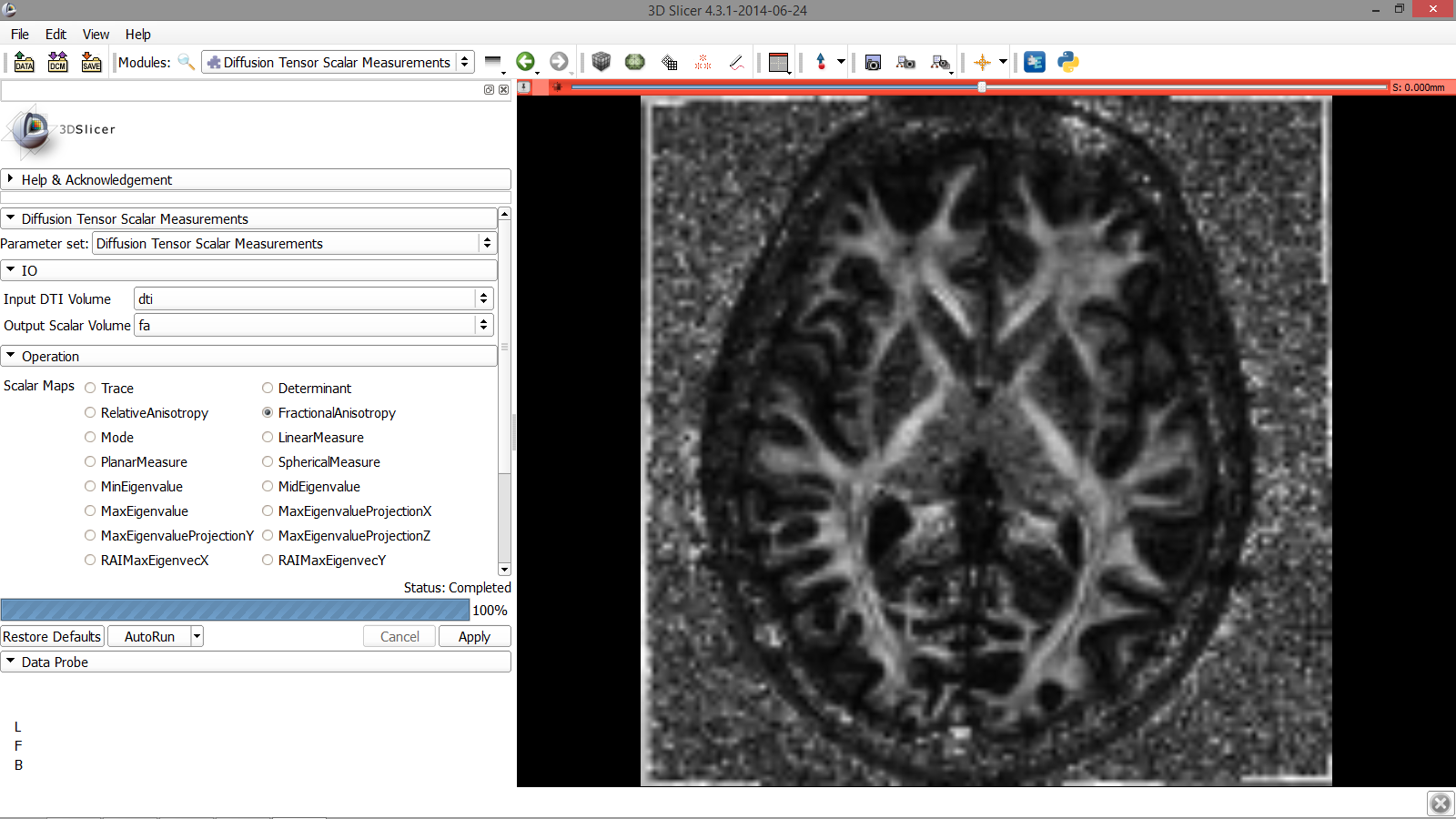 Fill in the following information:
-Set Input DTI Volume to ‘dti’
-Select Output Scalar Volume ‘Create newVolume and rename it ‘fa’
-Select the Operation ‘FractionalAnisotropy
-Click on Apply to calculate the FractionalAnisotropy map of the tensor volume
Diffusion MRI Analysis
Sonia Pujol, Ph.D.
NA-MIC ARR 2012-2014
Fractional Anisotropy
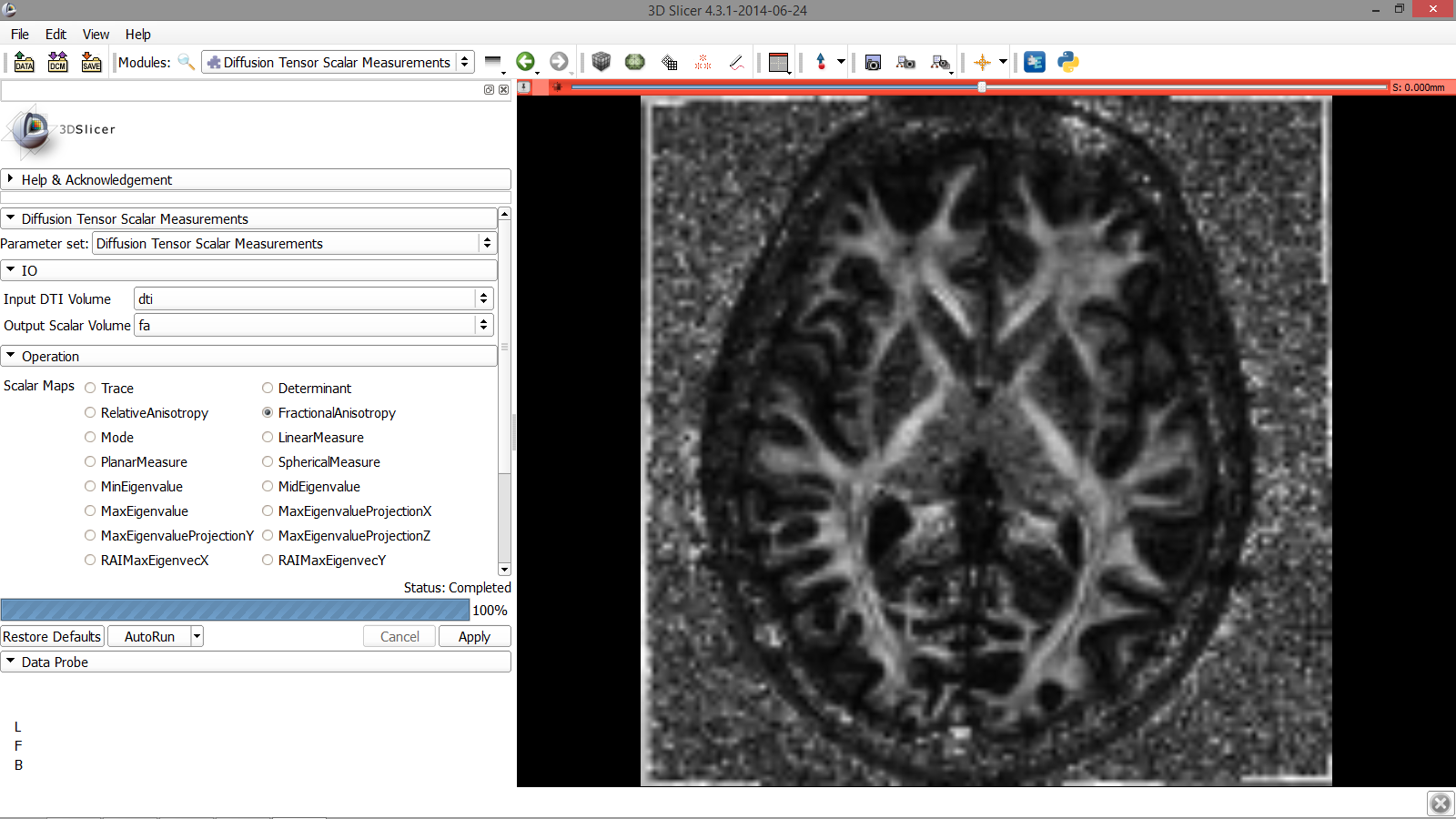 The FA image appears in the red slicer viewer
Diffusion MRI Analysis
Sonia Pujol, Ph.D.
NA-MIC ARR 2012-2014
Fractional Anisotropy
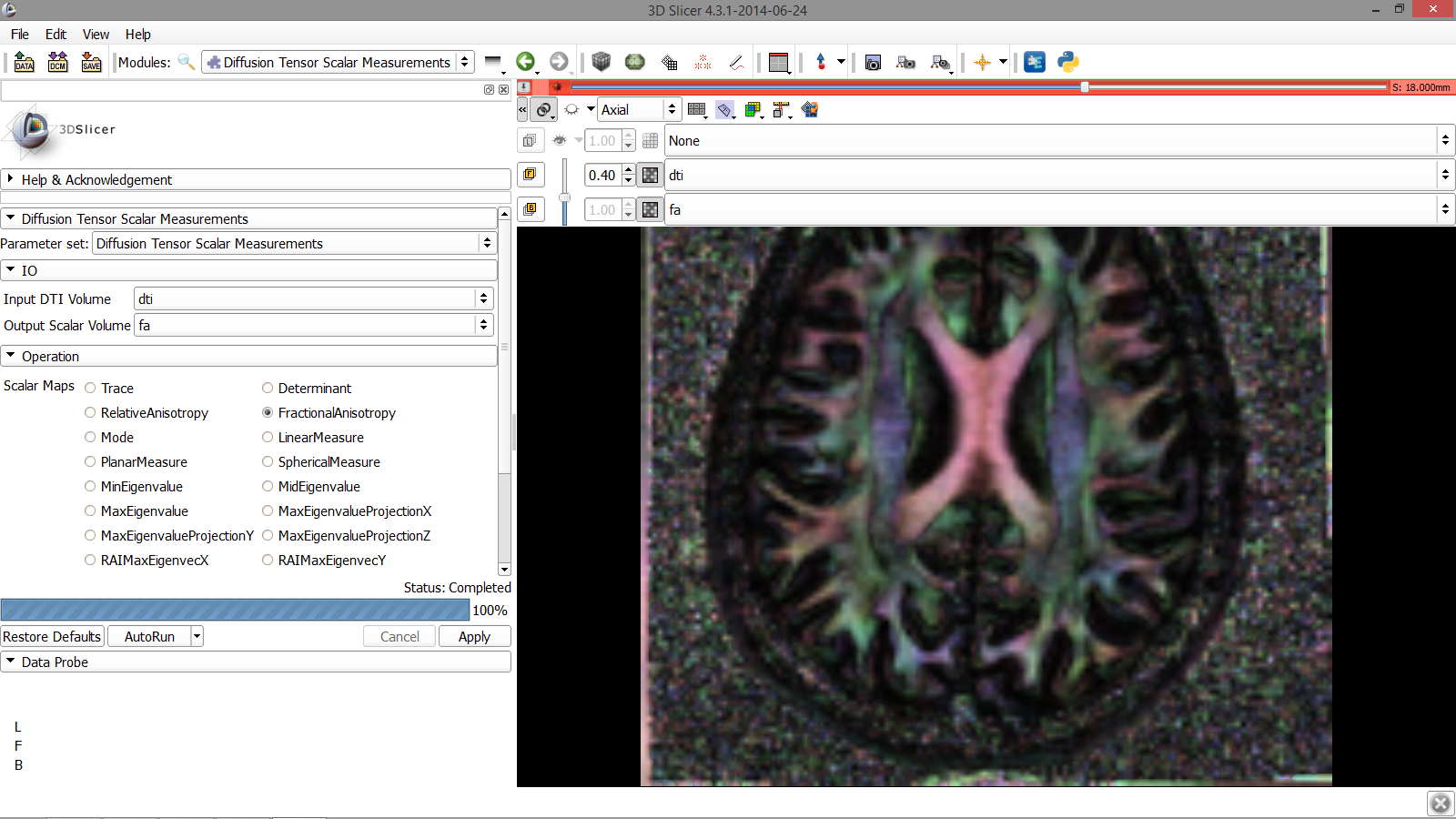 Position your mouse over
the pin icon and click the‘>>’ icon to display thistable. Set the backgroundvolume to ‘fa’ and be surethe foreground volume isstill set to ‘dti’ with Opacity at .40
Diffusion MRI Analysis
Sonia Pujol, Ph.D.
NA-MIC ARR 2012-2014
Fractional Anisotropy
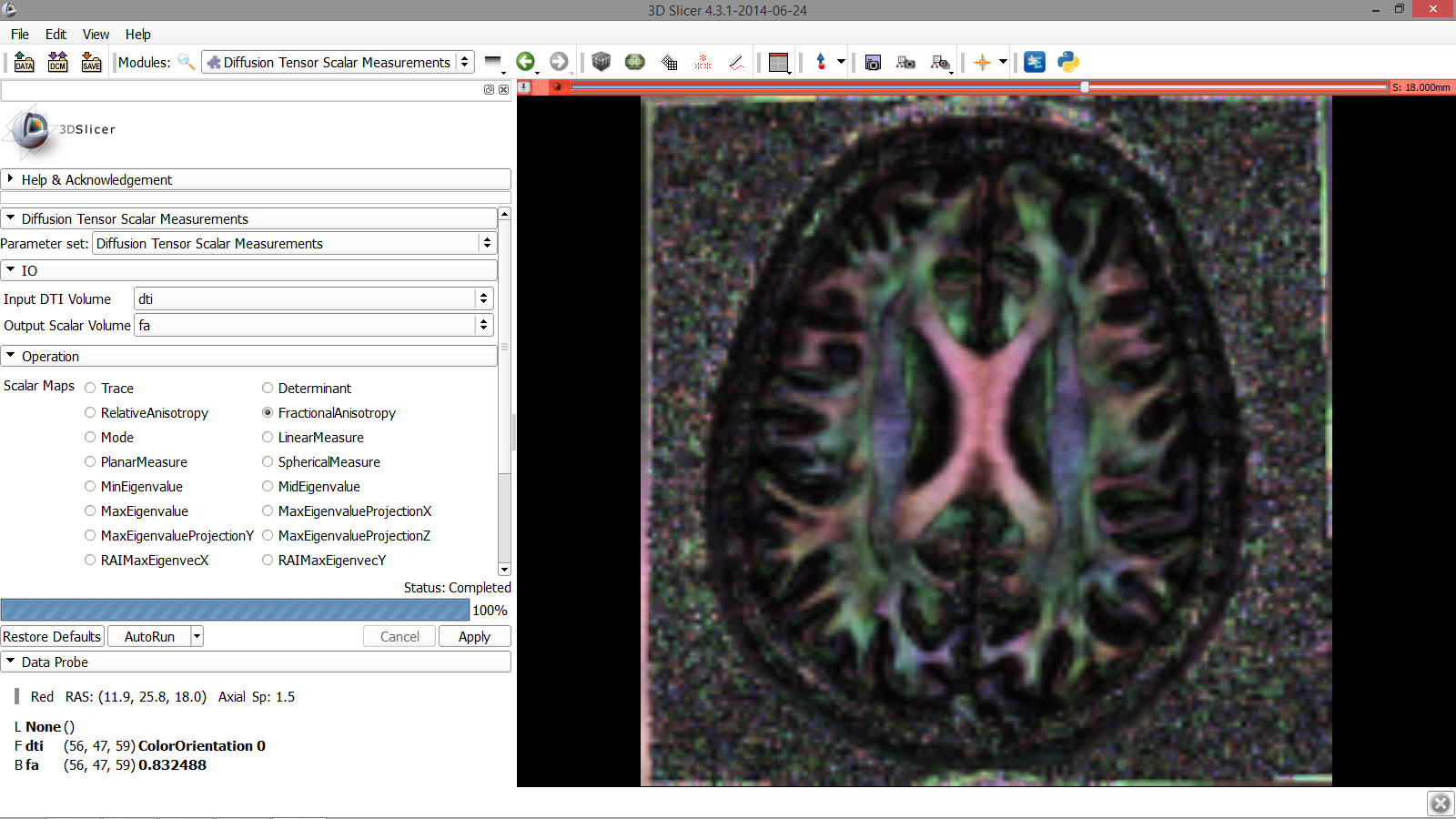 Explore the FA values in the CorpusCallosum and in adjacent gray matter areas. Note how the FA values are high in the white matter areas, and low in gray matter regions
Diffusion MRI Analysis
Sonia Pujol, Ph.D.
NA-MIC ARR 2012-2014
Fractional Anisotropy
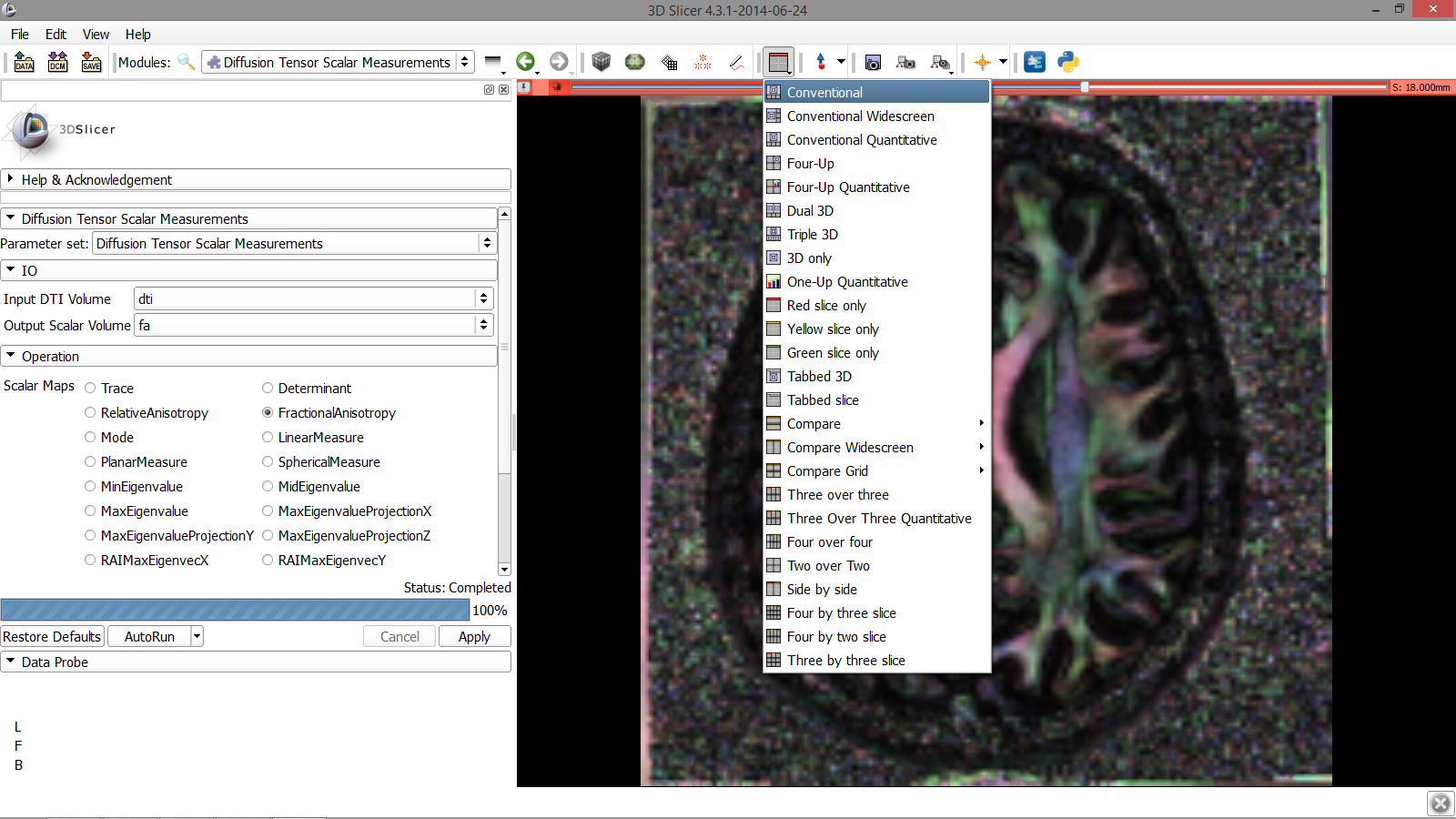 Click on the Slicer layout menu and select Conventional layout
Diffusion MRI Analysis
Sonia Pujol, Ph.D.
NA-MIC ARR 2012-2014
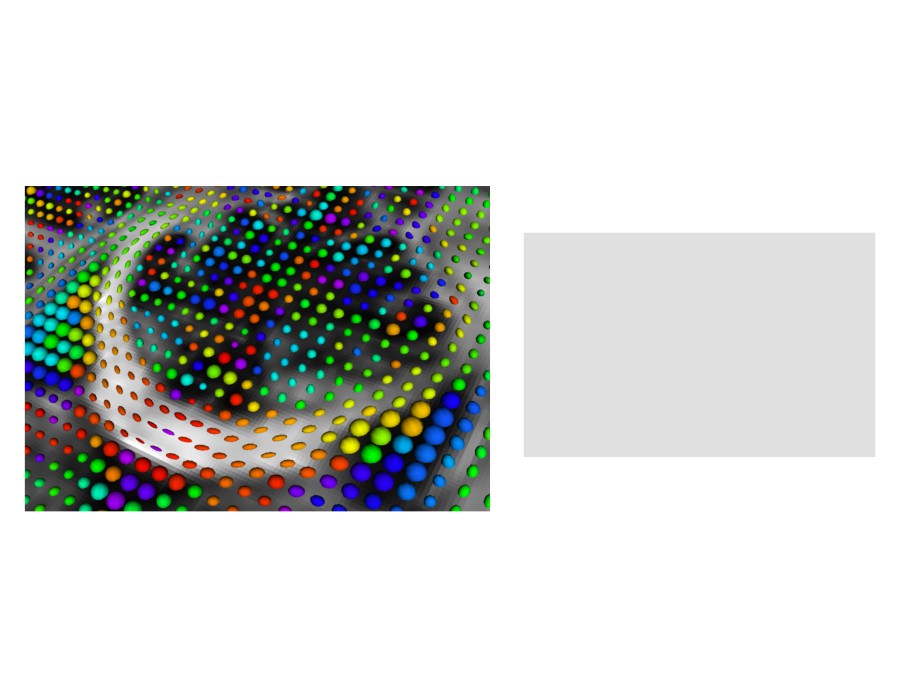 Part 2:
Visualizing thetensor data
Diffusion MRI Analysis
Sonia Pujol, Ph.D.
NA-MIC ARR 2012-2014
3D Visualization: Glyphs
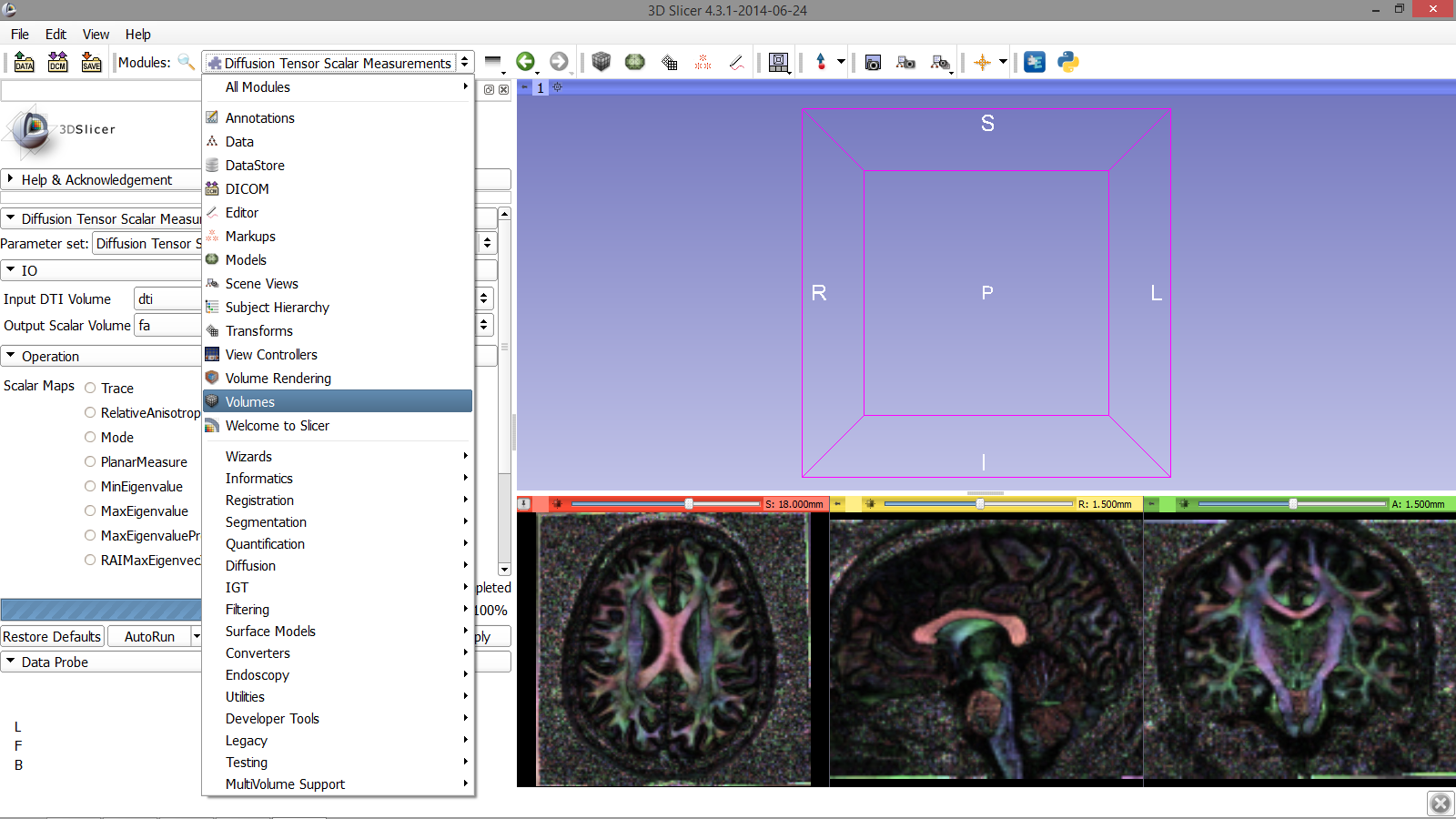 Click on the Modules menu and select the module Volumes
Diffusion MRI Analysis
Sonia Pujol, Ph.D.
NA-MIC ARR 2012-2014
3D Visualization: Glyphs
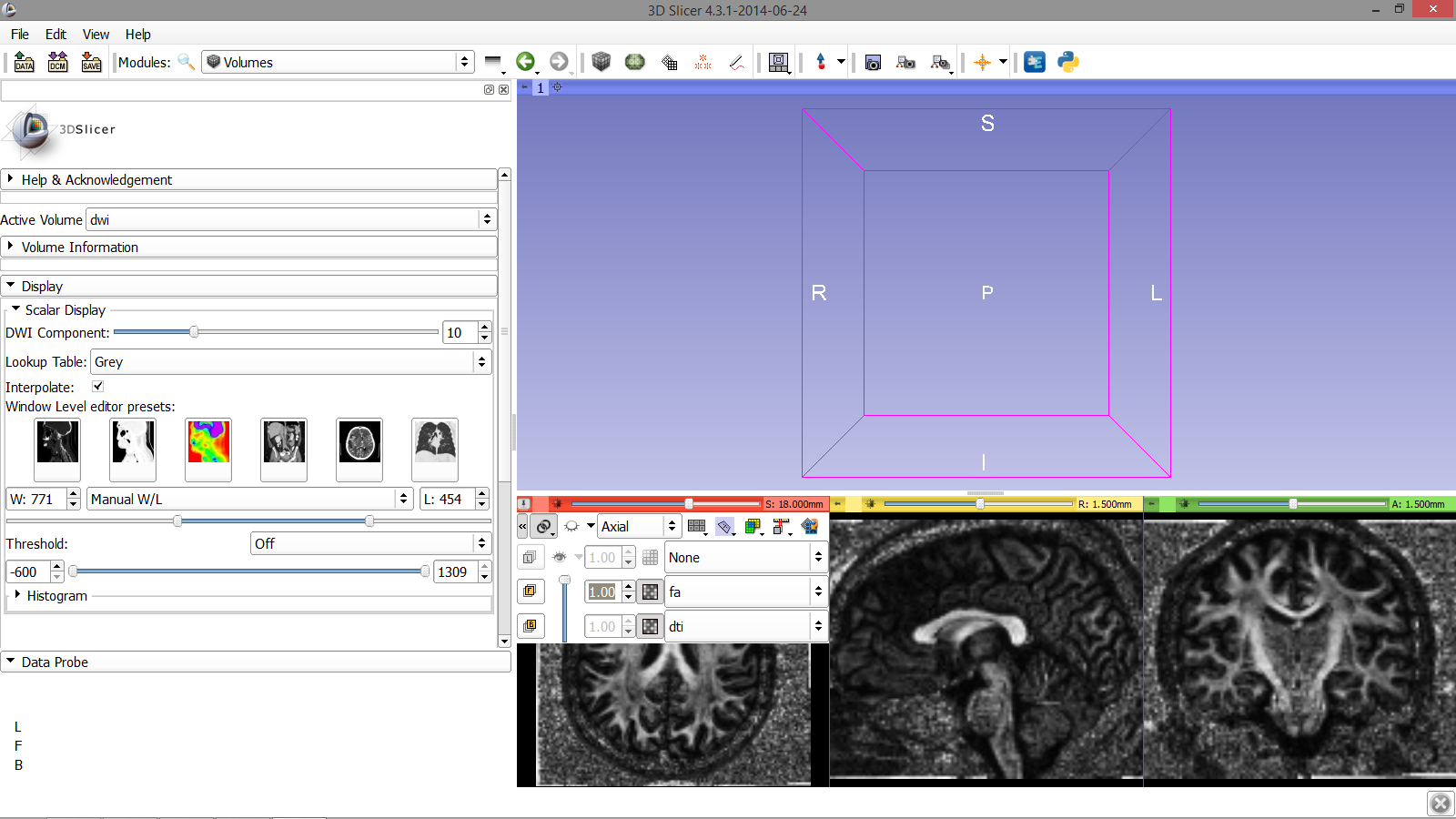 Position the mouse over the pin icon and select the ‘<<’ icon to display the axial slice toolbar.Set the Foreground to ‘fa’ andthe Background to ‘dti’, withthe Foreground opacity set to 1.00
Diffusion MRI Analysis
Sonia Pujol, Ph.D.
NA-MIC ARR 2012-2014
3D Visualization: Glyphs
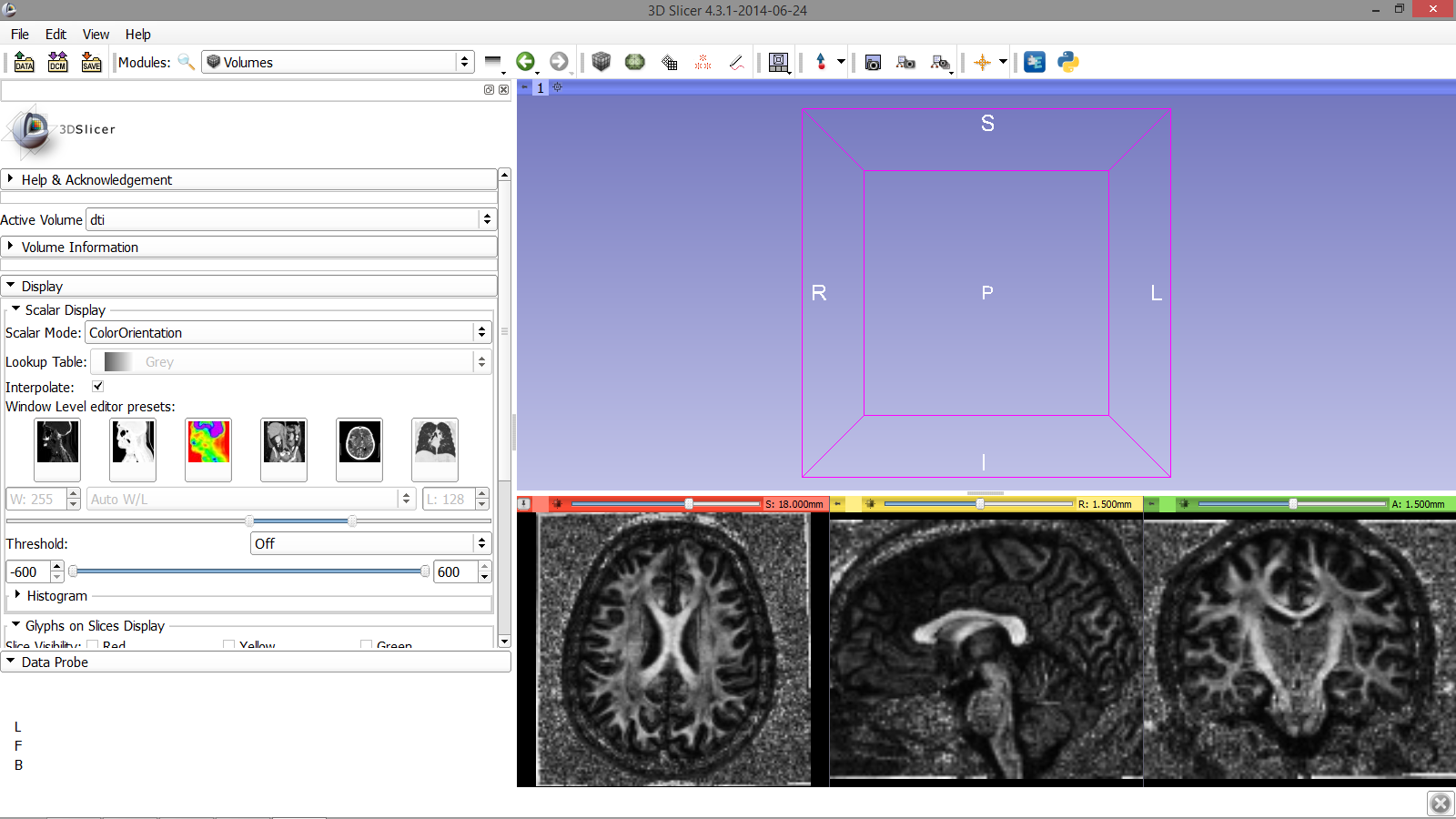 Set the Active Volume to ‘dti’
and the Scalar Mode to‘ColorOrientation’
Diffusion MRI Analysis
Sonia Pujol, Ph.D.
NA-MIC ARR 2012-2014
3D Visualization: Glyphs
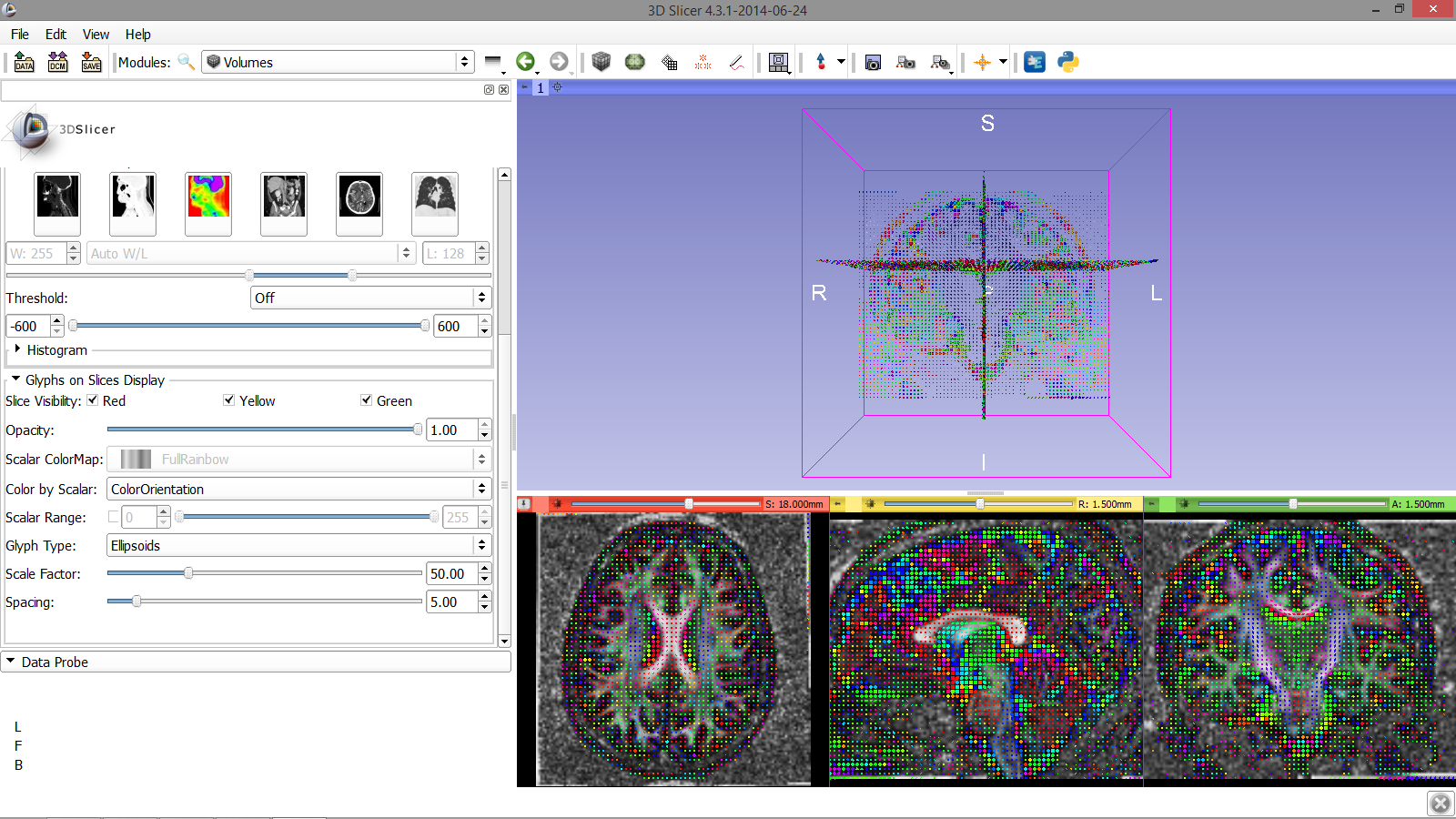 Scroll down the module panel and:
-Check off the option for Red, Yellow,and Green Slice Visibility
-Set the Color by Scalar parameter to‘ColorOrientation’
-Set the Glyph Type to ‘Ellipsoids’
Diffusion MRI Analysis
Sonia Pujol, Ph.D.
NA-MIC ARR 2012-2014
3D Visualization: Glyphs
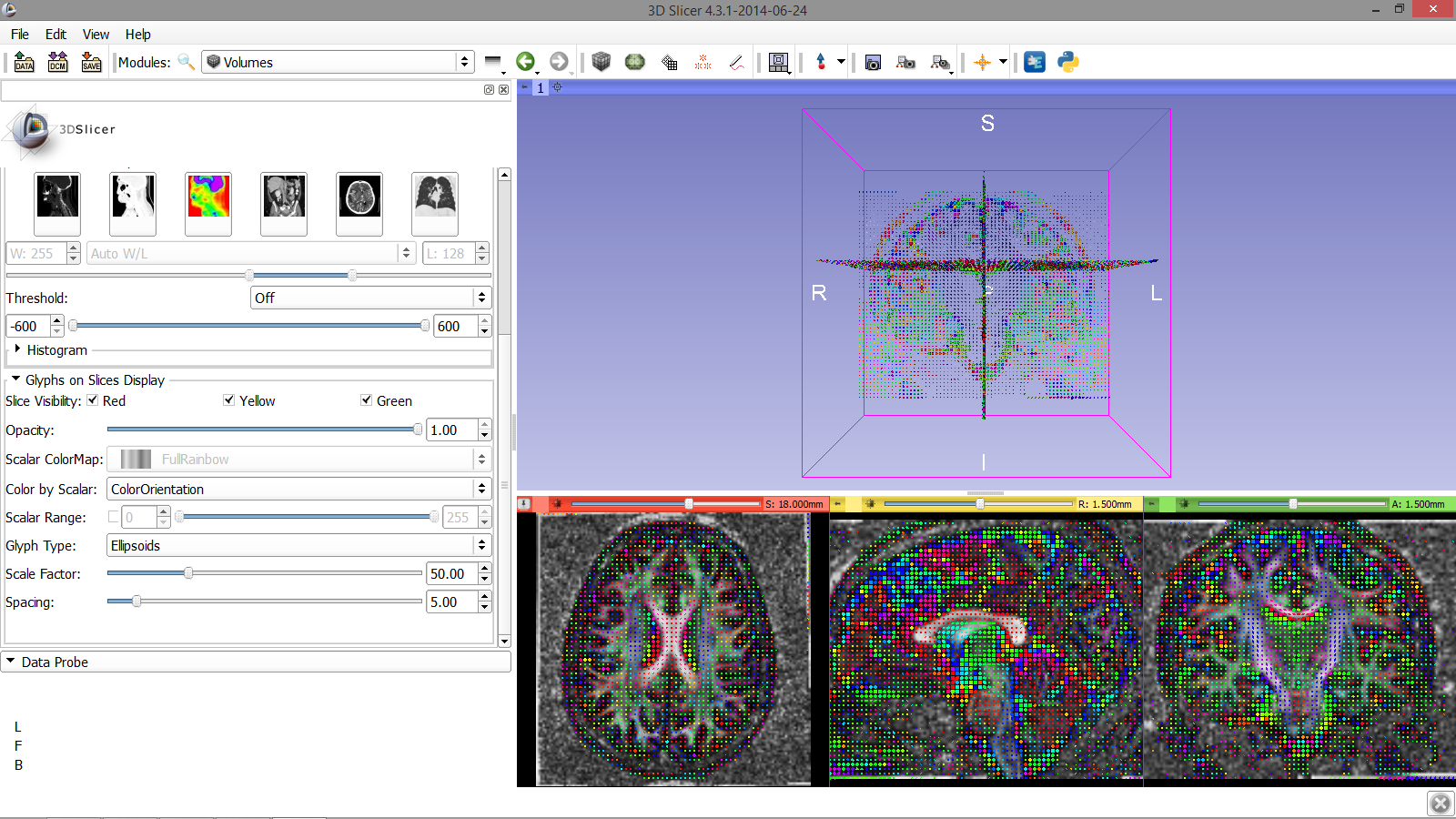 The glyphs appear in all 3 slice viewers
Diffusion MRI Analysis
Sonia Pujol, Ph.D.
NA-MIC ARR 2012-2014
3D Visualization: Glyphs
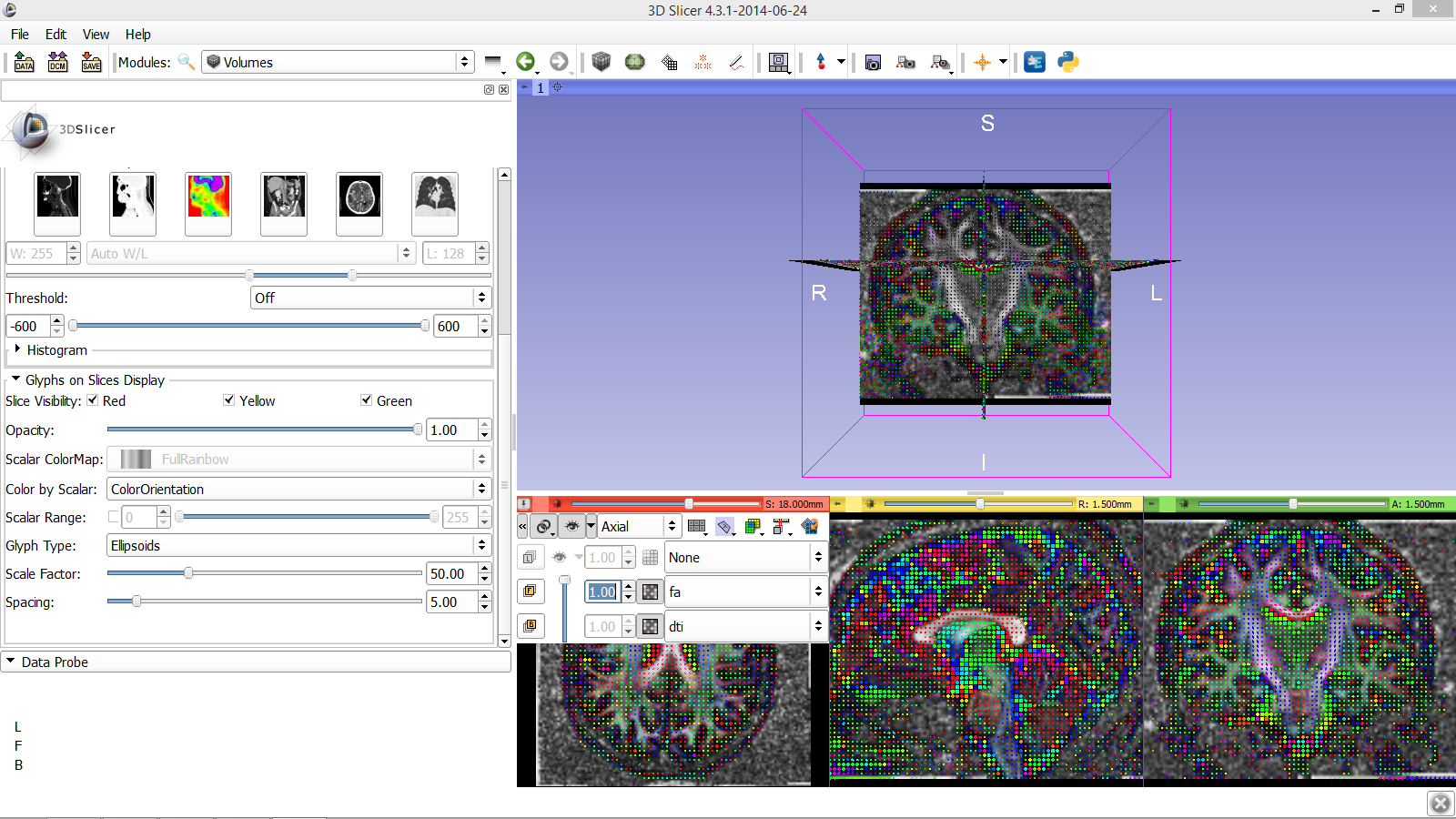 Position your mouse over the
pin icon select the eye iconto display the axial, coronal,and sagittal slices in the 3Dviewer
Diffusion MRI Analysis
Sonia Pujol, Ph.D.
NA-MIC ARR 2012-2014
3D Visualization: Glyphs
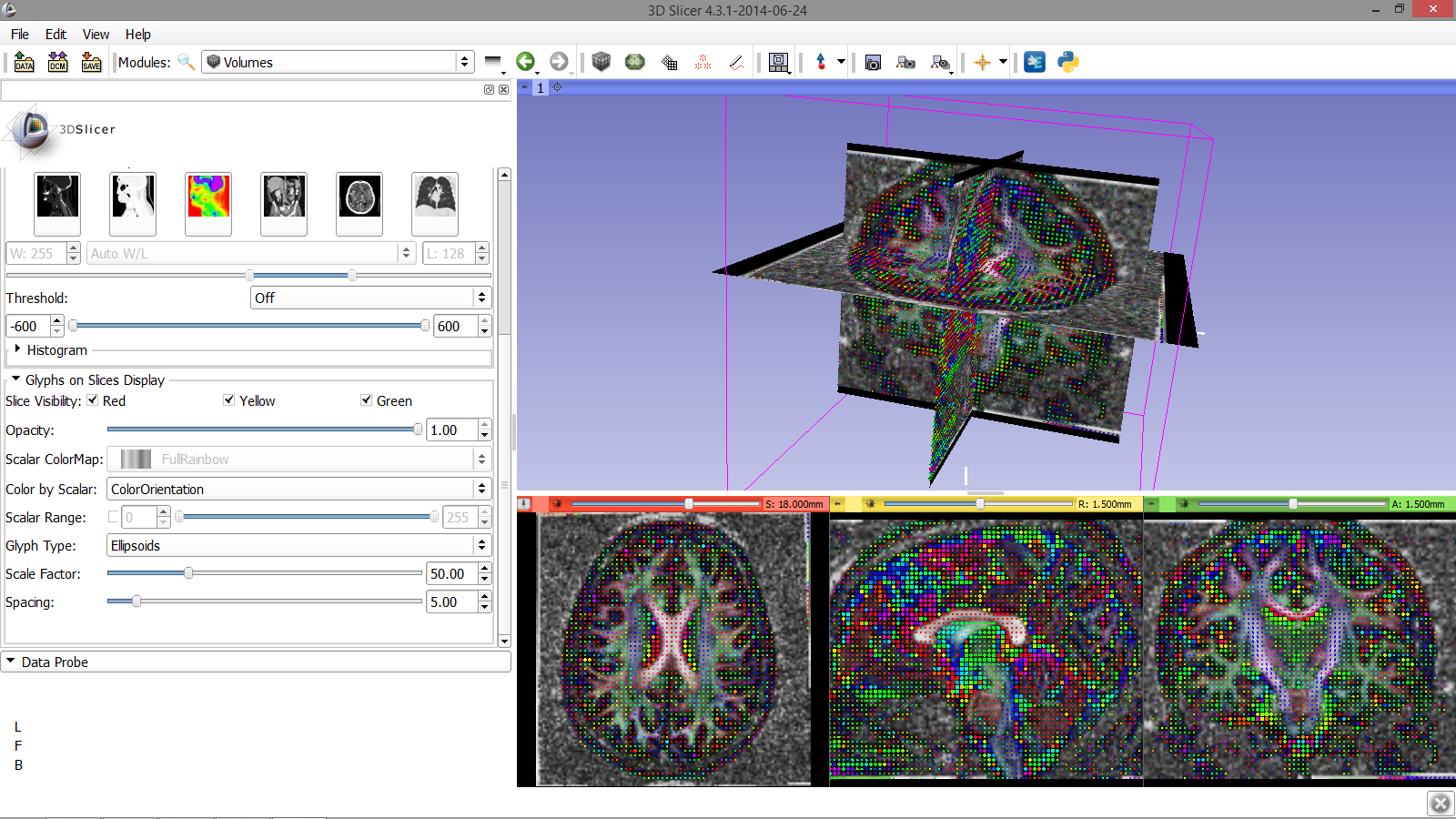 Slicer displays the anatomical slices in the 3D viewer
Diffusion MRI Analysis
Sonia Pujol, Ph.D.
NA-MIC ARR 2012-2014
3D Visualization: Glyphs
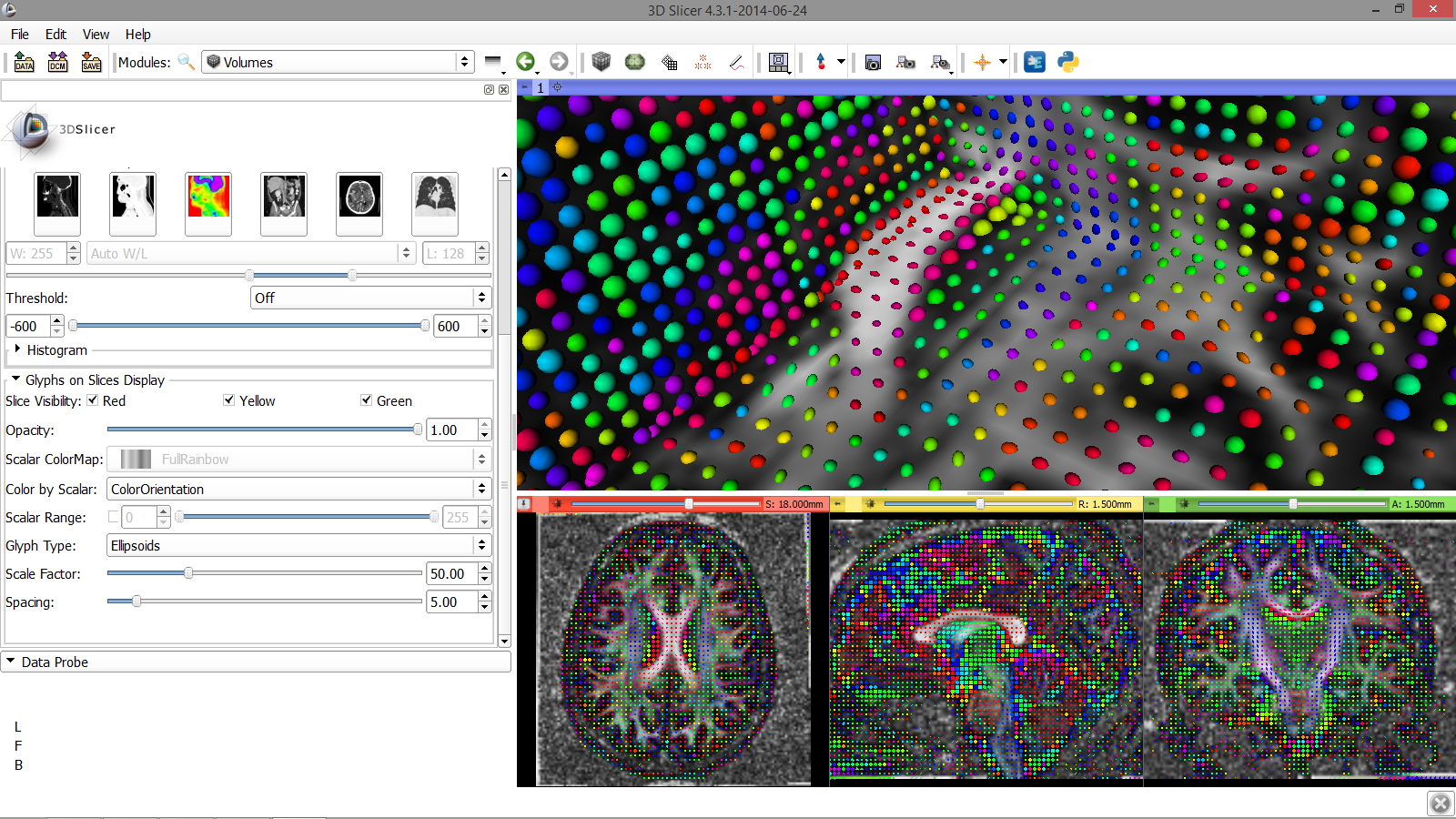 Zoom in to observe the glyphs. The ellipsoids represent the principal direction of diffusion(main eigenvector)
Diffusion MRI Analysis
Sonia Pujol, Ph.D.
NA-MIC ARR 2012-2014
Diffusion MRI tractography
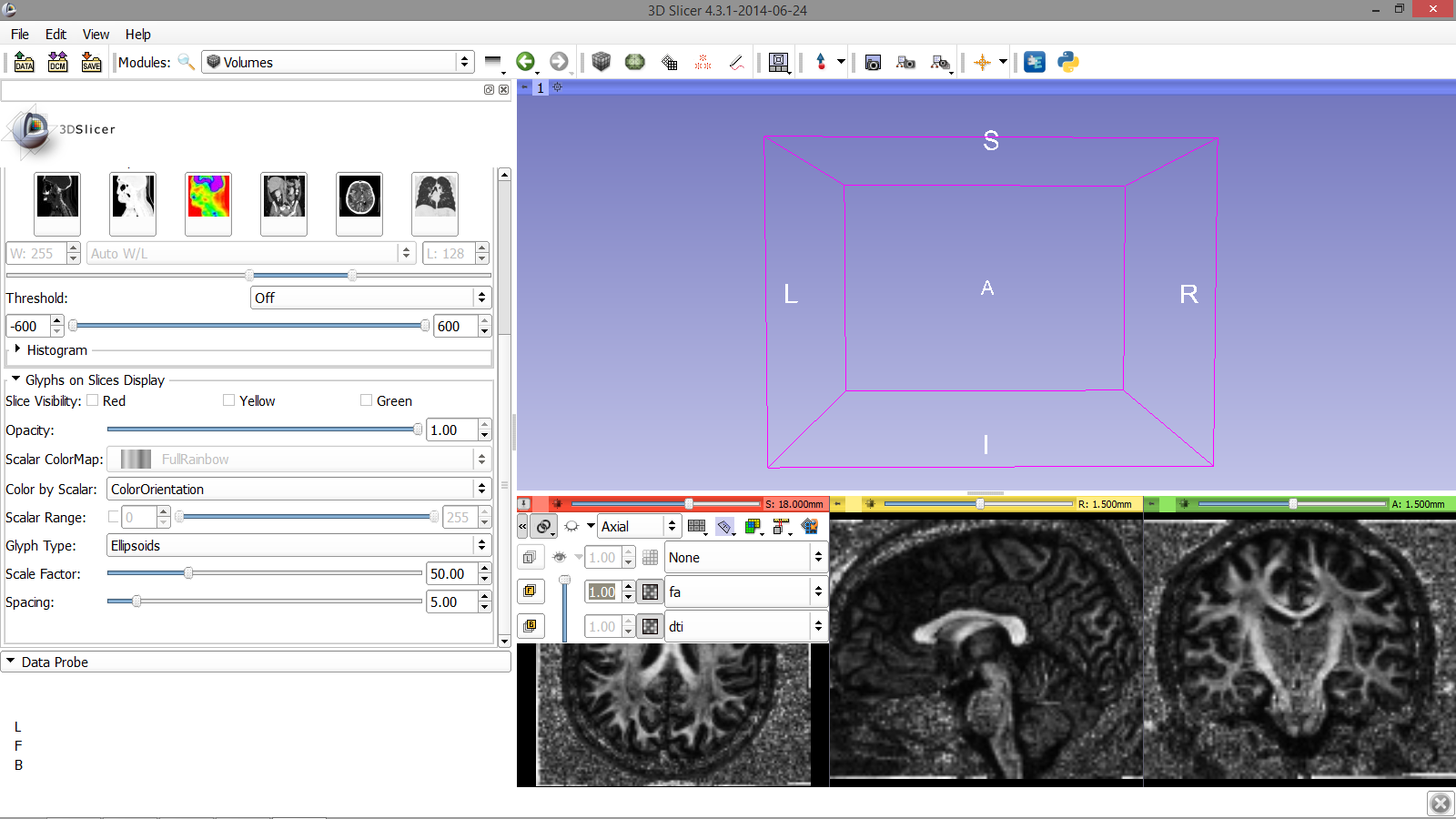 Deselect the option for Red,
Yellow, and Green  SliceVisibility, and deselect theeye icon
Diffusion MRI Analysis
Sonia Pujol, Ph.D.
NA-MIC ARR 2012-2014
Diffusion MRI tractography
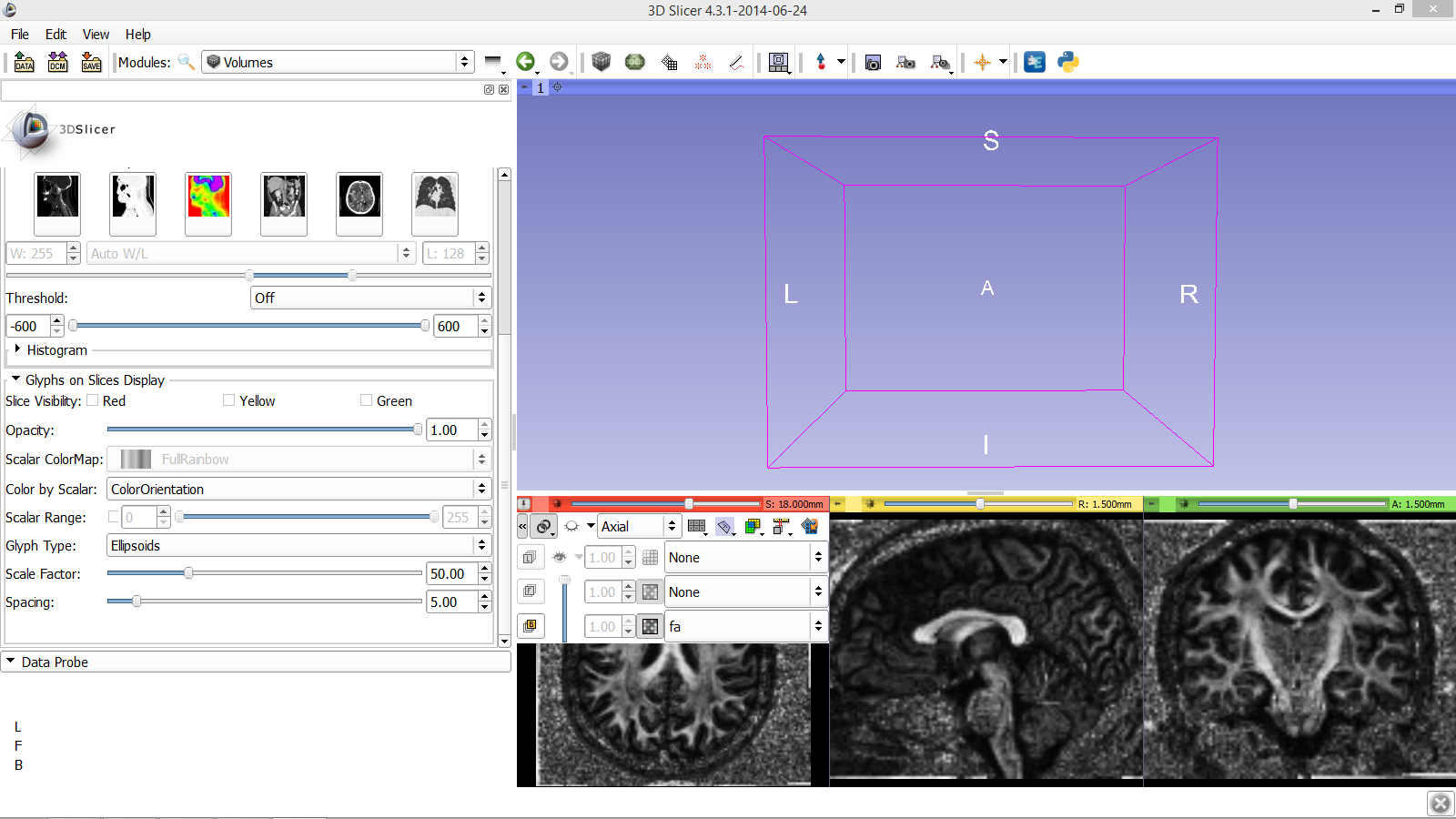 Position your mouse over the pin icon and change the Foreground to ‘None’ and the background to ‘fa’
Diffusion MRI Analysis
Sonia Pujol, Ph.D.
NA-MIC ARR 2012-2014
Diffusion MRI tractography
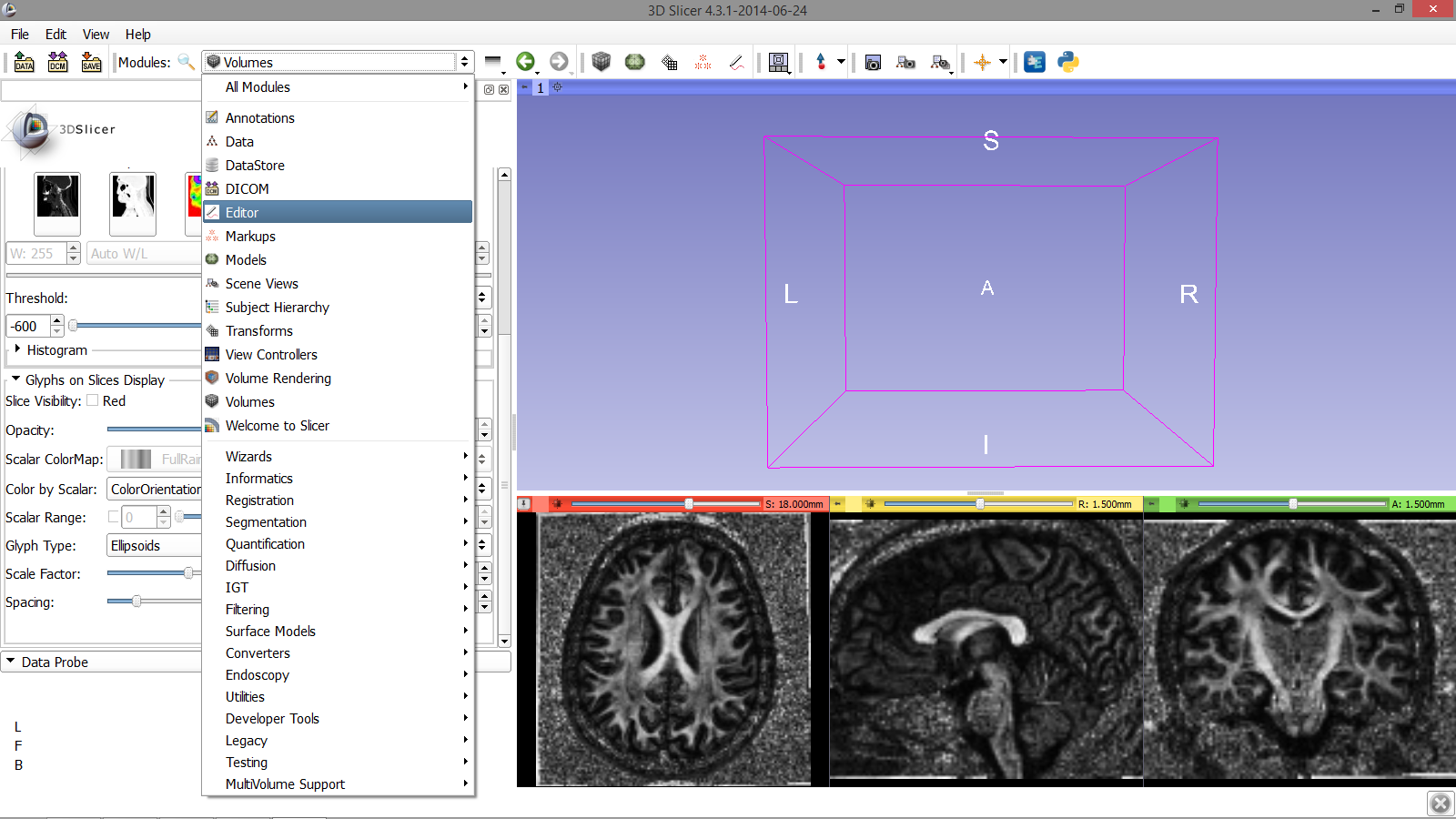 Select the module Editor
Diffusion MRI Analysis
Sonia Pujol, Ph.D.
NA-MIC ARR 2012-2014
Diffusion MRI tractography
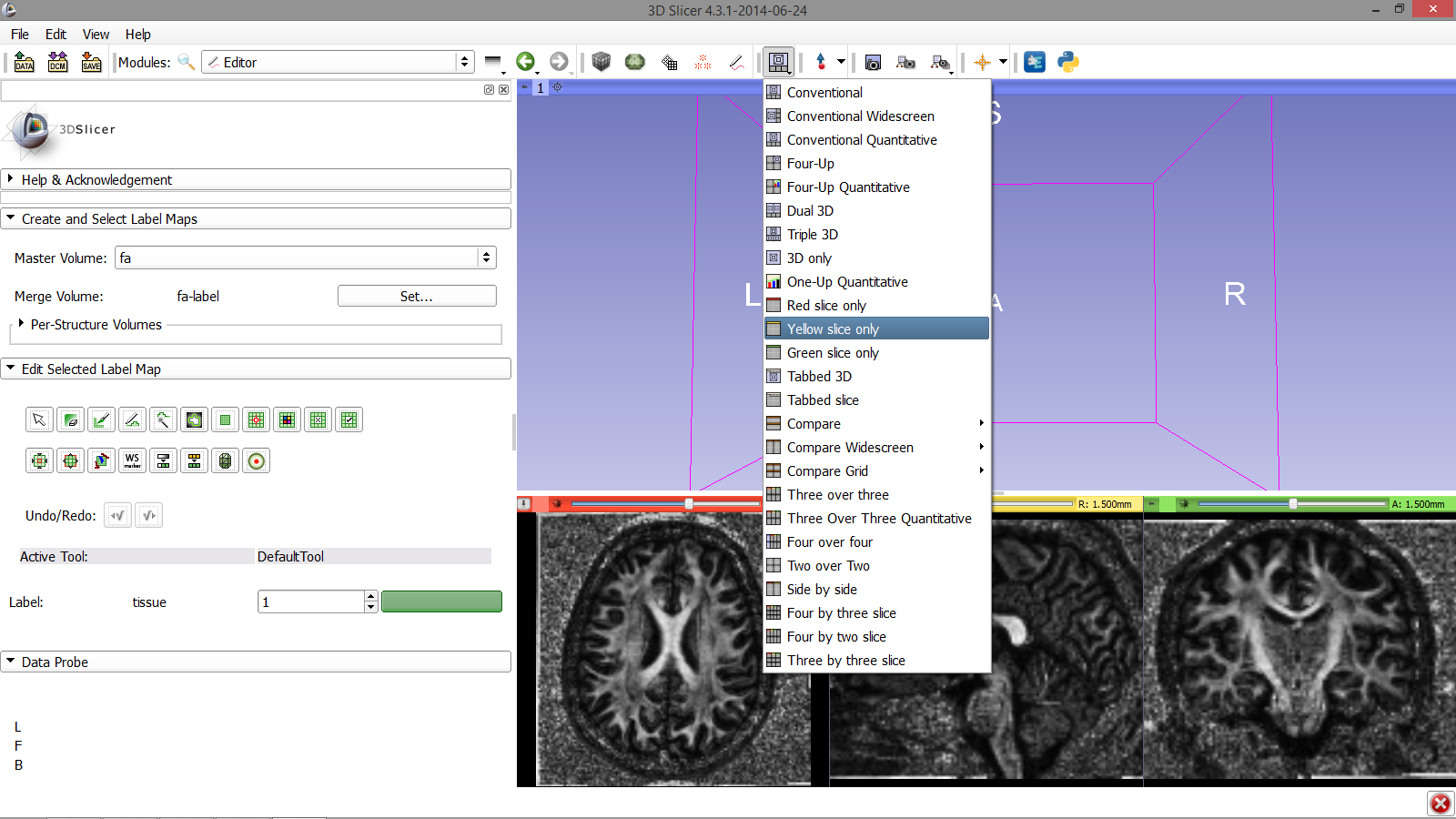 Select Apply when the 
‘label-map window’ appears, then
switch to the Yellow slice onlylayout
Diffusion MRI Analysis
Sonia Pujol, Ph.D.
NA-MIC ARR 2012-2014
Diffusion MRI tractography
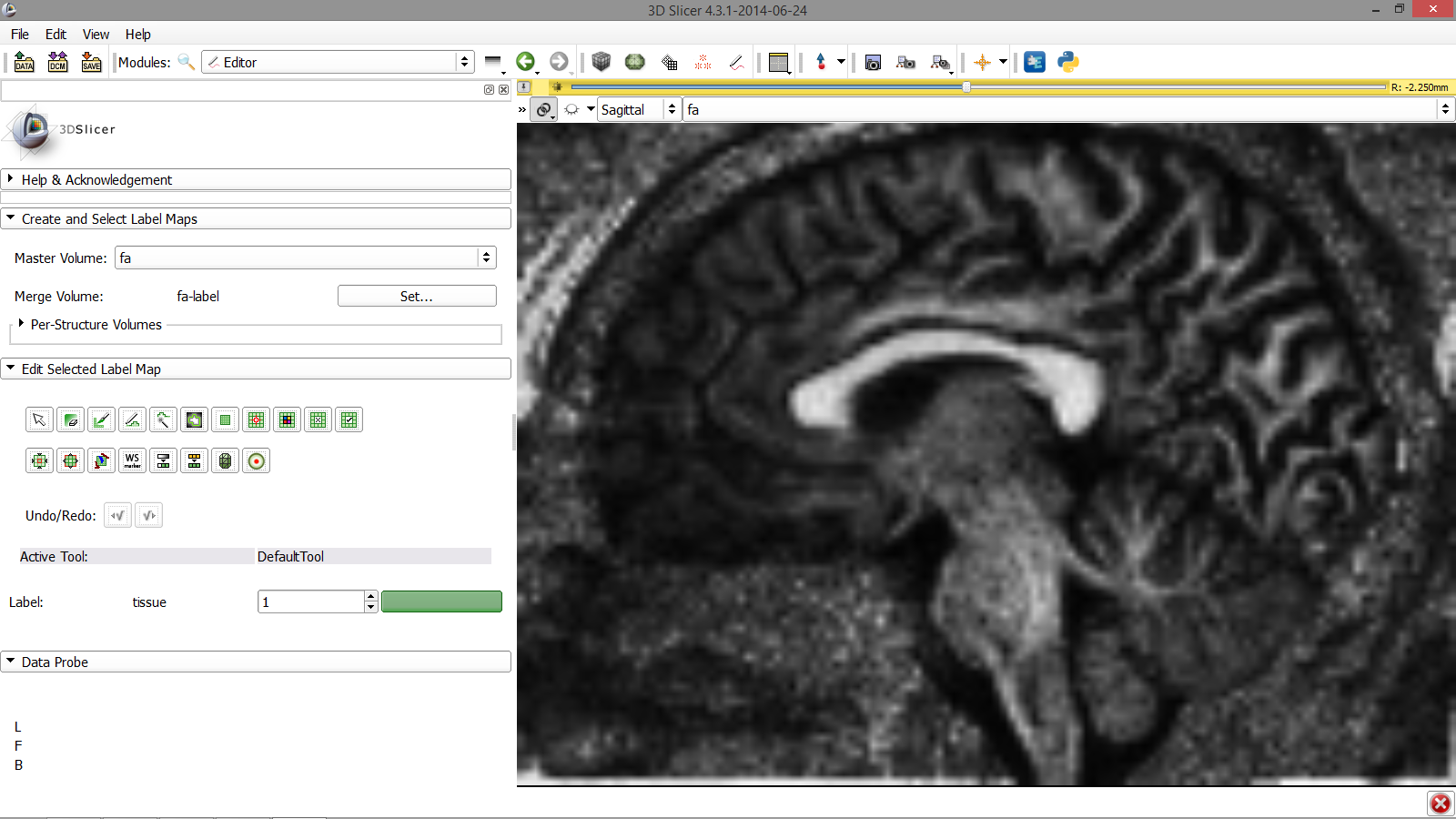 Click on the fit to screen icon to adjust the dimensions of theyellow slice viewer to fit the screen
Diffusion MRI Analysis
Sonia Pujol, Ph.D.
NA-MIC ARR 2012-2014
Diffusion MRI tractography
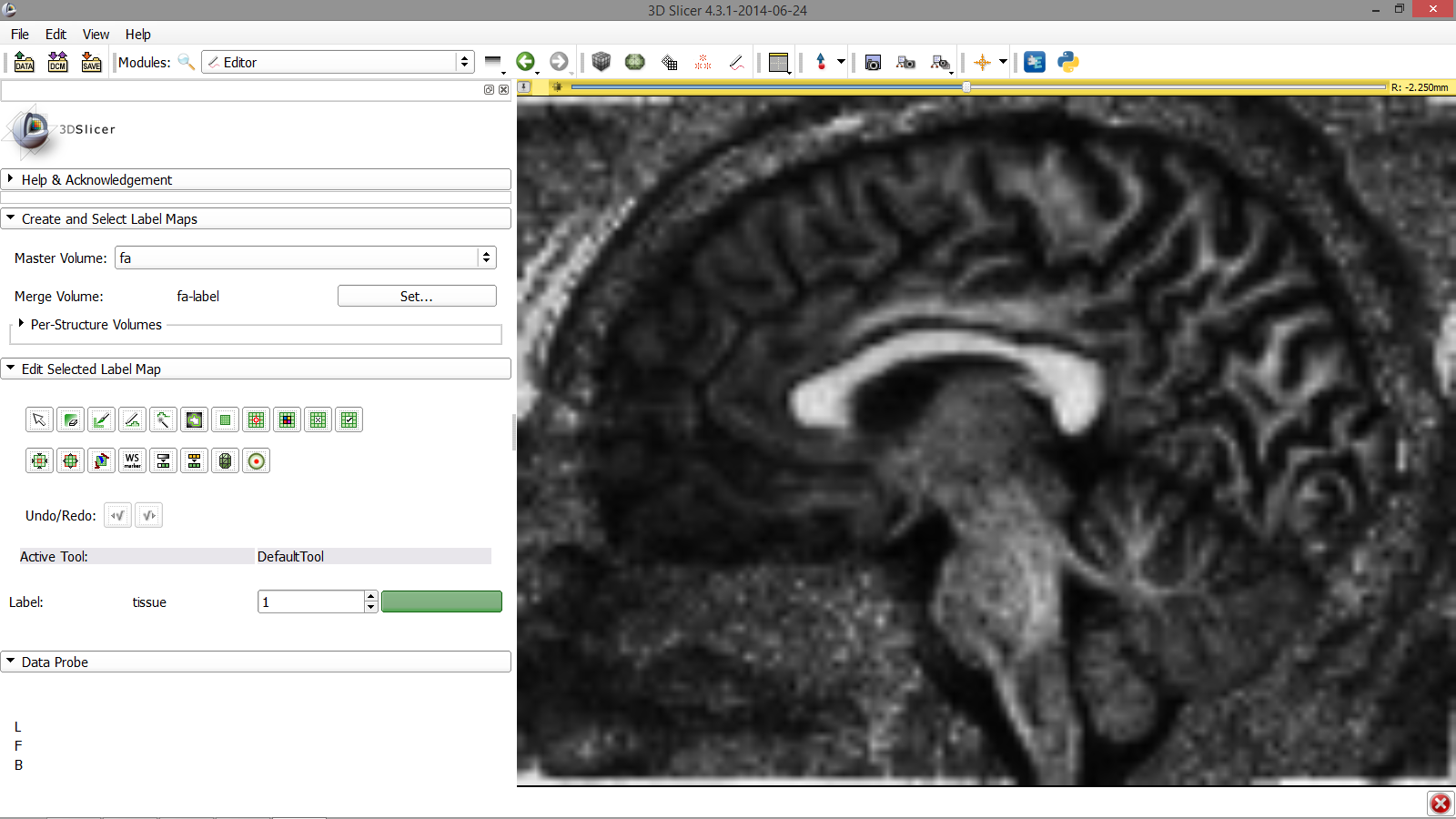 Select the DrawEffect tool
Diffusion MRI Analysis
Sonia Pujol, Ph.D.
NA-MIC ARR 2012-2014
Diffusion MRI tractography
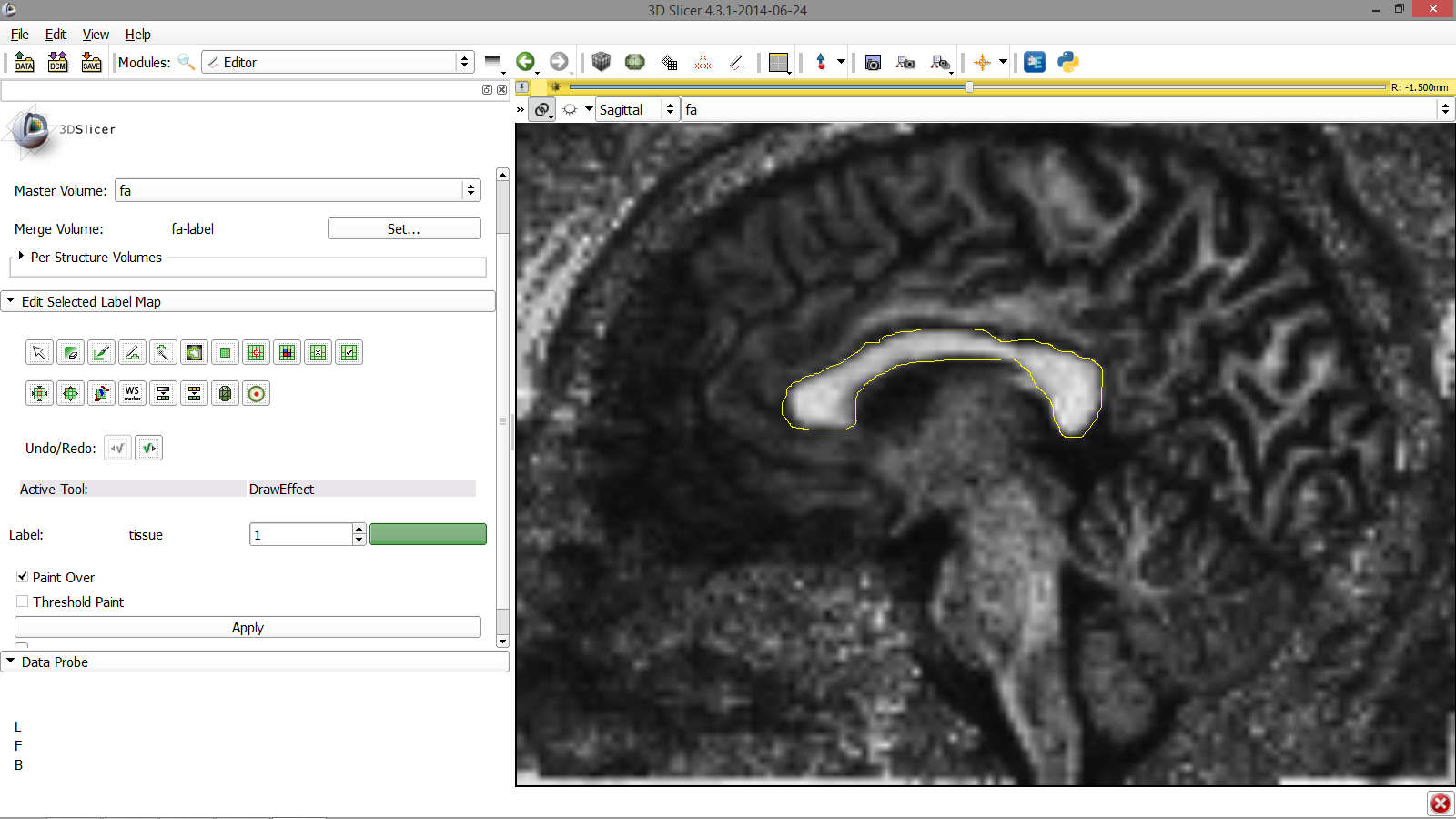 Outline the contour of the
Corpus Callosum with the
DrawEffect tool equipped andpress enter. Repeat this stepwith 3 adjacent sagittal slices
Diffusion MRI Analysis
Sonia Pujol, Ph.D.
NA-MIC ARR 2012-2014
Diffusion MRI tractography
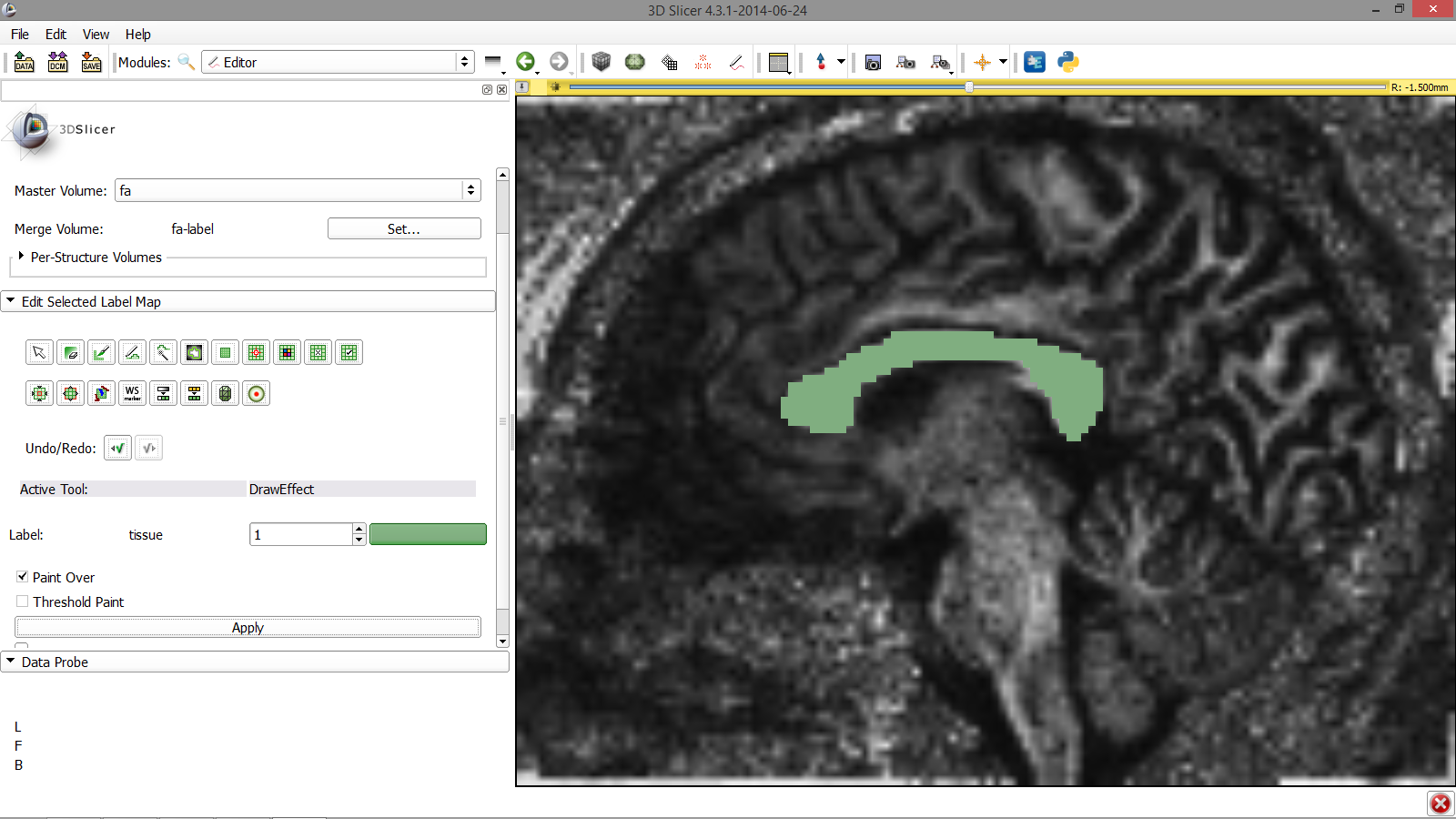 The tracts will be seeded from the region of interest defined inthe Corpus Callosum area
Diffusion MRI Analysis
Sonia Pujol, Ph.D.
NA-MIC ARR 2012-2014
Diffusion MRI tractography
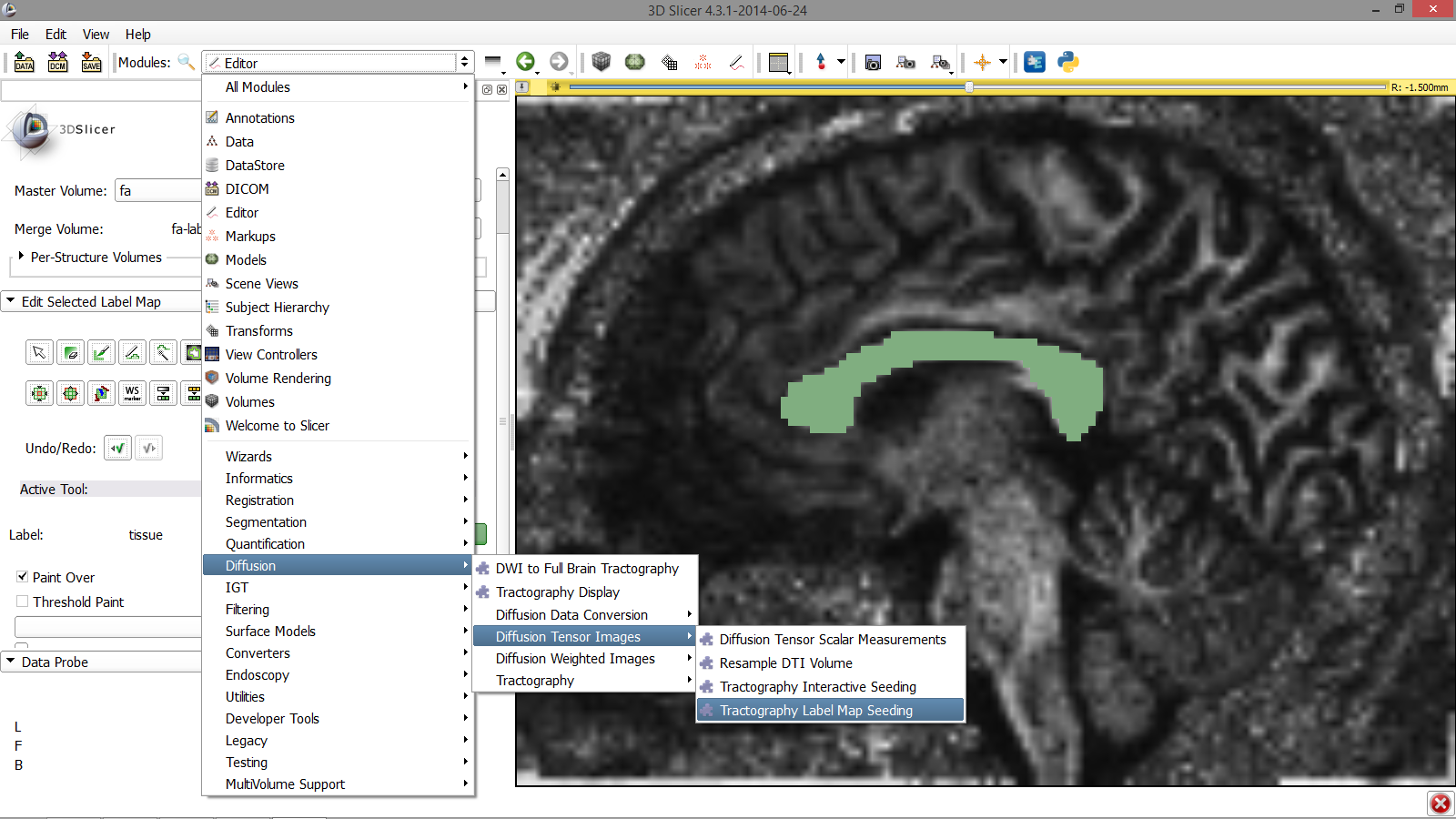 Select the module
Tractography Label Map Seeding
Diffusion MRI Analysis
Sonia Pujol, Ph.D.
NA-MIC ARR 2012-2014
Labelmap Seeding: I/O
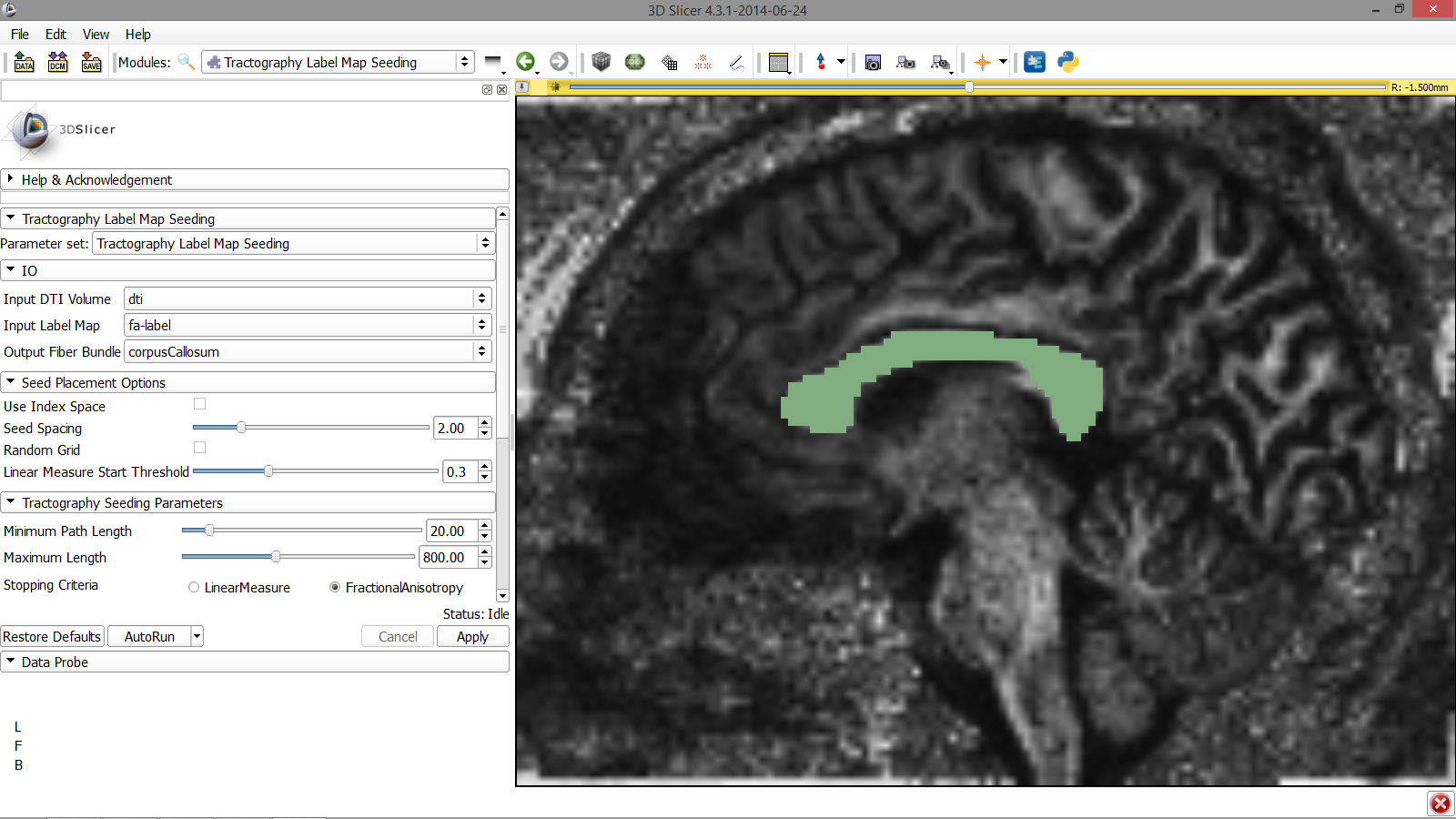 -Set the Input DTI Volume to ‘dti’
-Set the Input Label Map to ‘fa-label’
-Set Output Fiber Bundle to ‘Createand Rename New Fiber Bundle’ andrename it ‘corpusCallosum’
Diffusion MRI Analysis
Sonia Pujol, Ph.D.
NA-MIC ARR 2012-2014
ROI Drawing
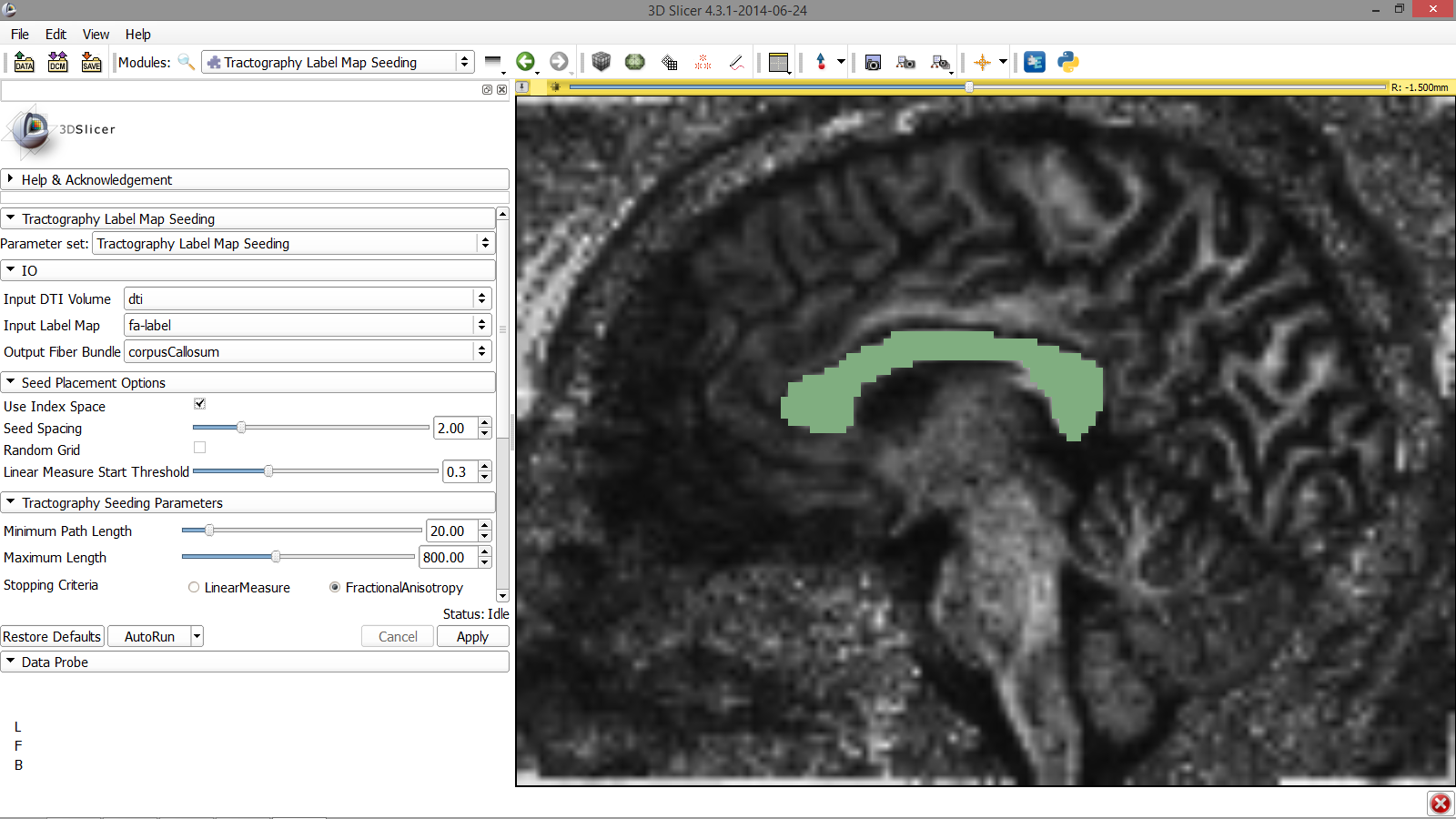 Under Seed Placement Options, check off the option for ‘Use Index Space’
Diffusion MRI Analysis
Sonia Pujol, Ph.D.
NA-MIC ARR 2012-2014
Labelmap Seeding: parameters
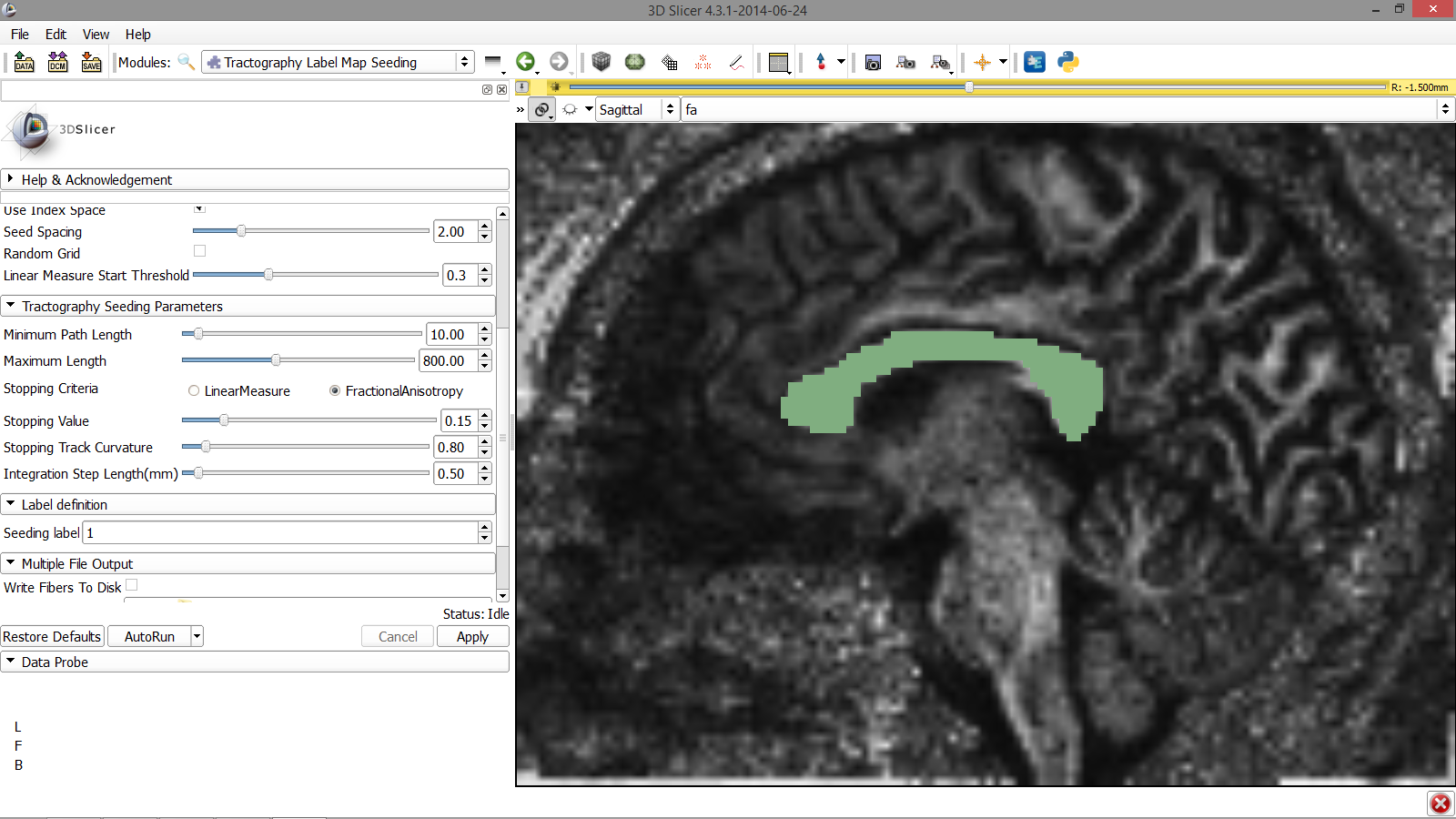 Select the default Tractography Seeding parameters:
-Minimum Path Length: 10 mm
-Maximum Length: 800 mm
-Stopping Criteria: FractionalAnistropy
-Stopping Value: 0.15
-Stopping Track Curvature: 0.80
-Integration Step Length: 0.50 mm
-Click on Apply
Diffusion MRI Analysis
Sonia Pujol, Ph.D.
NA-MIC ARR 2012-2014
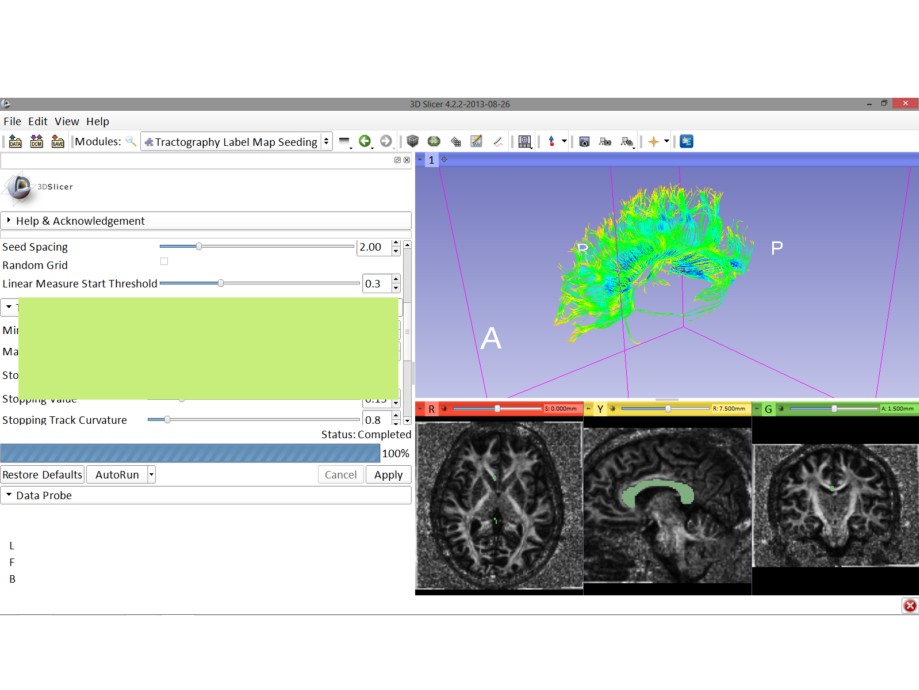 Labelmap Seeding: Tracts
The tracts generated in the
corpus callosum area appear inthe 3D viewer.
Diffusion MRI Analysis
Sonia Pujol, Ph.D.
NA-MIC ARR 2012-2014
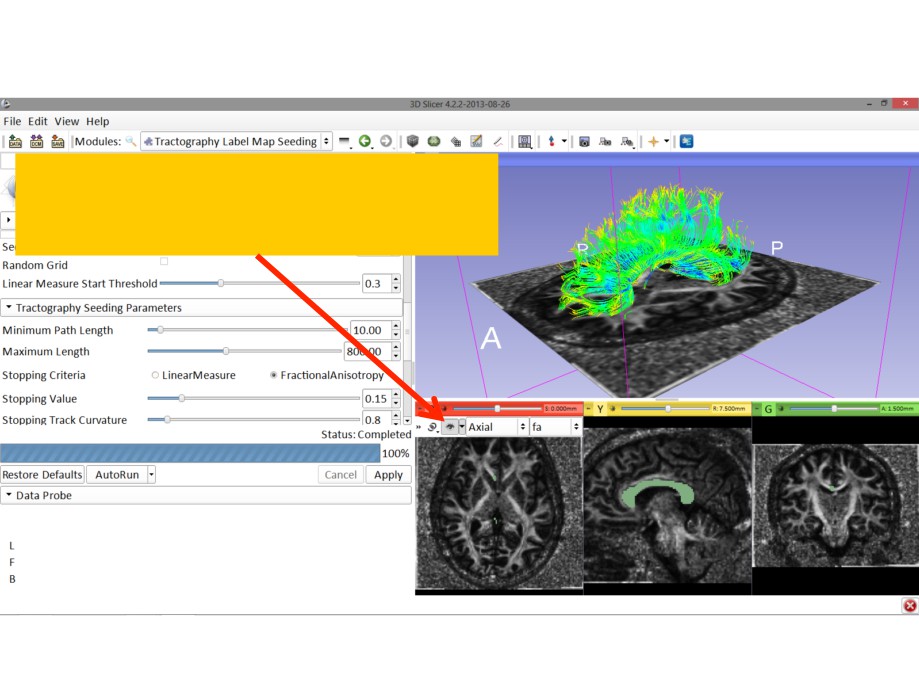 Tractography Results
Position the mouse over the pin iconand click on the eye icon to display theaxial slice in the 3D viewer
Diffusion MRI Analysis
Sonia Pujol, Ph.D.
NA-MIC ARR 2012-2014
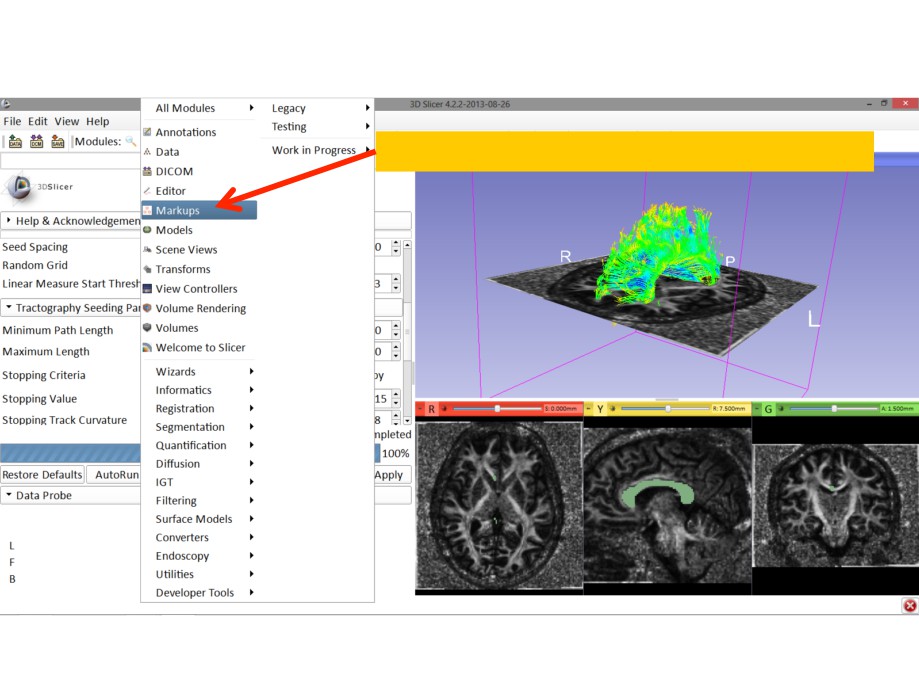 Fiducial Seeding
Select the module Tractography Display
Diffusion MRI Analysis
Sonia Pujol, Ph.D.
NA-MIC ARR 2012-2014
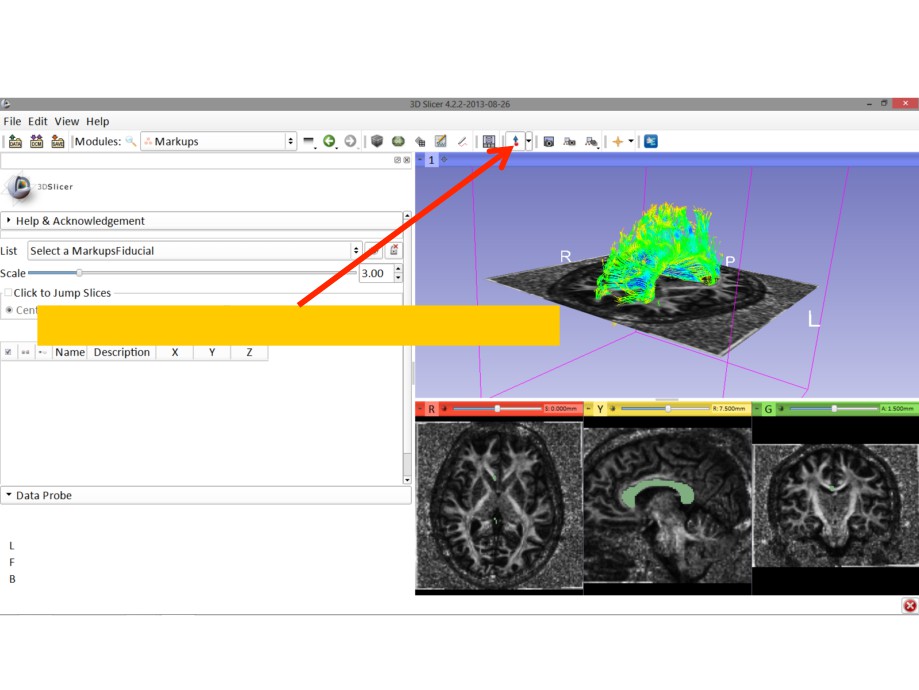 Fiducial Seeding
Click on the arrow icon to create a fiducial
Diffusion MRI Analysis
Sonia Pujol, Ph.D.
NA-MIC ARR 2012-2014
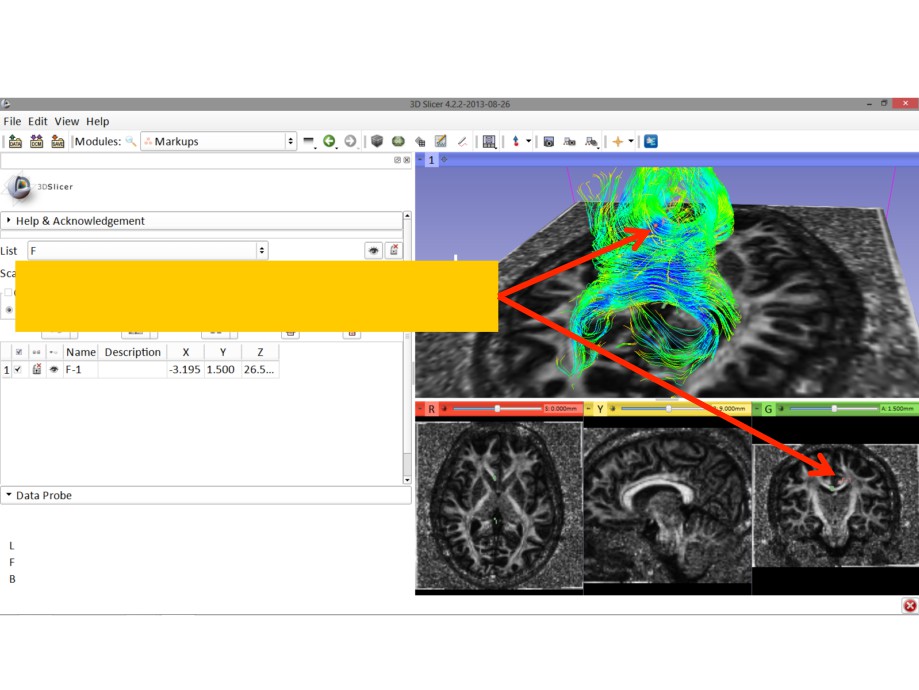 Fiducial Seeding
Position the fiducial in the left cingulumof the coronal slice
Diffusion MRI Analysis
Sonia Pujol, Ph.D.
NA-MIC ARR 2012-2014
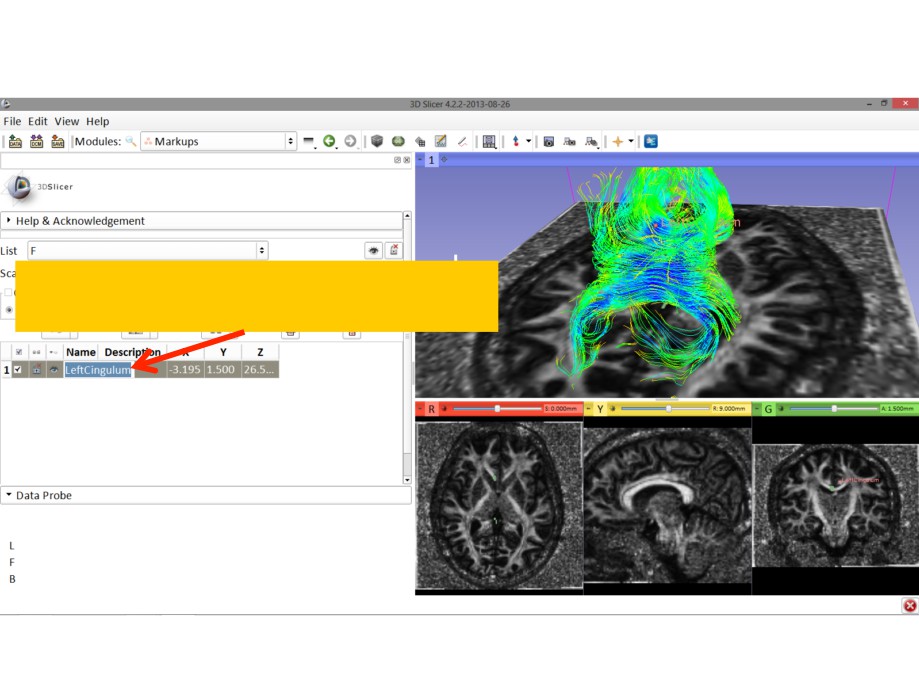 Fiducial Seeding
Double click on the fiducial and changethe name to LeftCingulum
Diffusion MRI Analysis
Sonia Pujol, Ph.D.
NA-MIC ARR 2012-2014
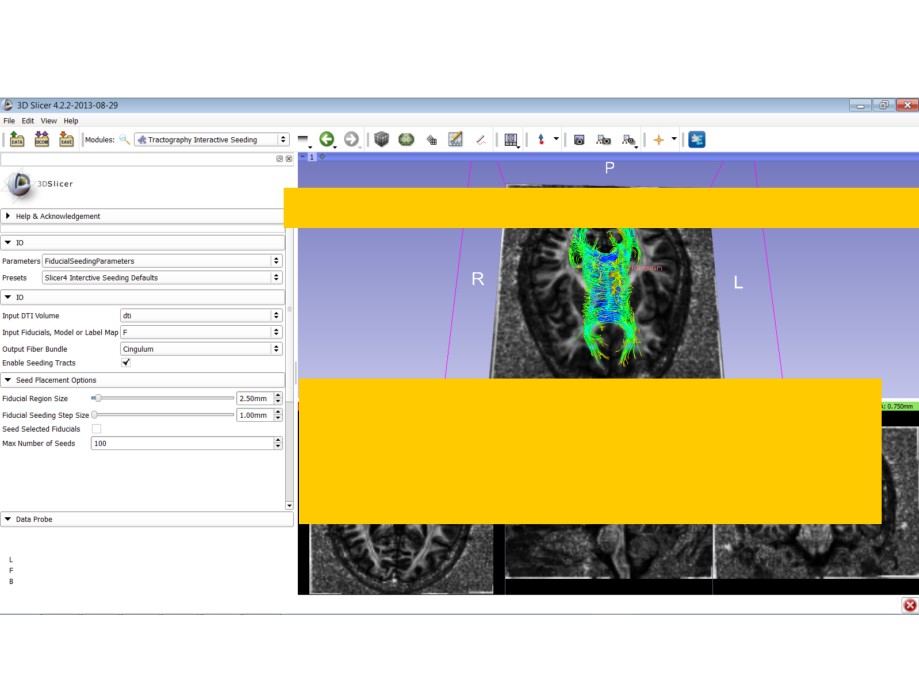 Fiducial Seeding
Select the module Tractography Interactive Seeding
Select the Input DTI volume ‘dti’
Select the Input Fiduciala, Model or Label Map ‘F’Select the Output Fiber Bundle ‘Create New FiberBundle’ and rename it ‘Cingulum’
Diffusion MRI Analysis
Sonia Pujol, Ph.D.
NA-MIC ARR 2012-2014
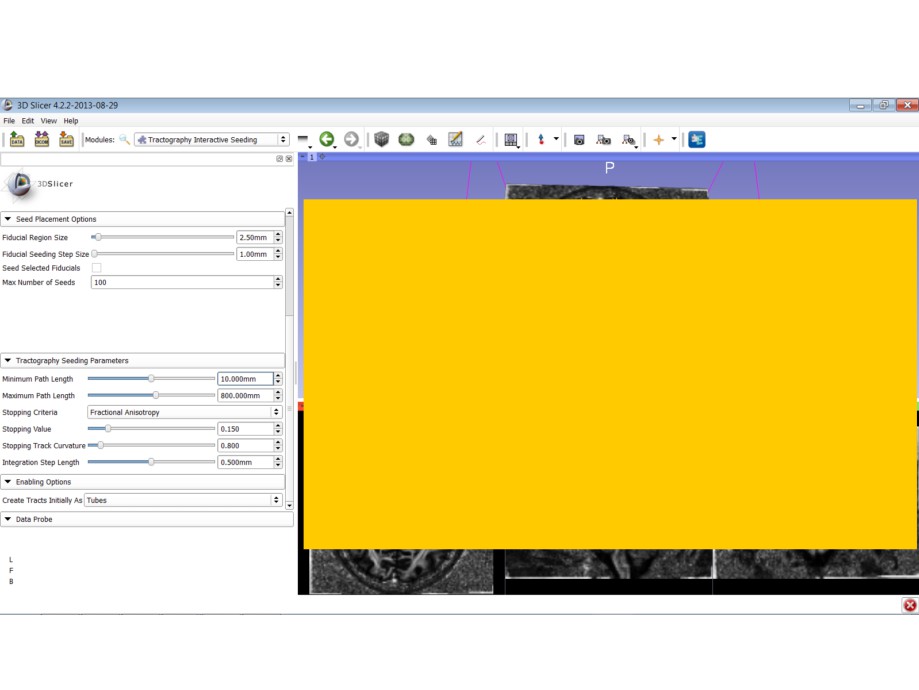 Fiducial Seeding
Set the tractography parameters as follows:
-Fiducial region size: 2.5 mm
-Fiducial Seeding Step Size: 1.0 mm
-Maximum number of seeds: 100
-Minimum Path Length: 10 mm
-Maximum Path Length: 800 mm
-Stopping Criteria: Fractional Anisotropy
-Stopping Value: 0.15
-Stopping Track Curvature: 0.8
-Integration step length: 0.5 mm
-Create Tracts Initially as Tubes
Diffusion MRI Analysis
Sonia Pujol, Ph.D.
NA-MIC ARR 2012-2014
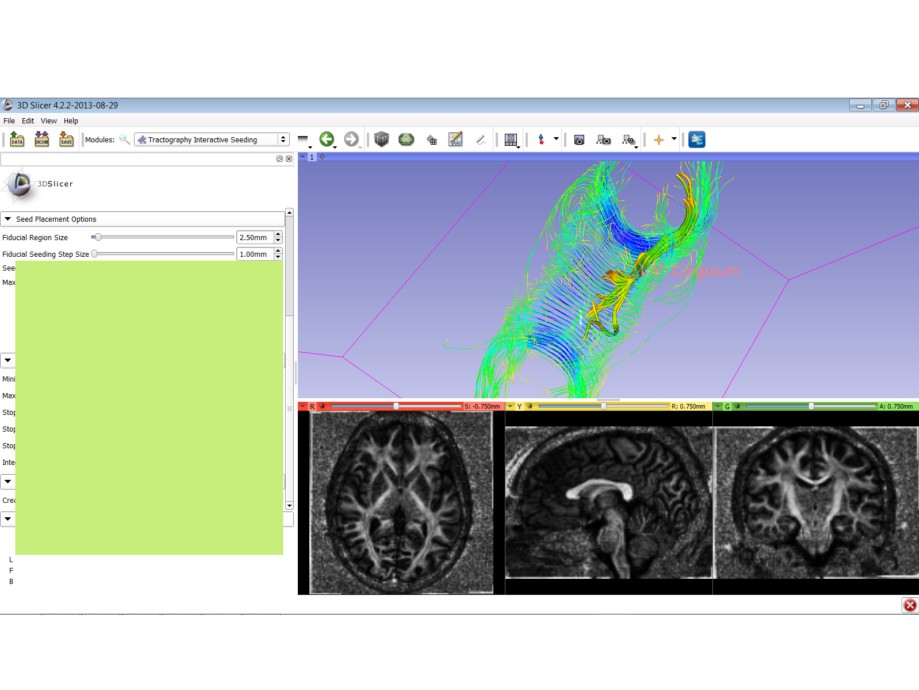 Fiducial Seeding
Part of the left
cingulum appears inthe 3D viewer.
Move the Left
Cingulum fiducial toexplore the spatialrelationship betweenthe left cingulum andthe corpus callosum
Diffusion MRI Analysis
Sonia Pujol, Ph.D.
NA-MIC ARR 2012-2014
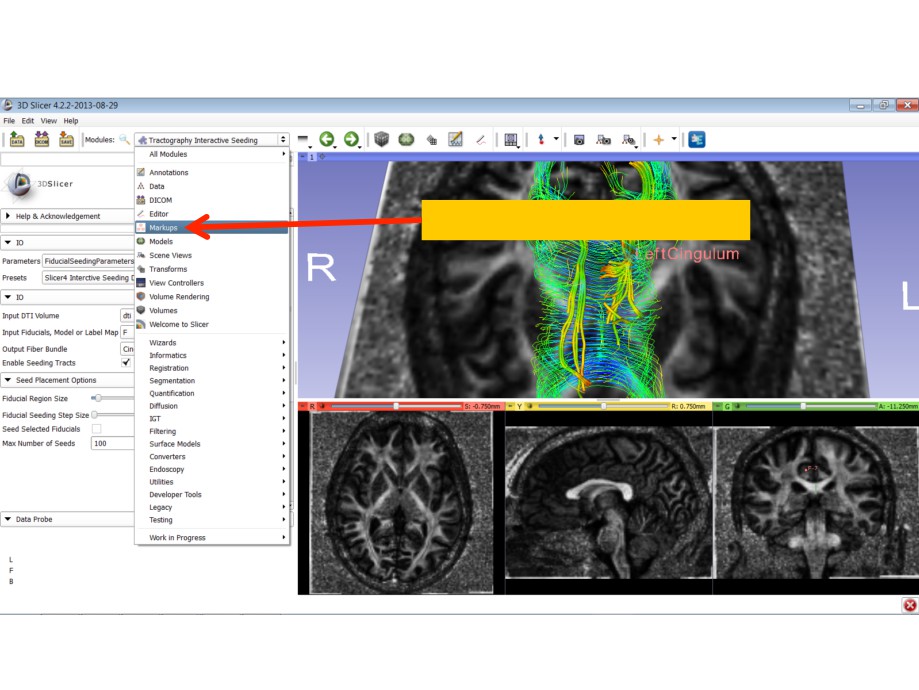 Fiducial Seeding
Go to the Markups module
Diffusion MRI Analysis
Sonia Pujol, Ph.D.
NA-MIC ARR 2012-2014
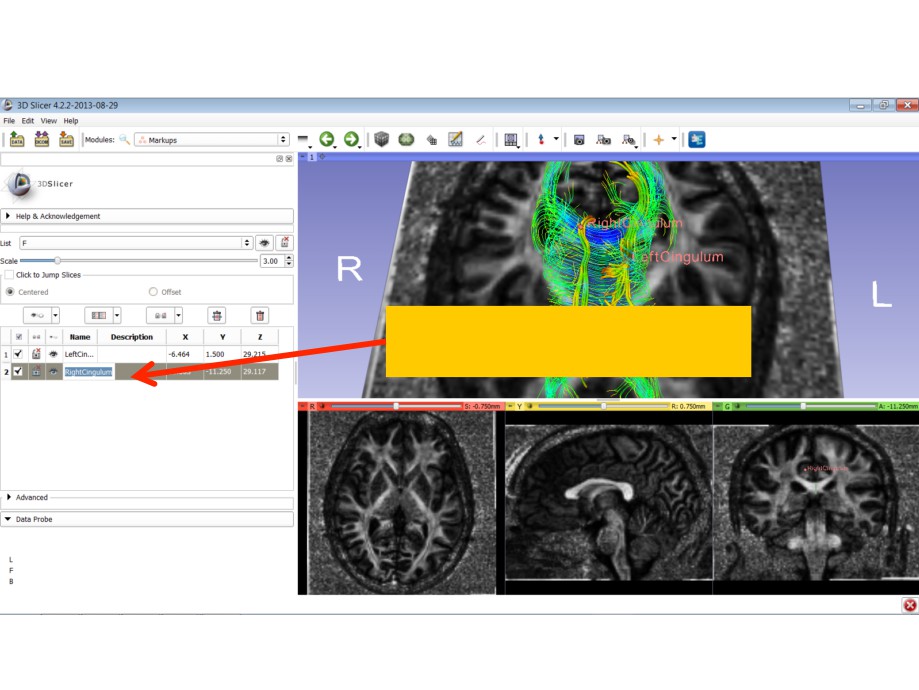 Fiducial Seeding
Double click on the Name andchange it to RightCingulum
Diffusion MRI Analysis
Sonia Pujol, Ph.D.
NA-MIC ARR 2012-2014
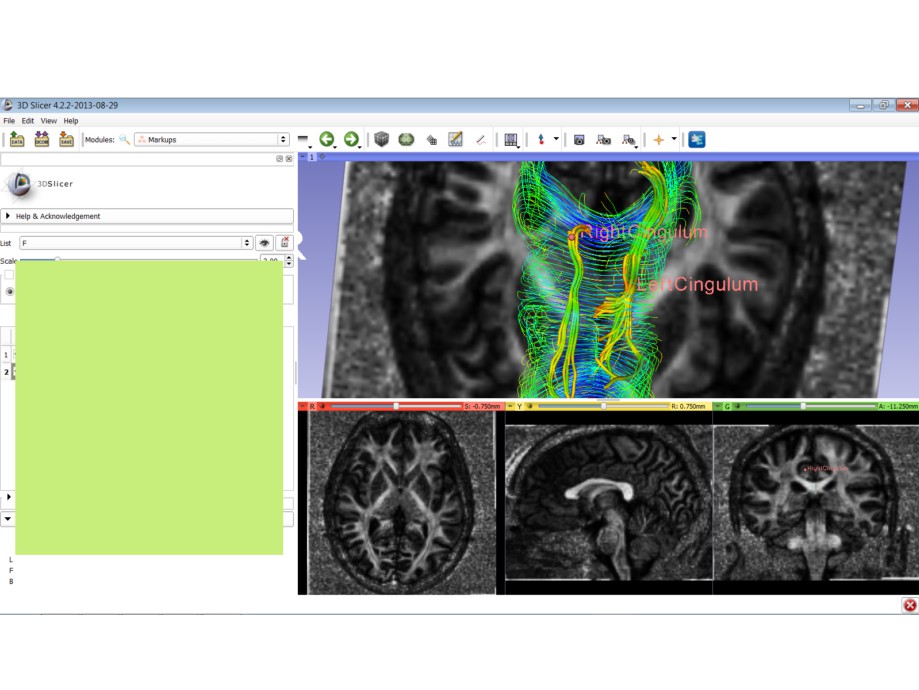 Fiducial Seeding
Part of the left and
right cingulum appearin the 3D viewer.
Move the fiducials toexplore the spatialrelationship betweenthe left and rightcingulum, and thecorpus callosum
Diffusion MRI Analysis
Sonia Pujol, Ph.D.
NA-MIC ARR 2012-2014
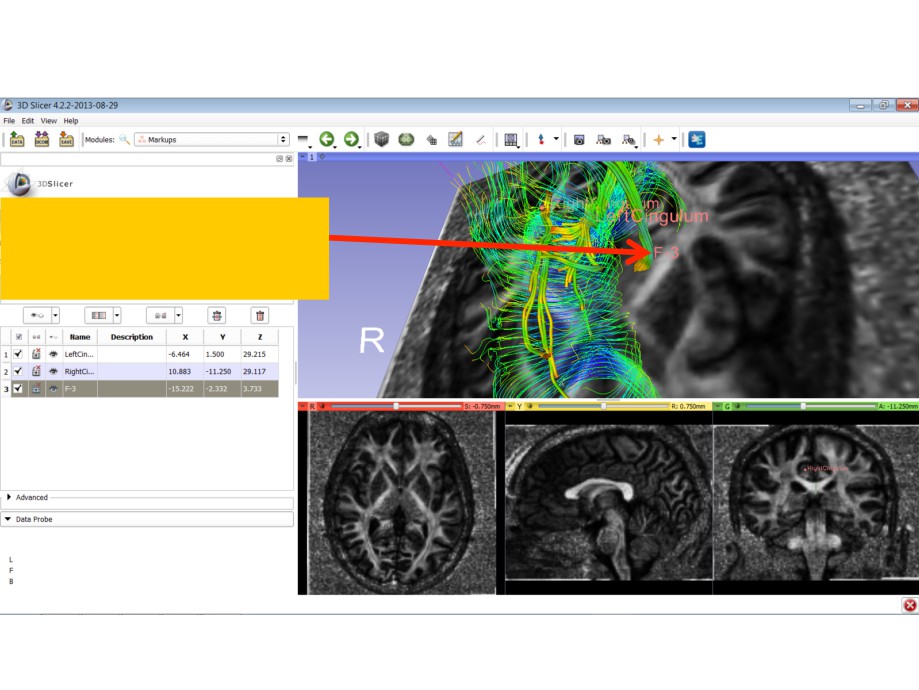 Fiducial Seeding
Click on the arrow icon to
create a new fiducial, andposition it in the 3D viewer
Diffusion MRI Analysis
Sonia Pujol, Ph.D.
NA-MIC ARR 2012-2014
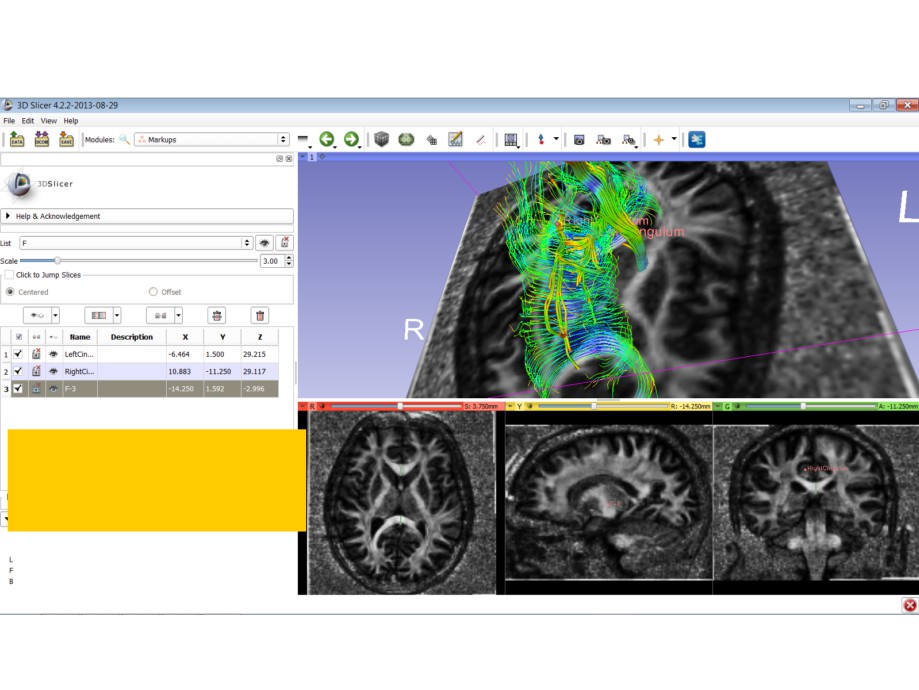 Fiducial Seeding
Move the fiducial F-3 in
the 3D viewer to explorethe dti dataset
Diffusion MRI Analysis
Sonia Pujol, Ph.D.
NA-MIC ARR 2012-2014
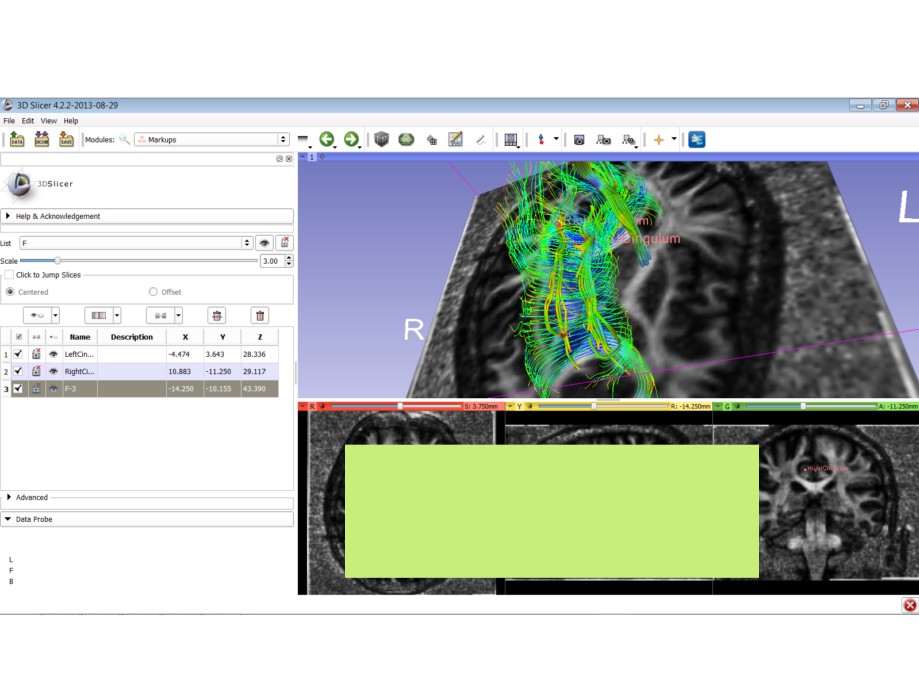 Tractography ‘on-the-fly’
The Fiducial Seeding functionality
allows you to do tractography ‘on-the-fly’ to explore white matterstructures interactively
Diffusion MRI Analysis
Sonia Pujol, Ph.D.
NA-MIC ARR 2012-2014
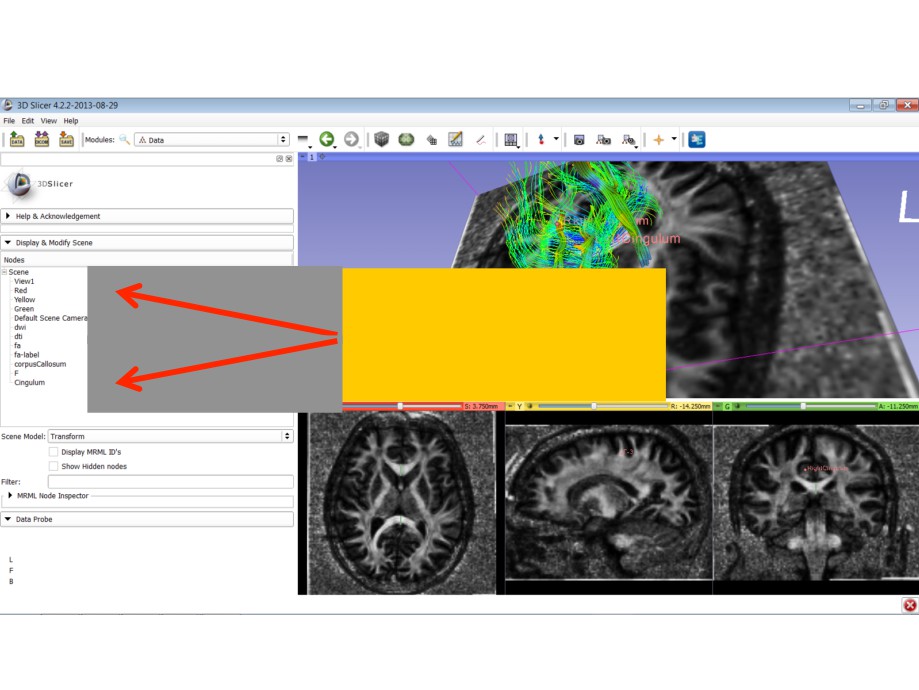 DTI Analysis
Select the module Data todisplay the list of elementsthat have been generatedin this tutorial
Diffusion MRI Analysis
Sonia Pujol, Ph.D.
NA-MIC ARR 2012-2014
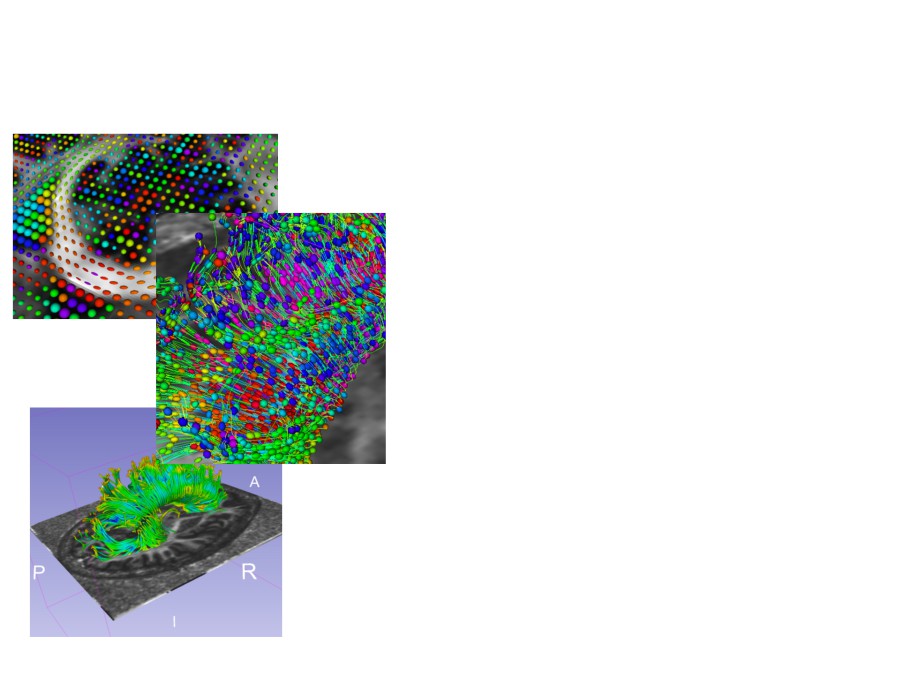 Conclusion
This tutorial guided youthrough the differentsteps of a Diffusion MRAnalysis pipeline, fromtensor estimation to 3Dtracts visualization, forexploring and studyingthe brain white matterpathways.
Diffusion MRI Analysis - Sonia Pujol, Ph.D.	NA-MIC ARR 2012
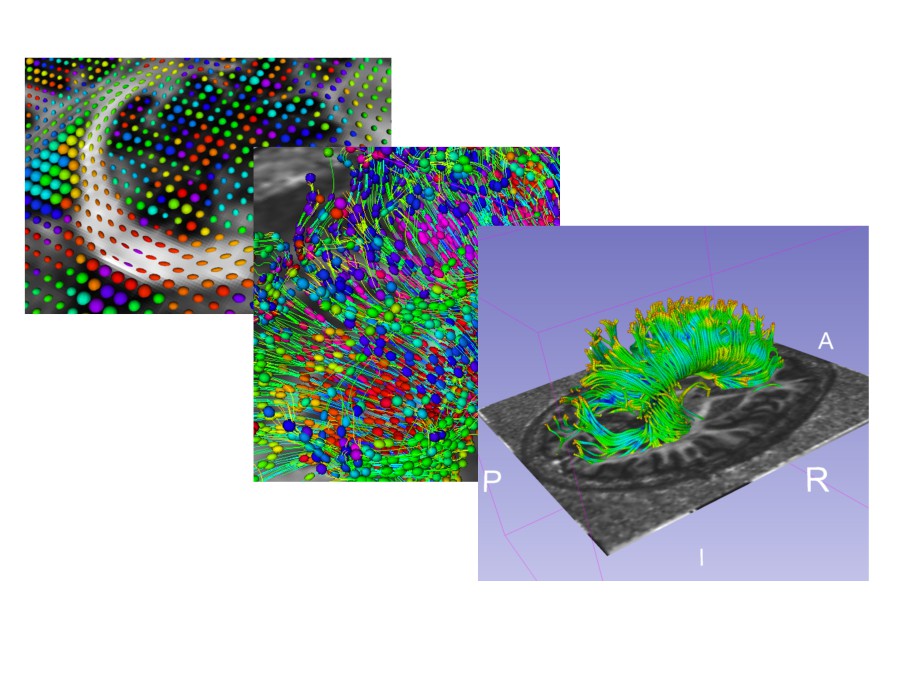 Contact:
spujol@bwh.harvard.edu
Diffusion MRI Analysis - Sonia Pujol, Ph.D.
NA-MIC ARR 2012
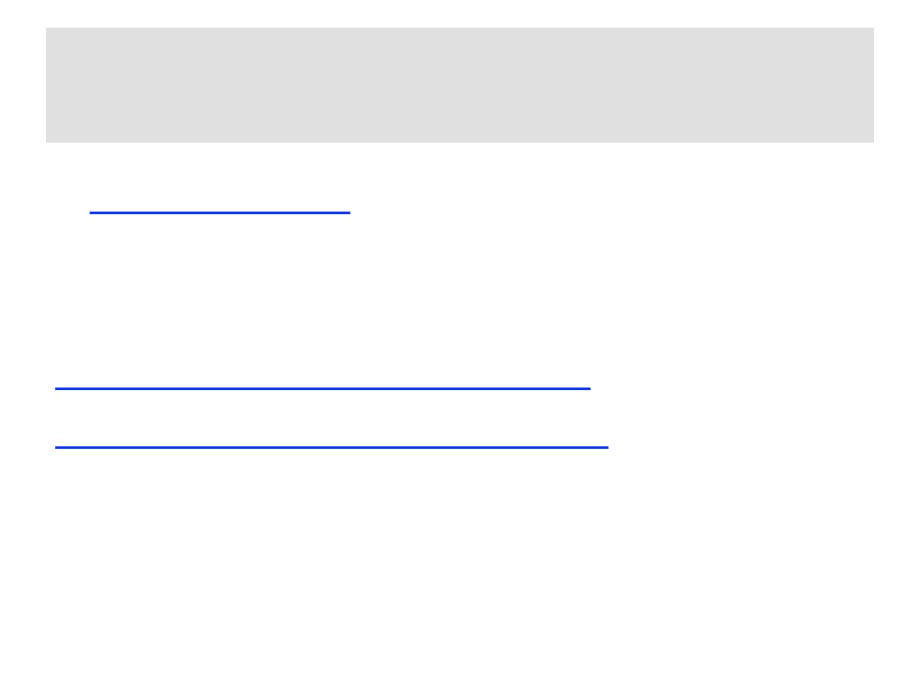 Slicer Community
•  www.slicer.org
•  Mailing lists:
slicer-user@bwh.harvard.eduslicer-devel@bwh.harvard.edu
Diffusion MRI Analysis - Sonia Pujol, Ph.D.
NA-MIC ARR 2012
Acknowledgments
National Alliance for Medical Image
Computing (NA-MIC)
NIH U54EB005149
•
Neuroimage Analysis
NIH P41RR013218
Center
(NAC)
•
•
Parth Amin, WIT ’16

Farukh Kohistani, BC ’16
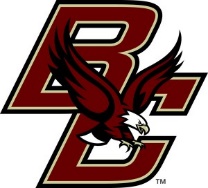 •
National Alliance for
Medical Image Computing
ARR 2012-2014
Diffusion MRI Analysis
Sonia Pujol, Ph.D.